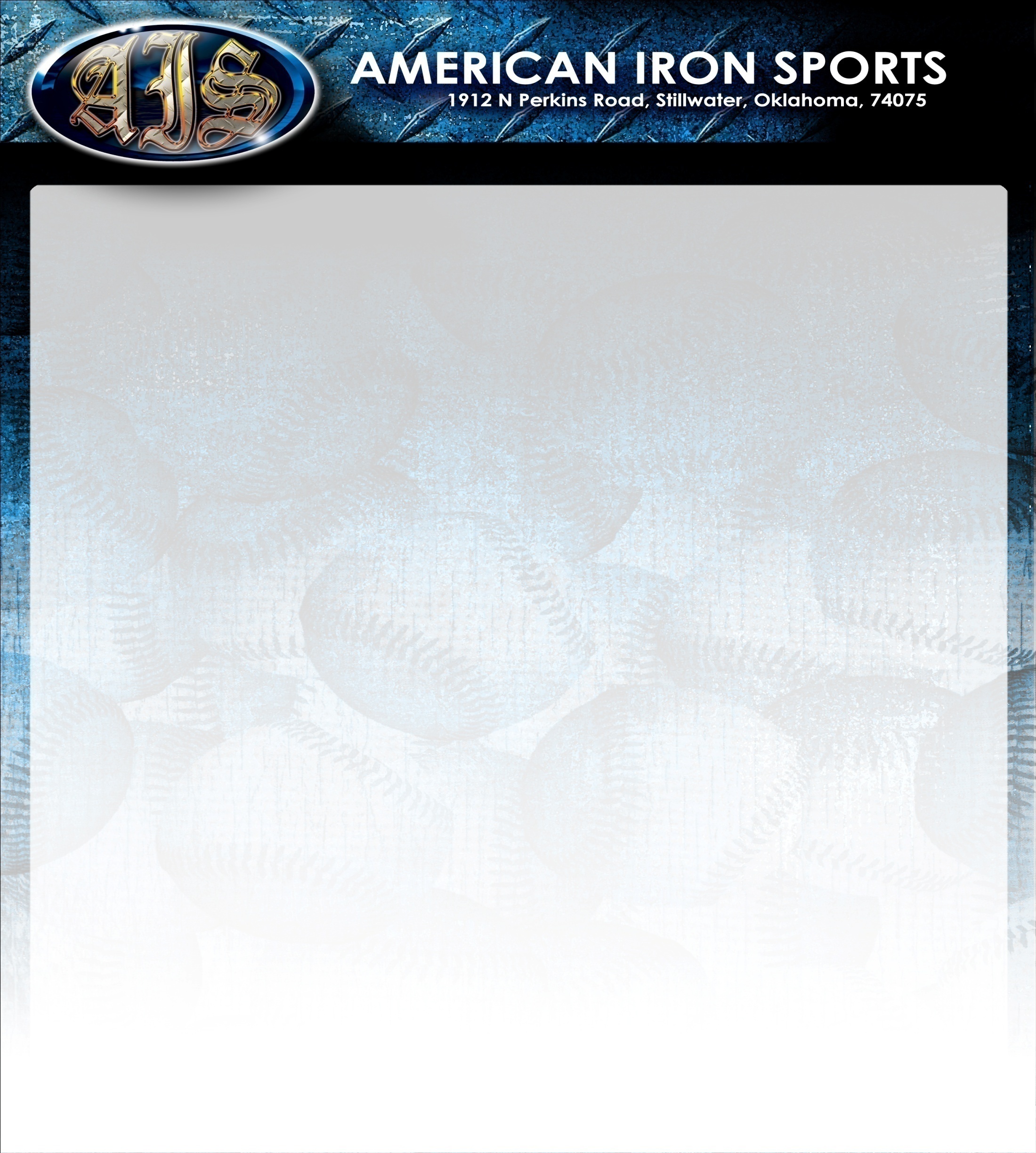 Project: 
Wasatch County Parks 
and
 Recreation Facility
2010
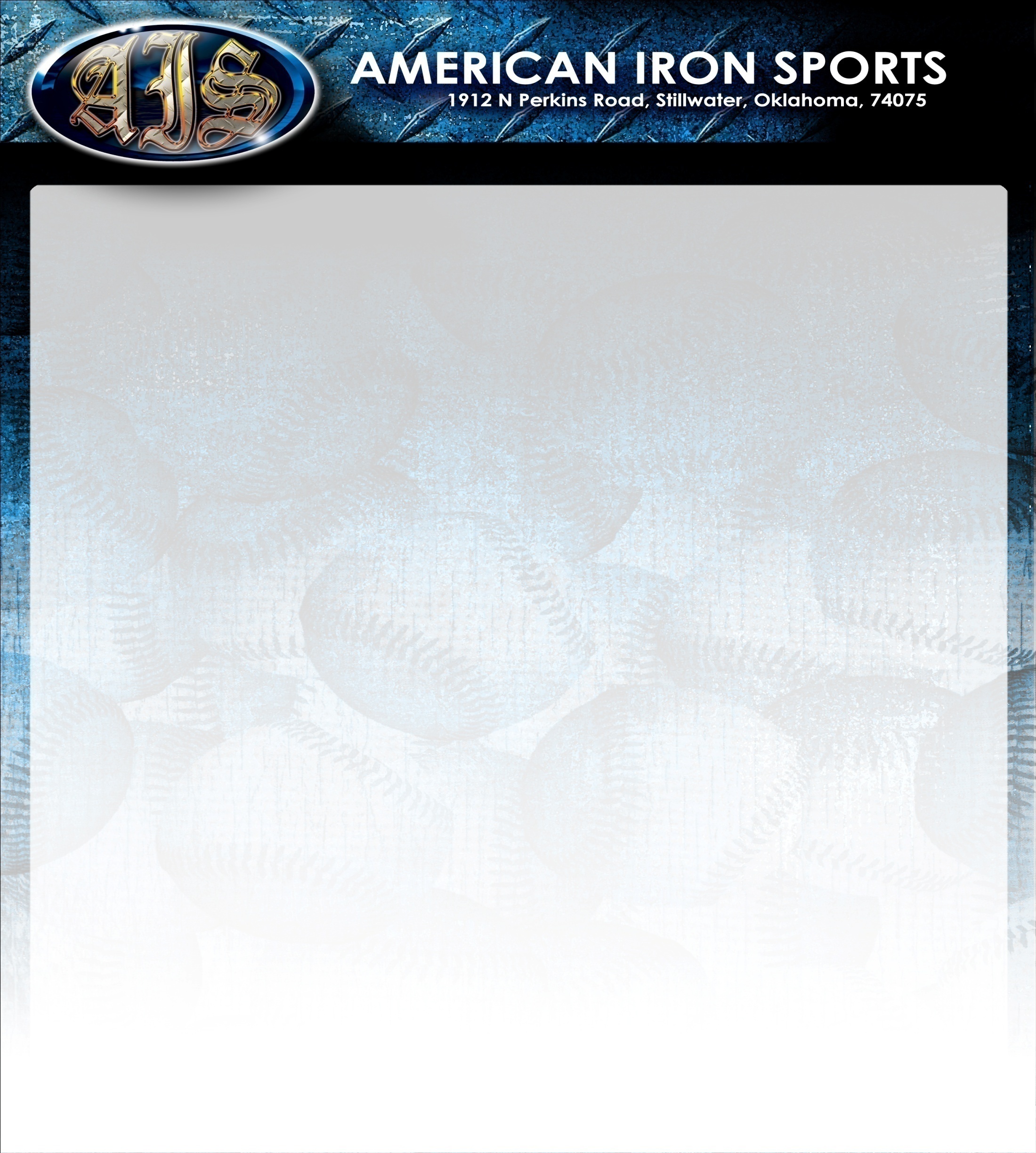 Turning an unused former soup manufacturing facility into an asset for the community.
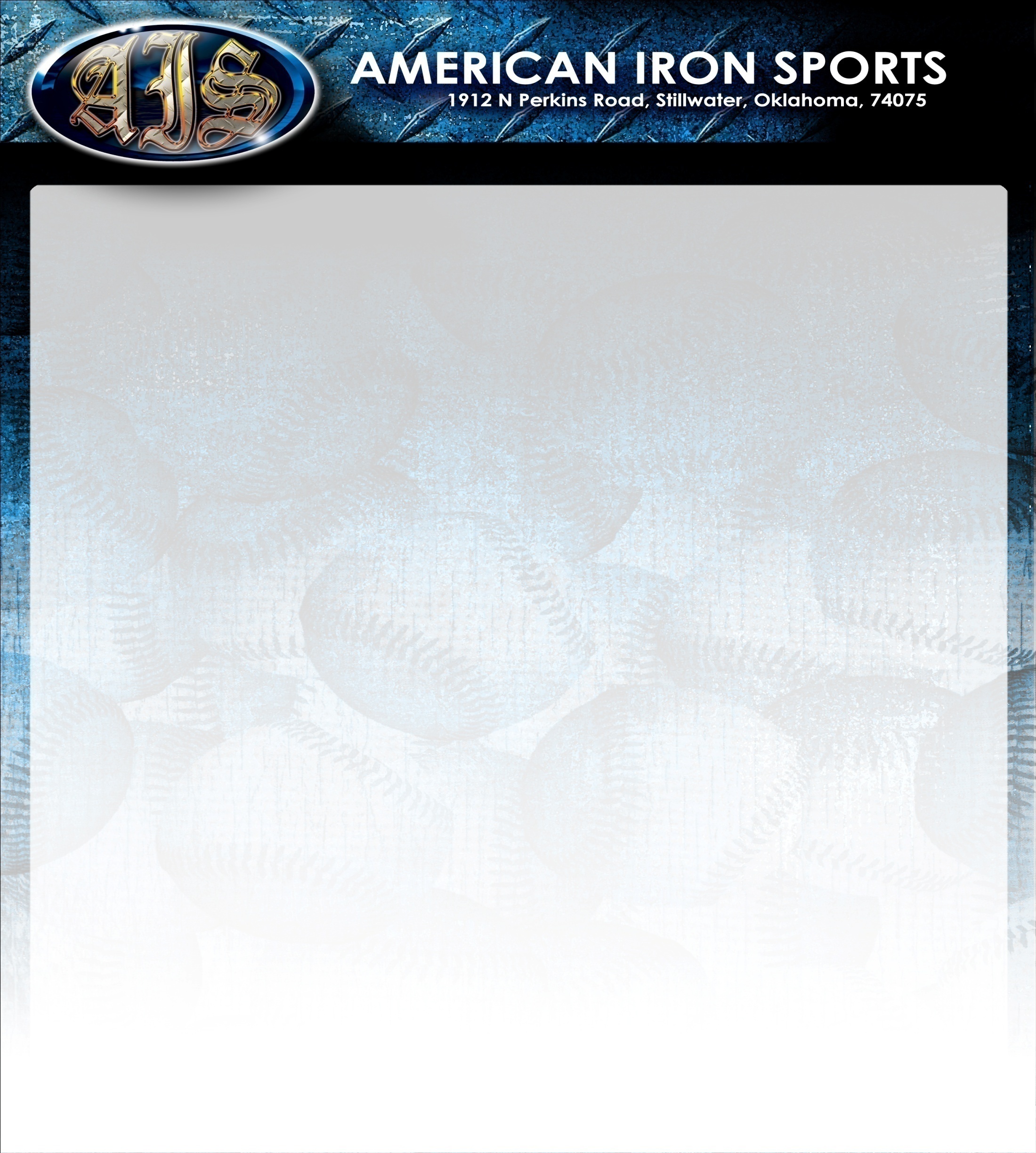 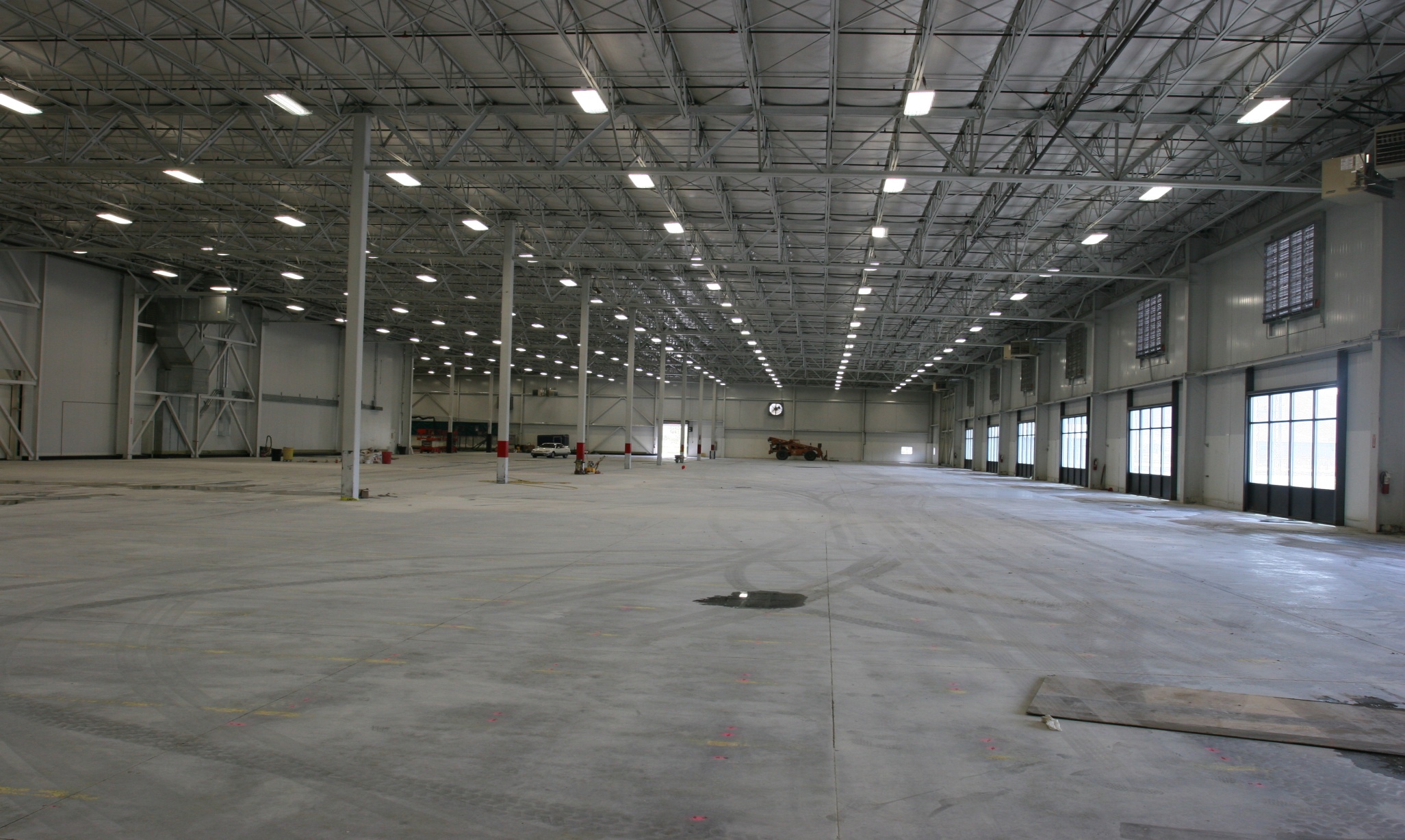 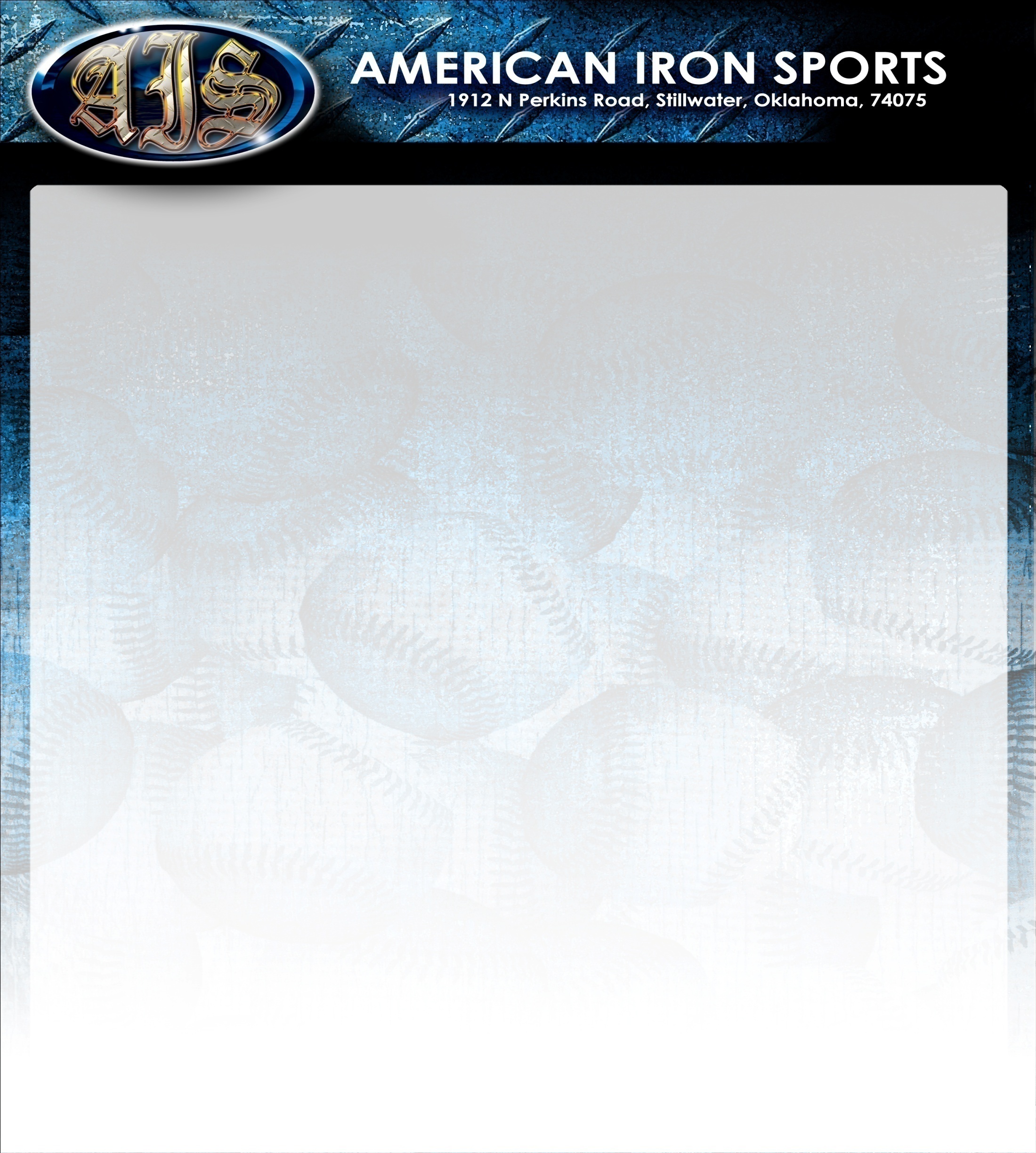 Converting the building into a recreation facility starts from the floor up……
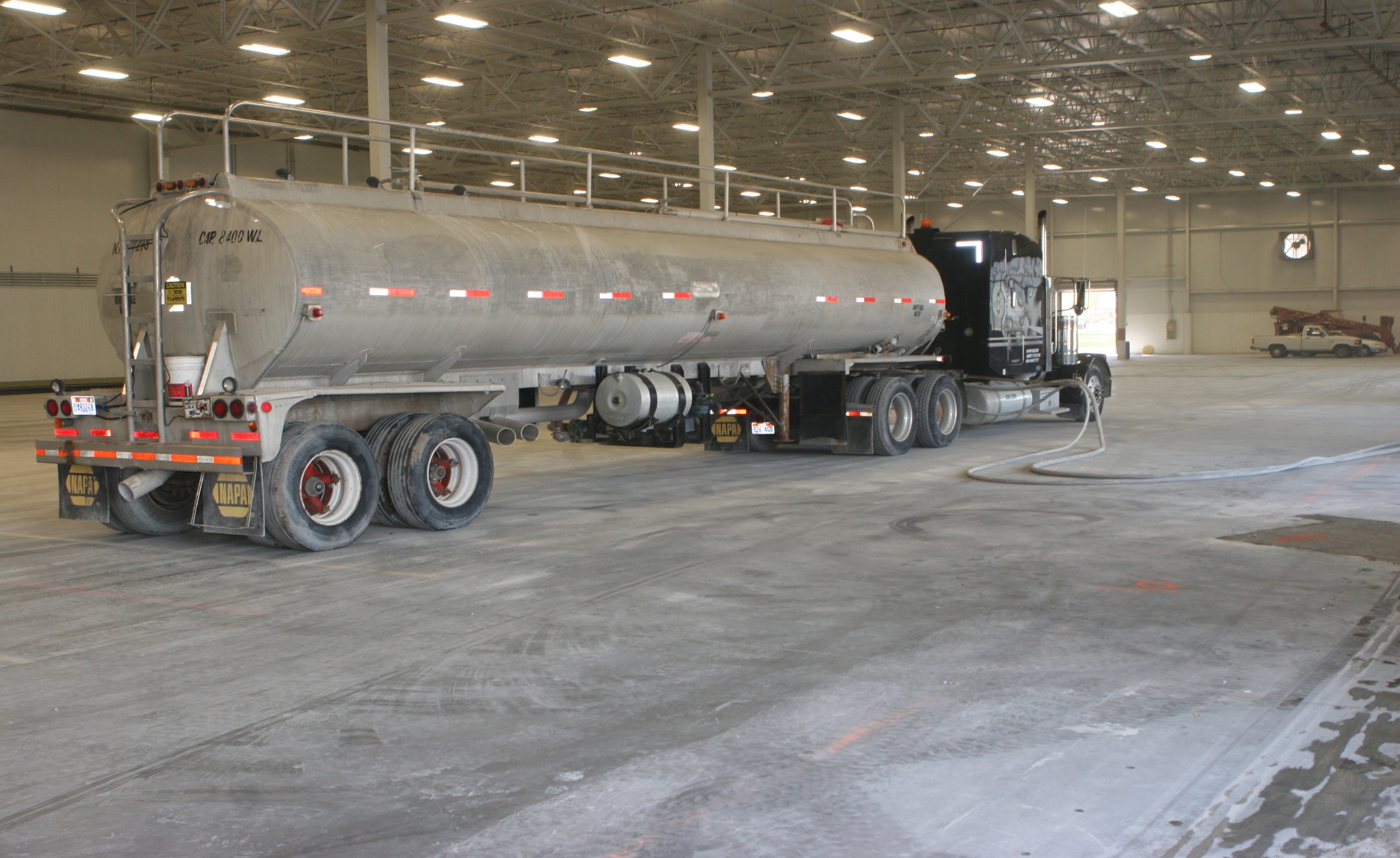 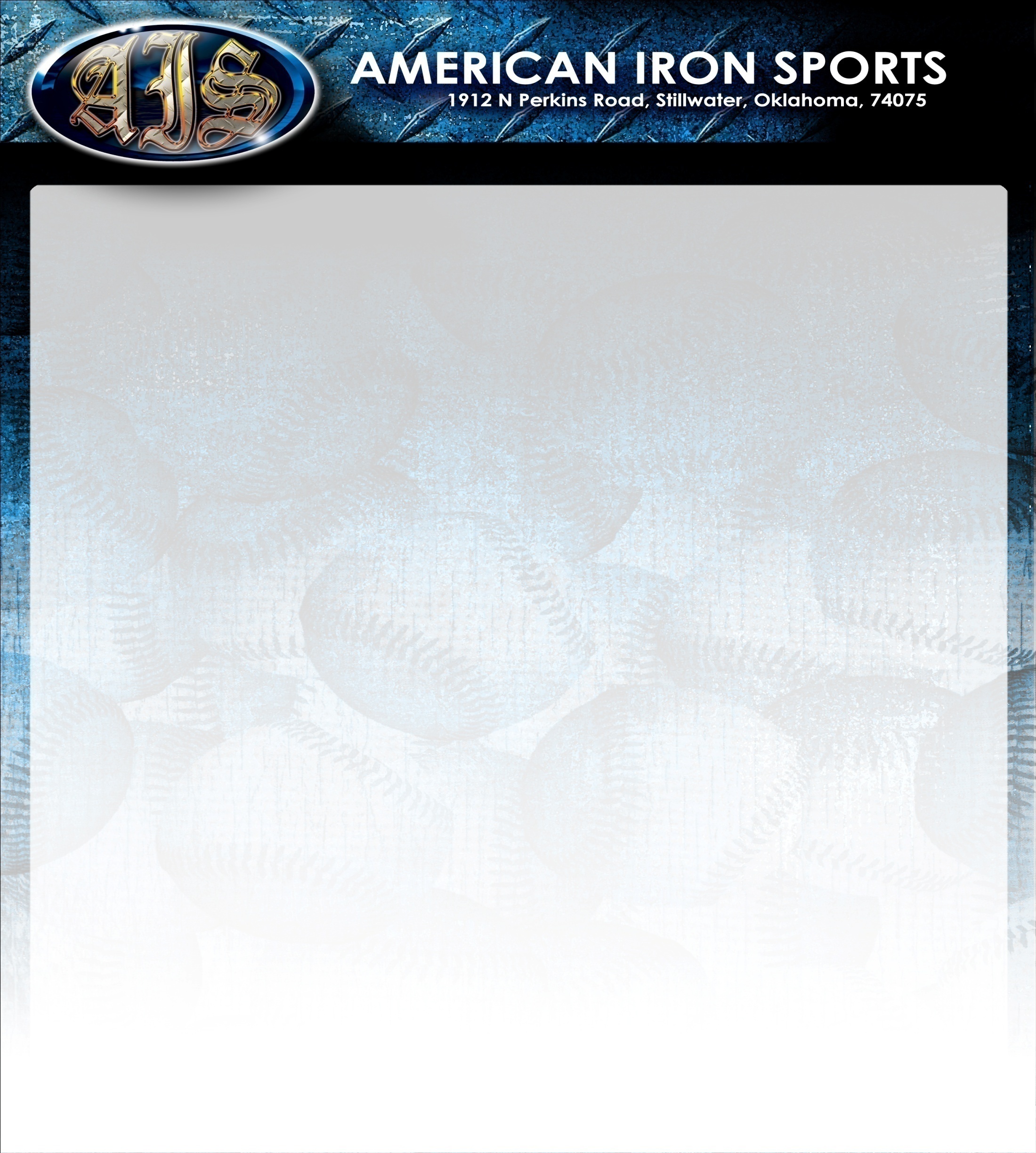 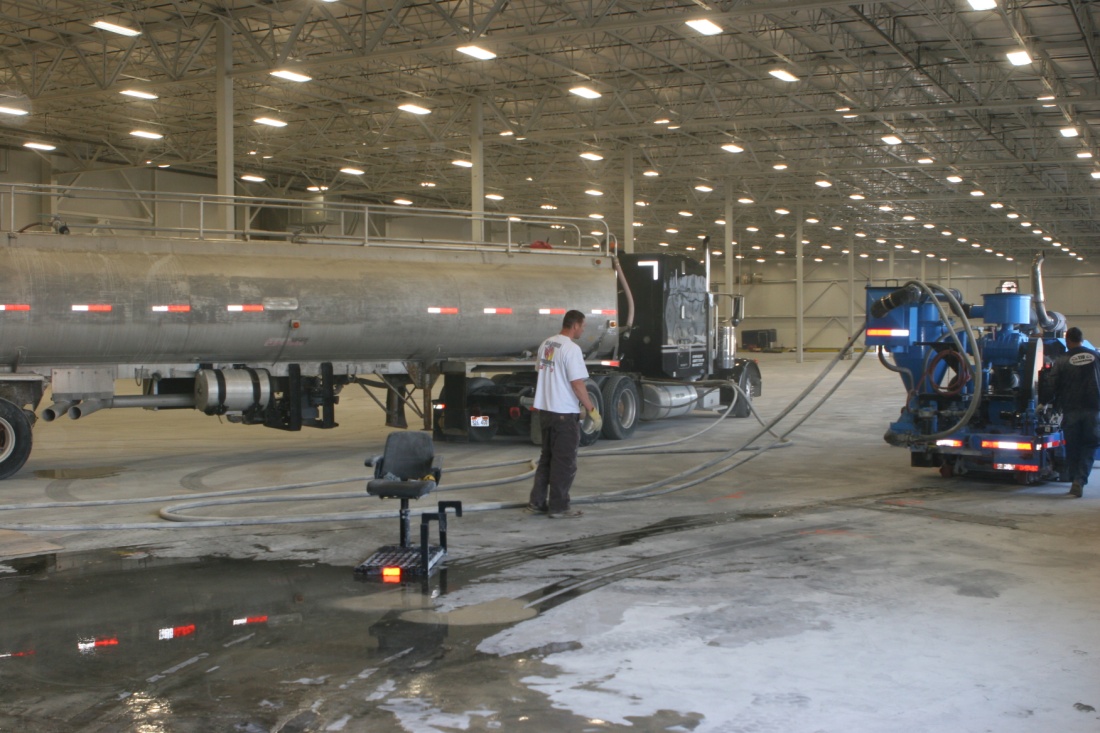 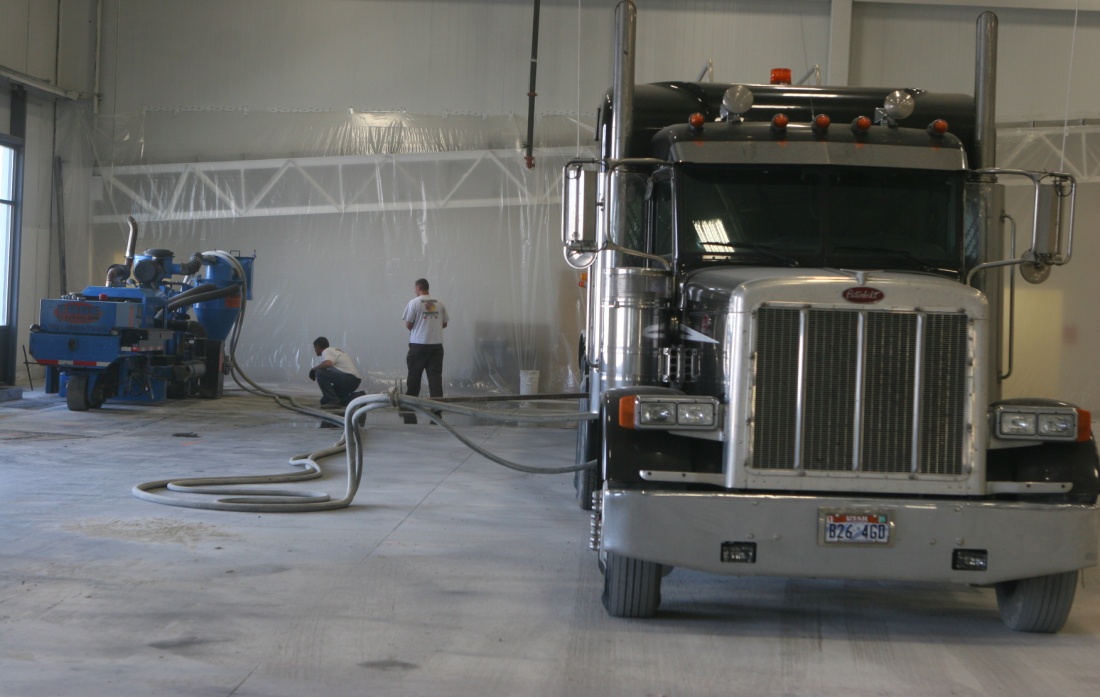 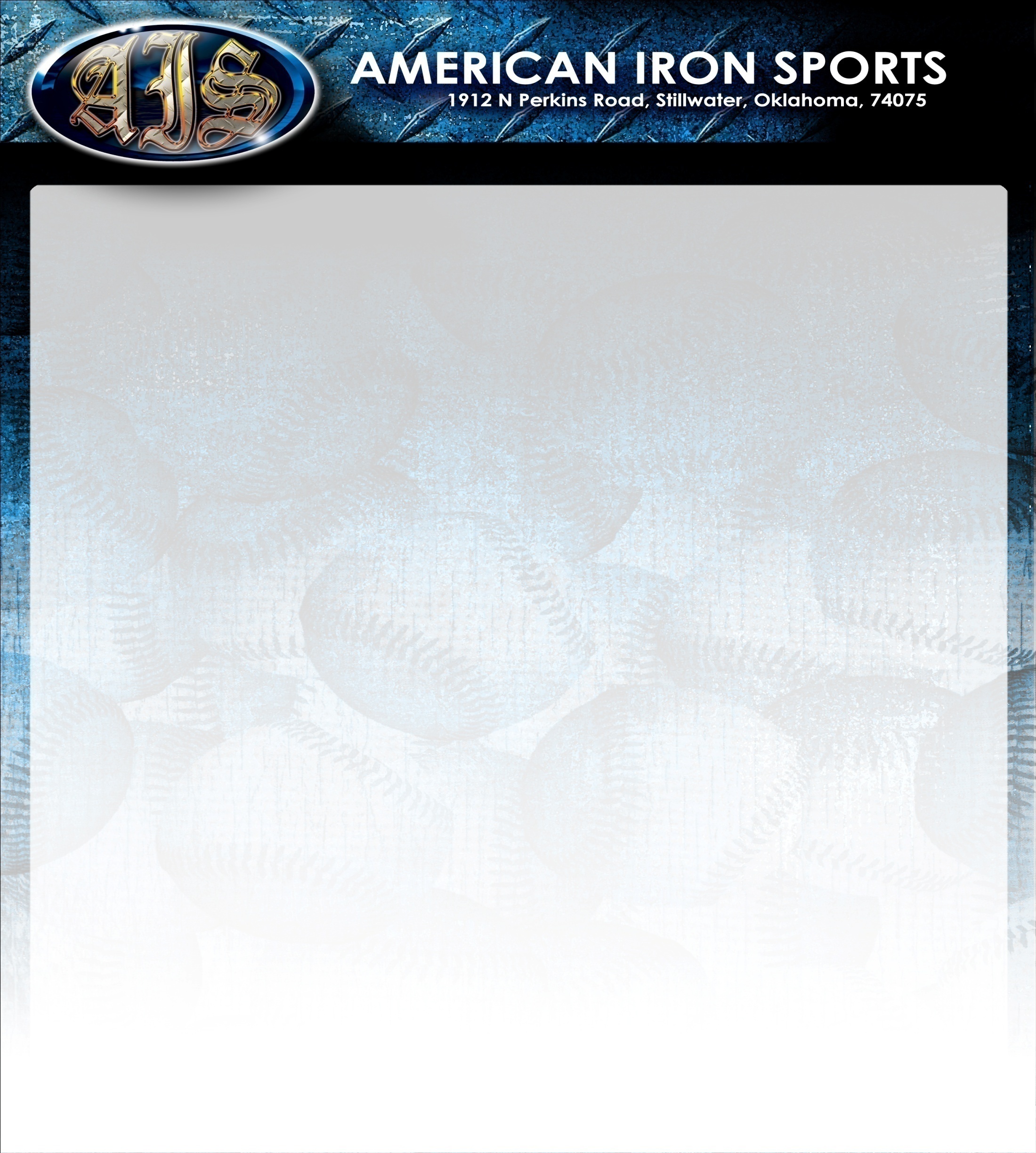 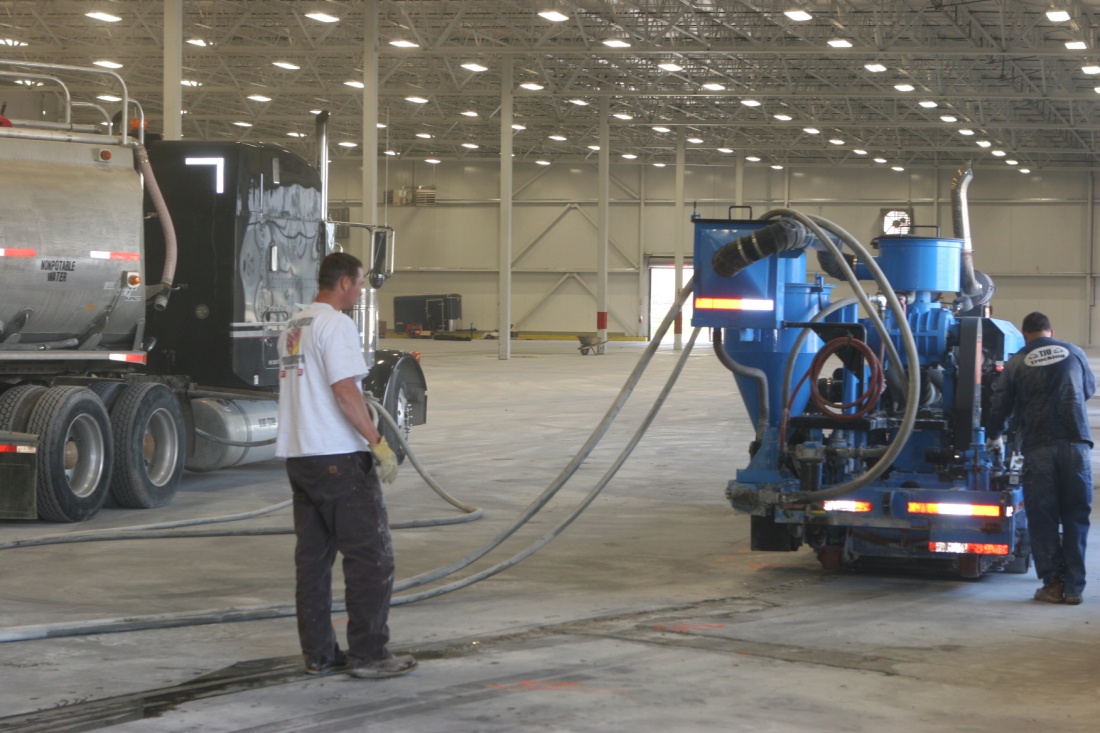 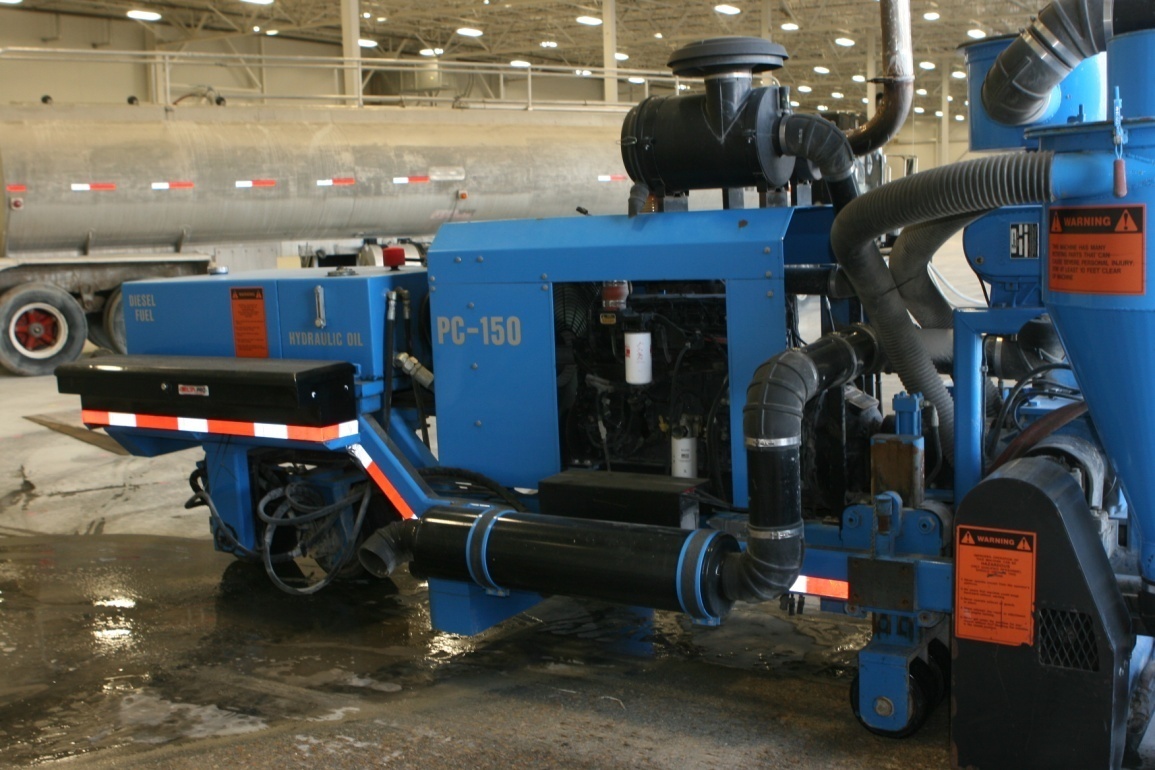 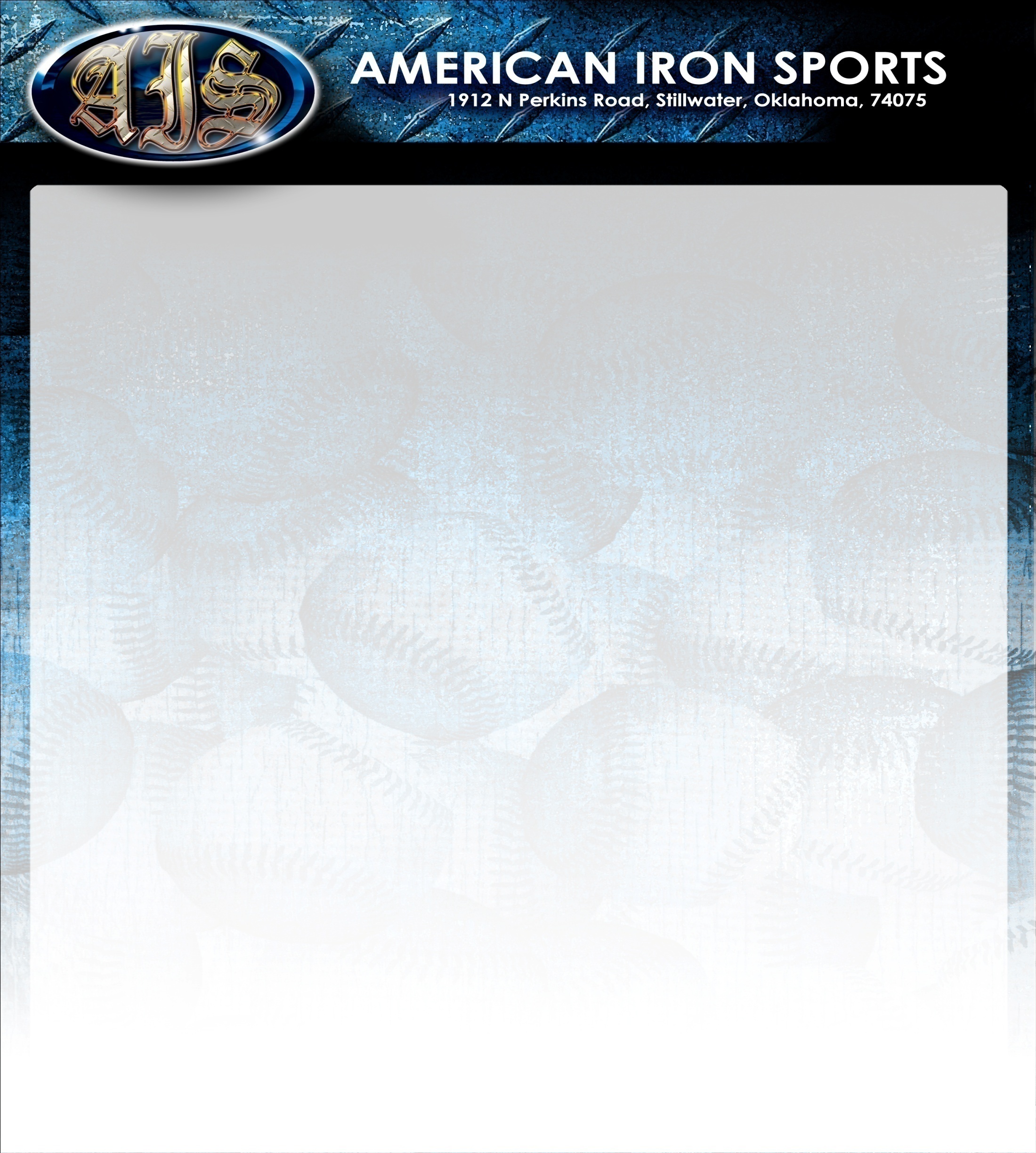 Leveling the floor
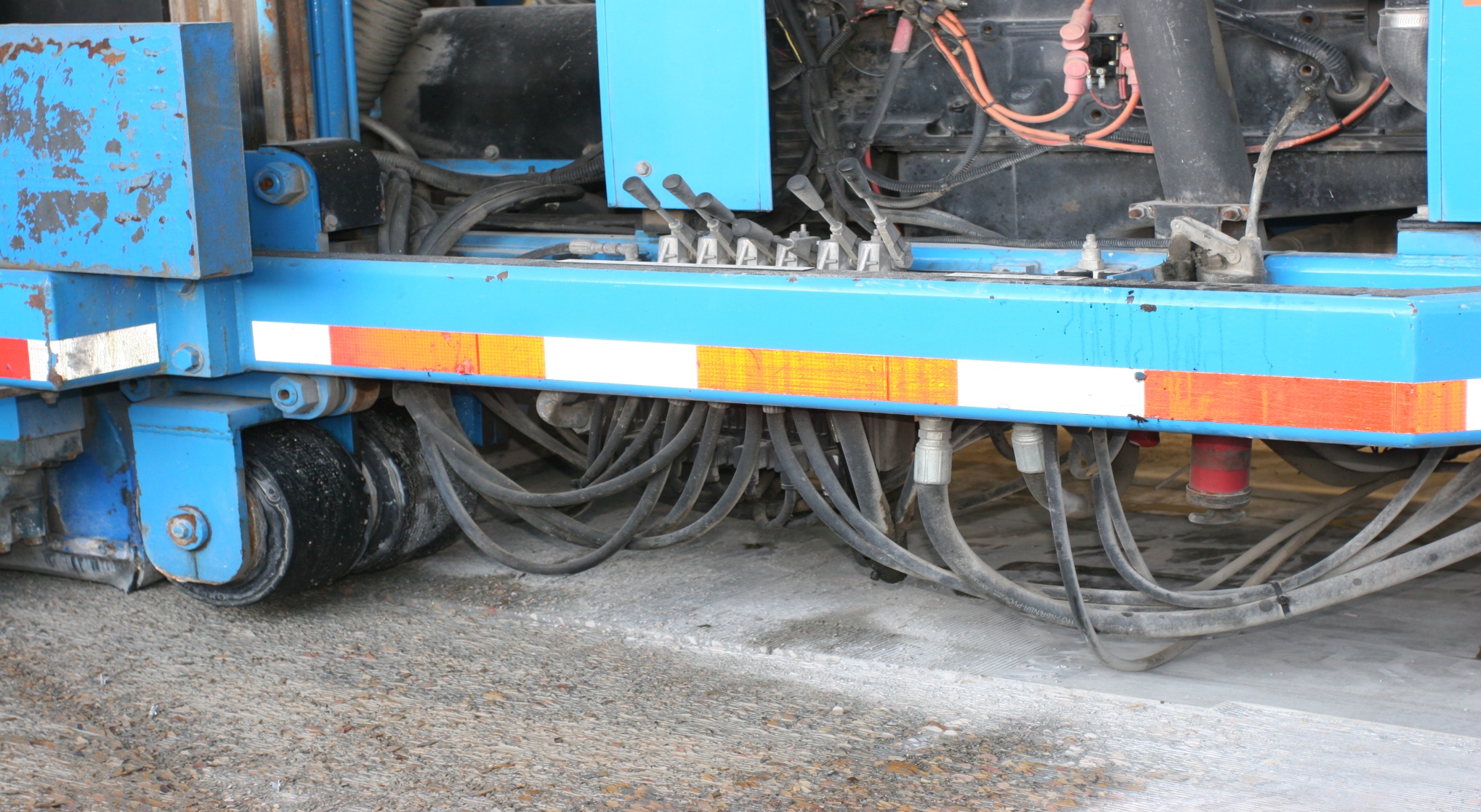 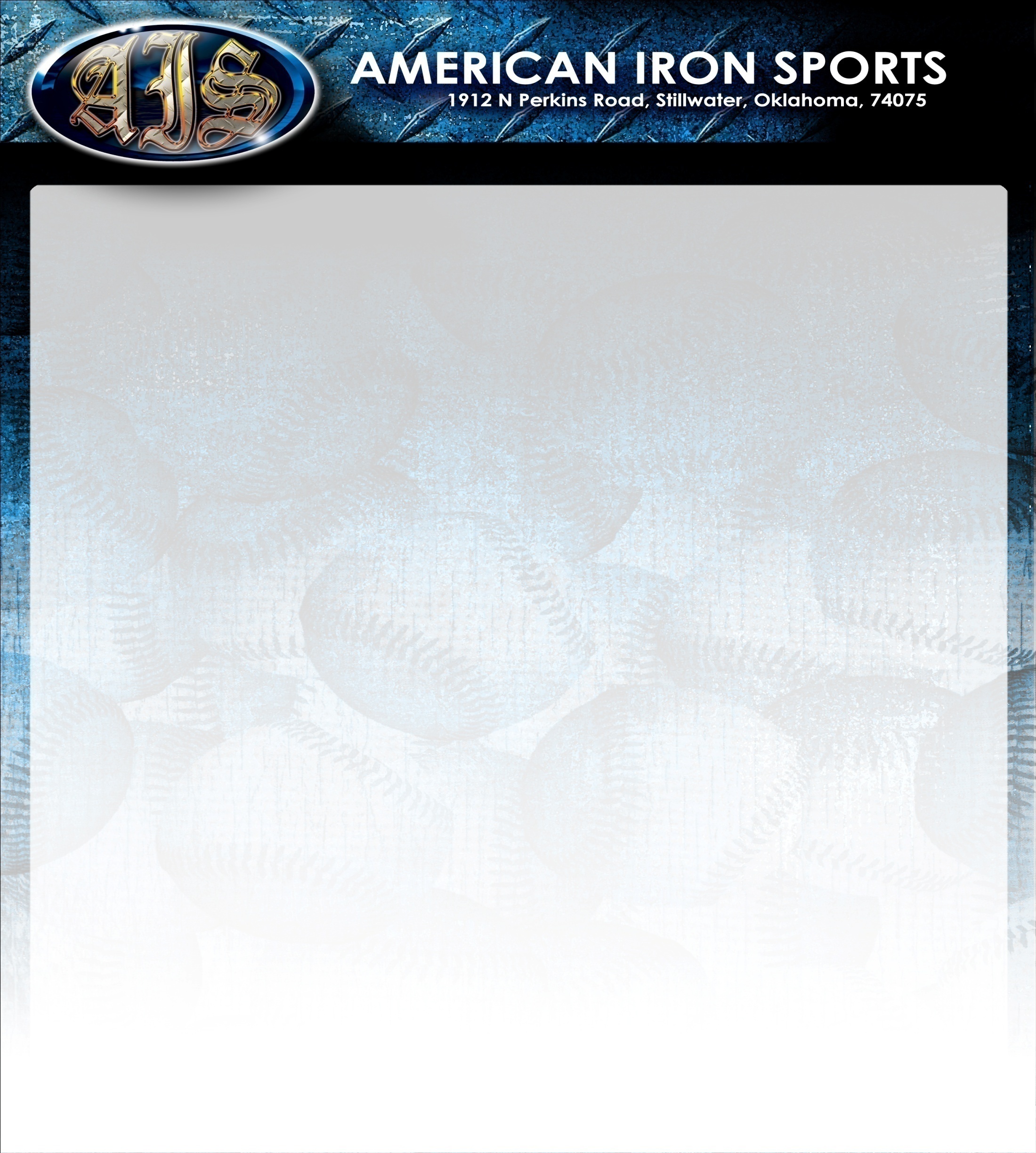 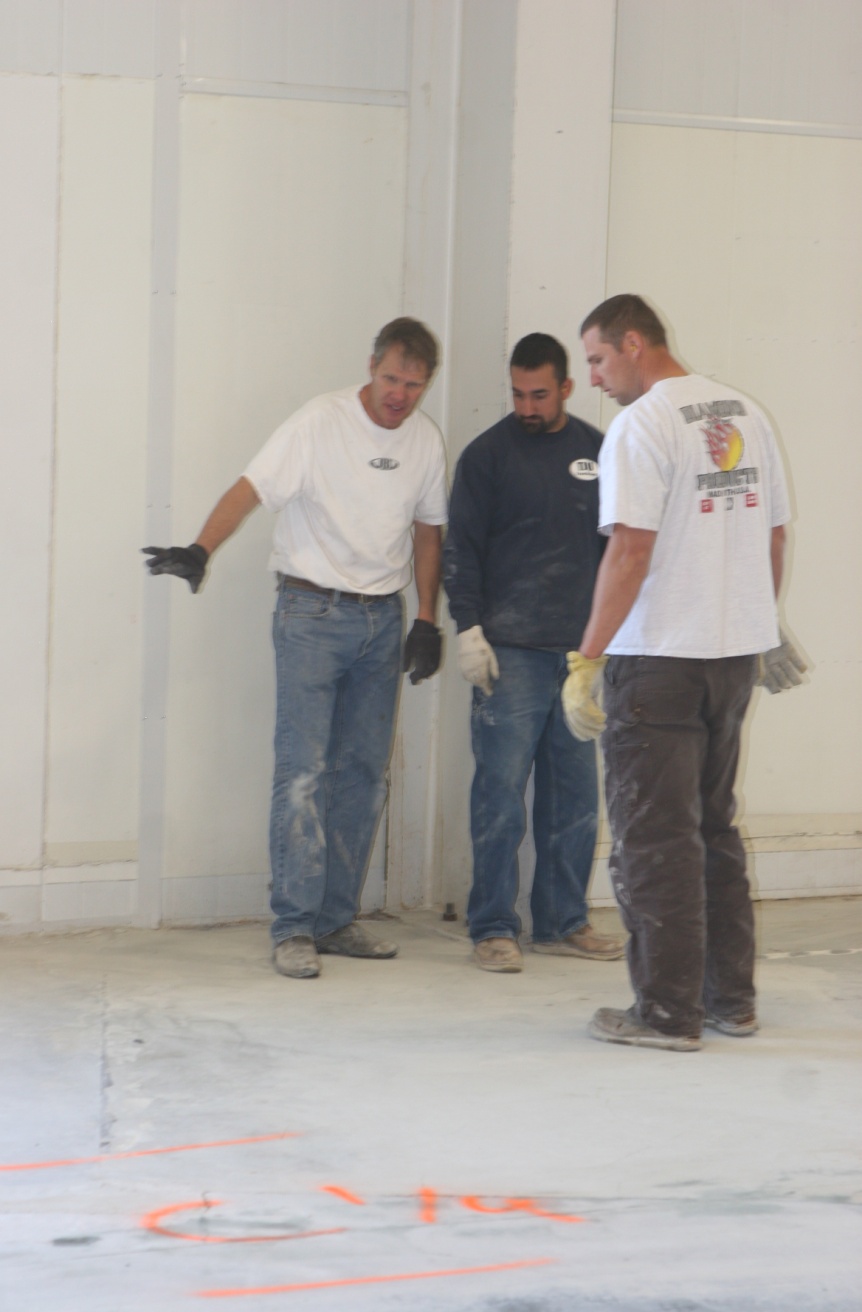 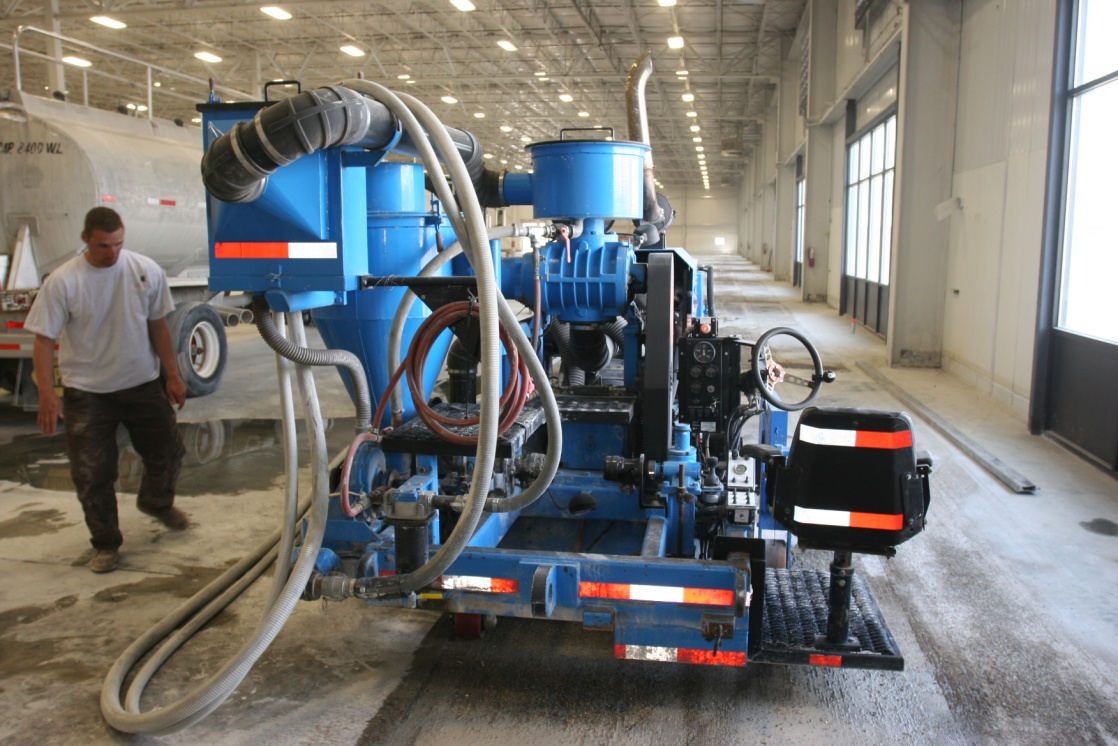 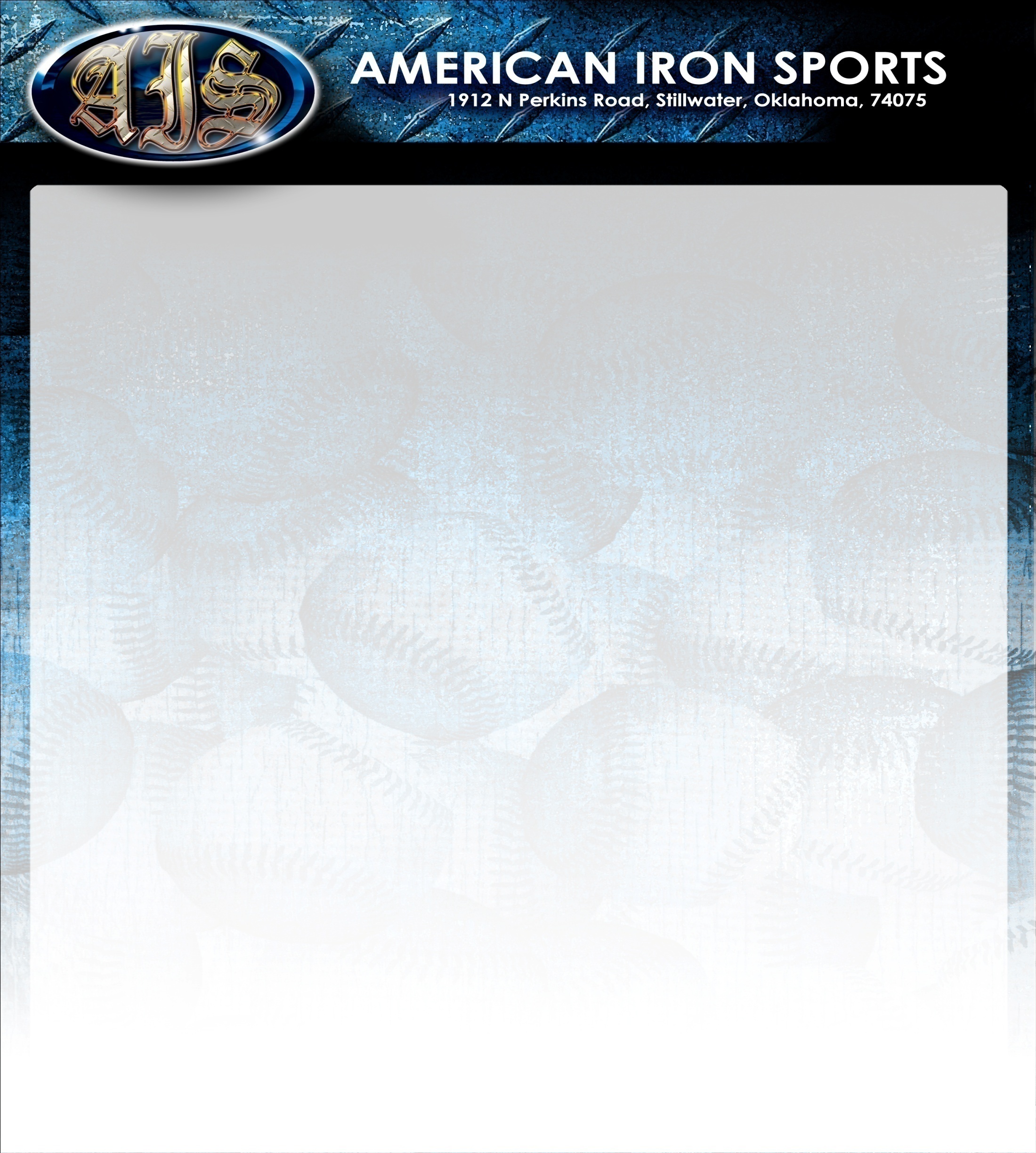 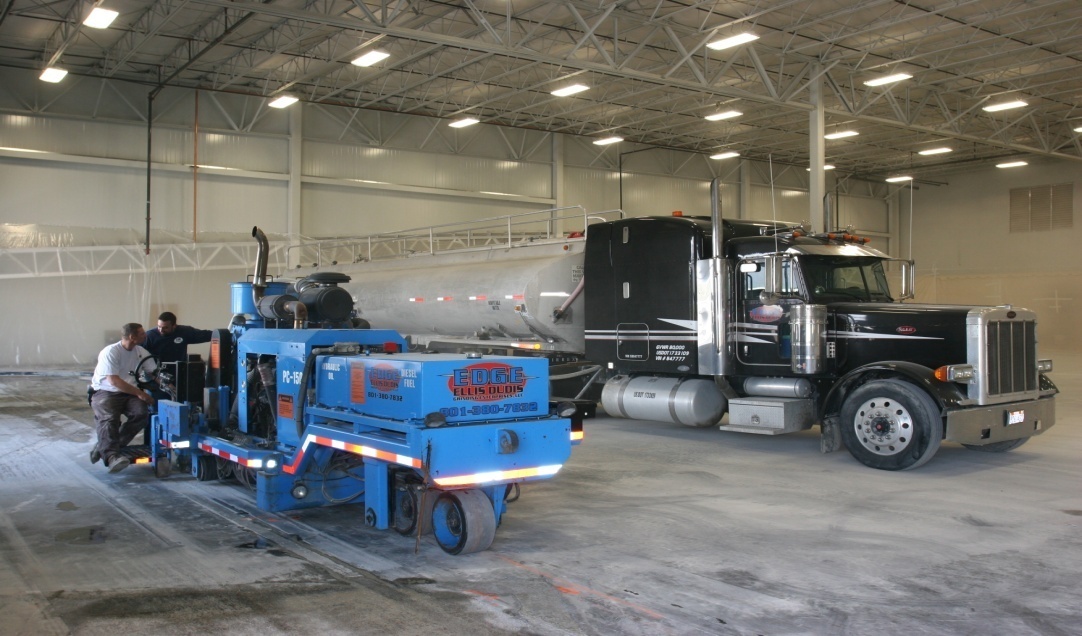 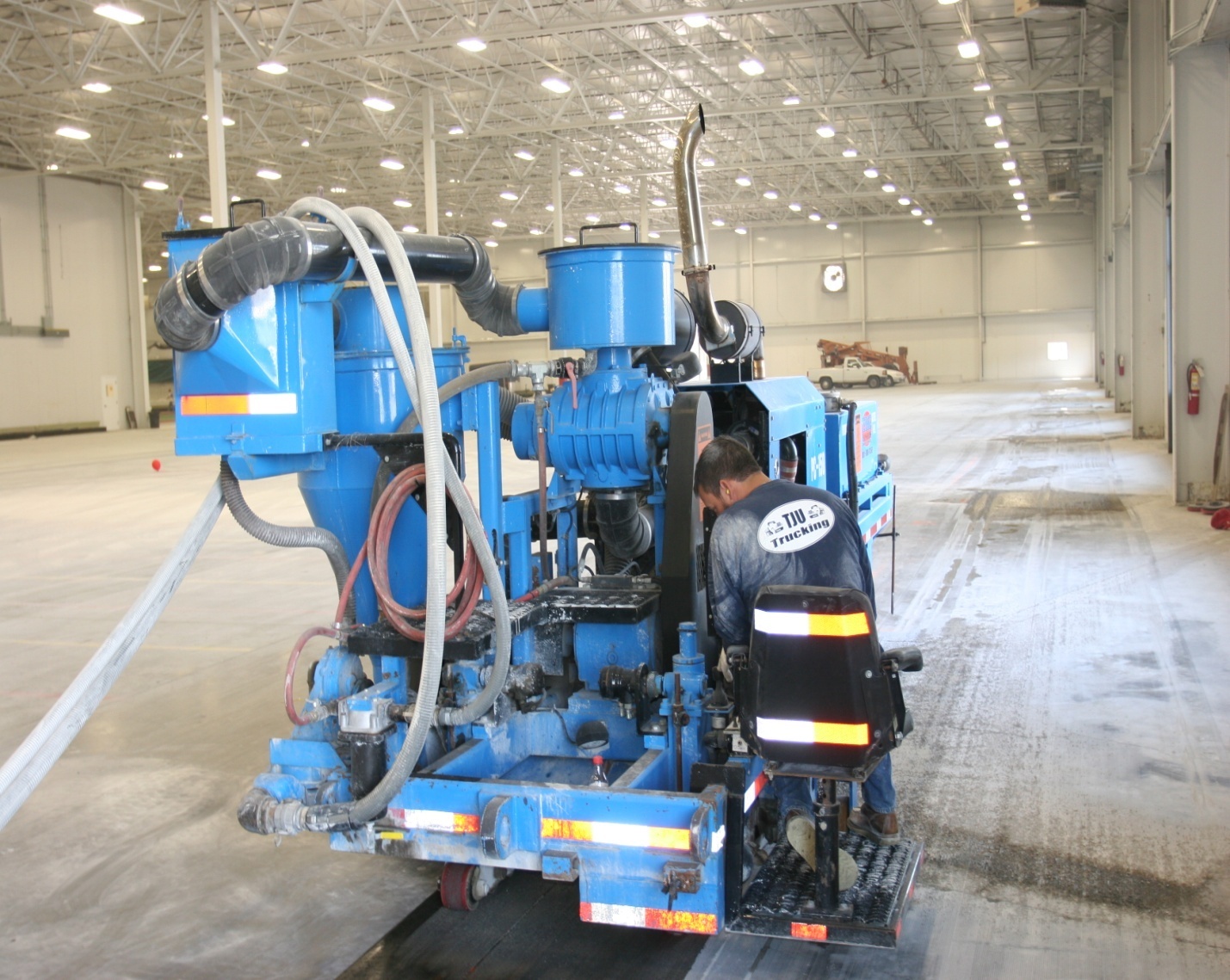 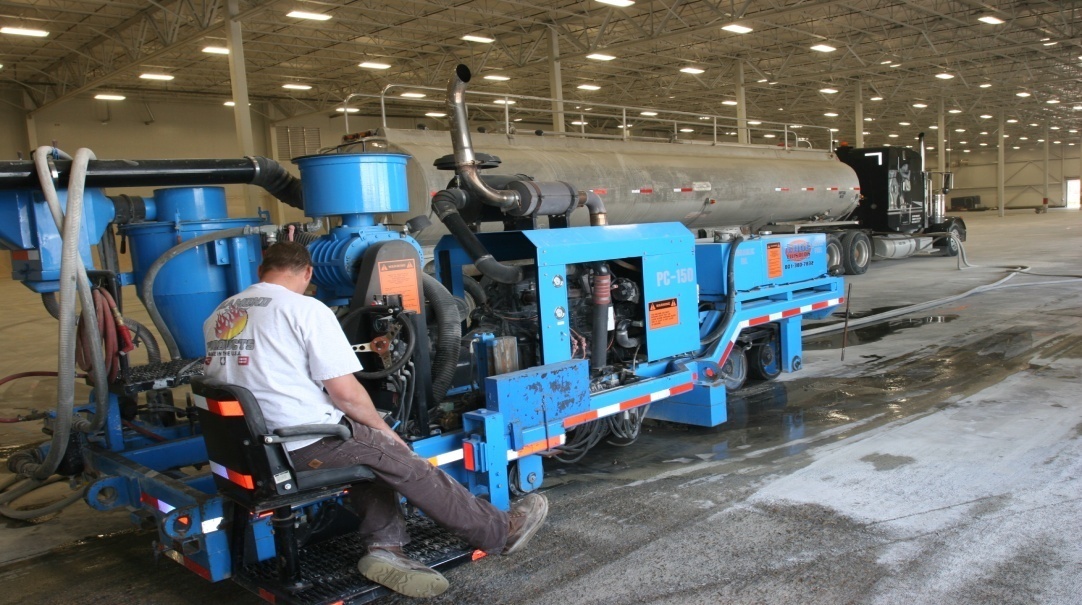 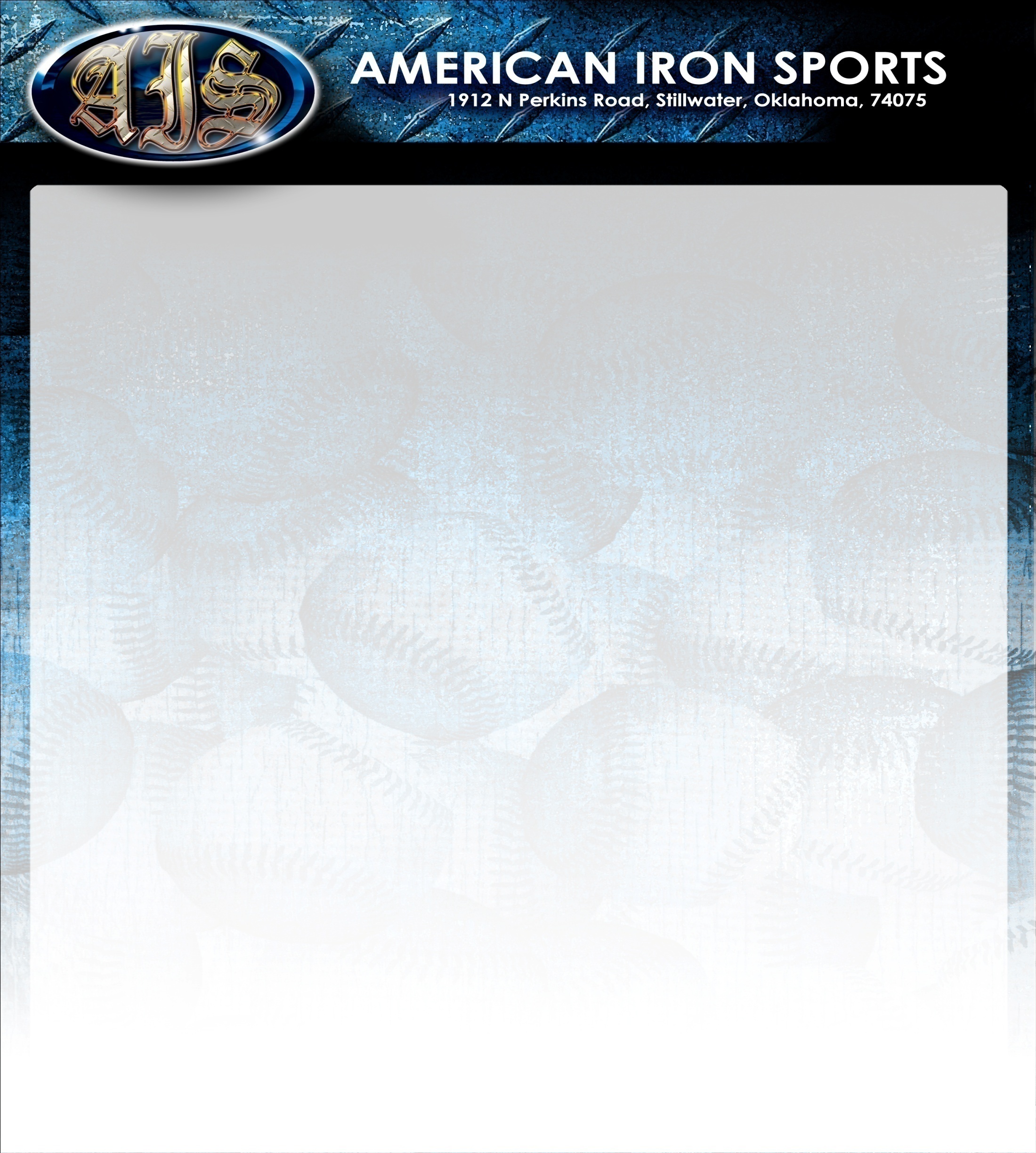 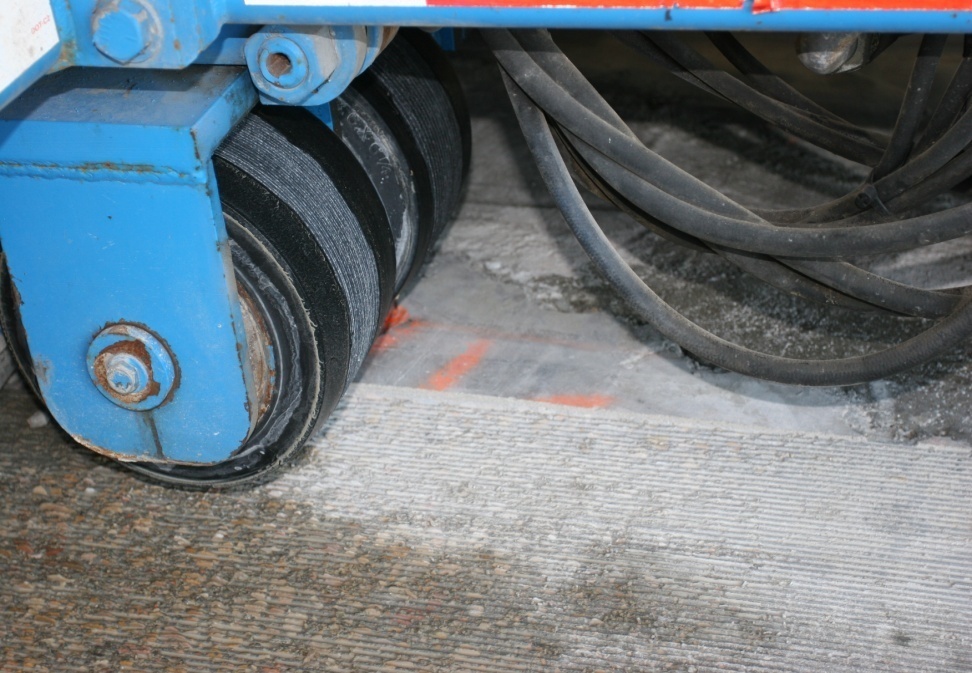 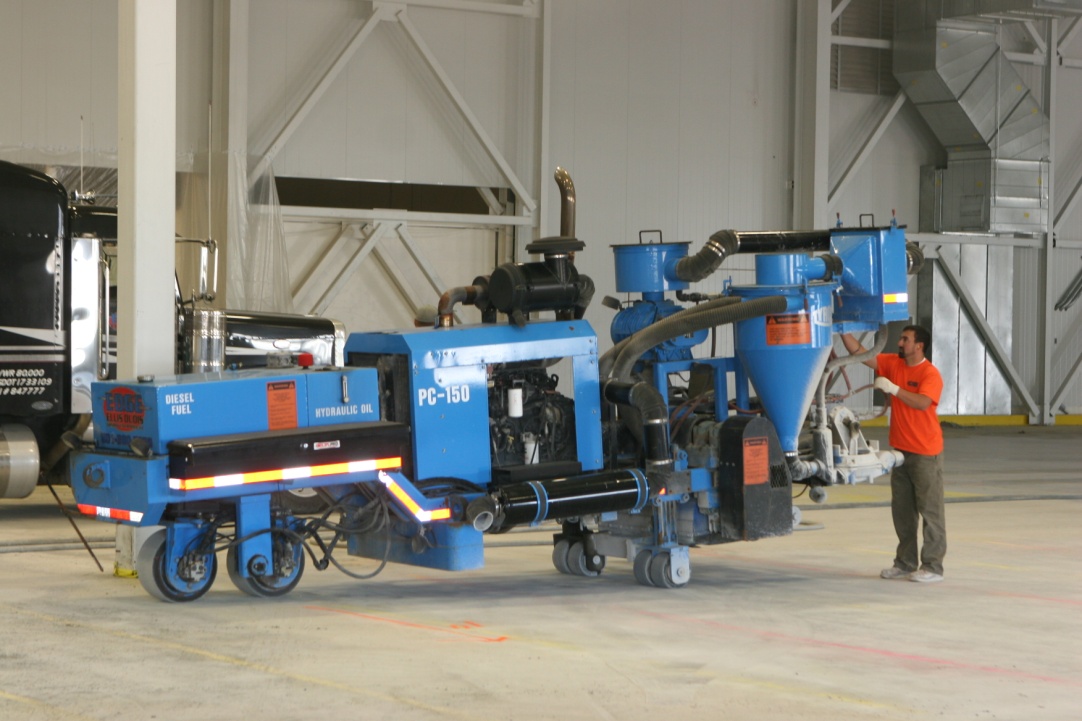 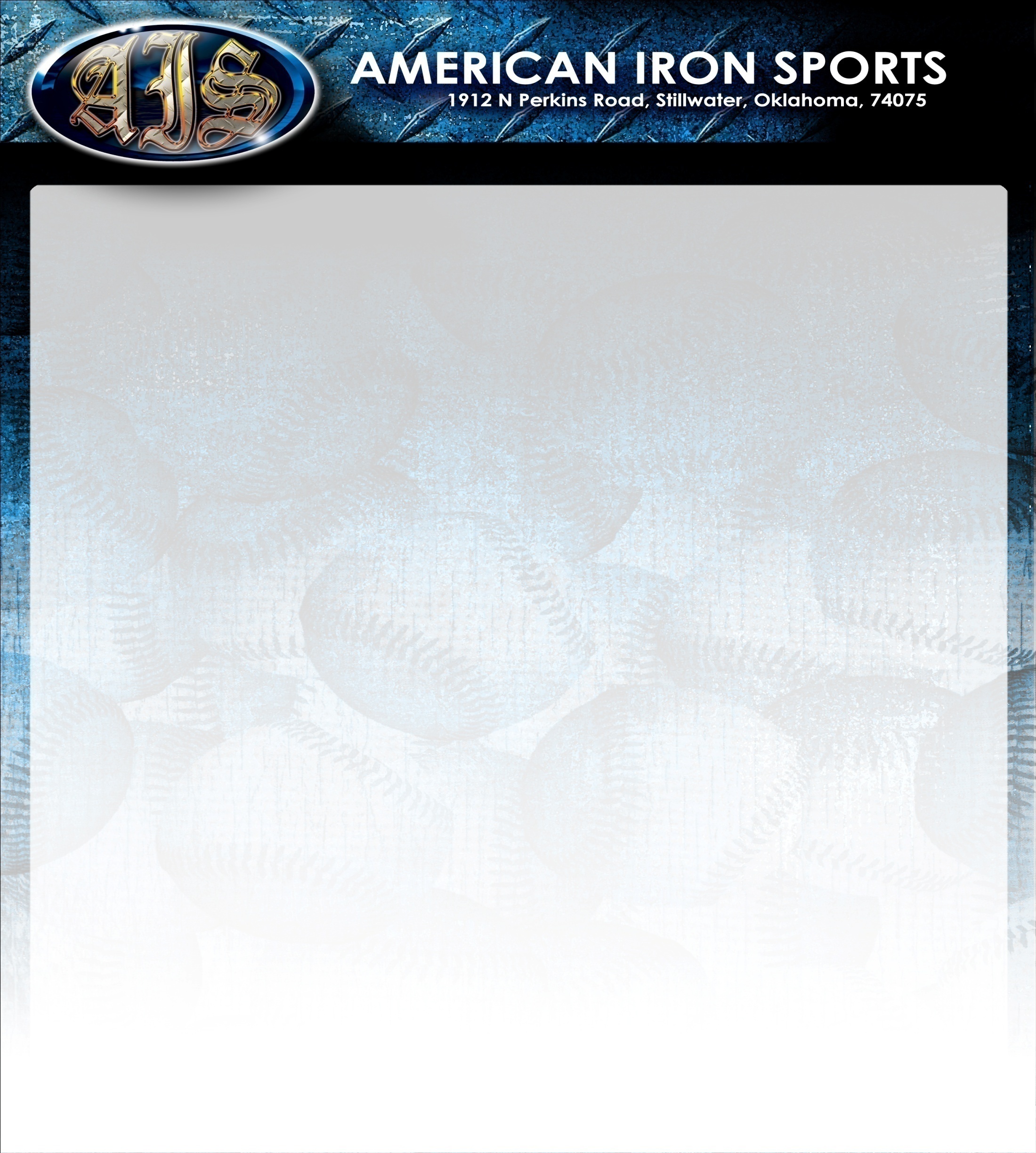 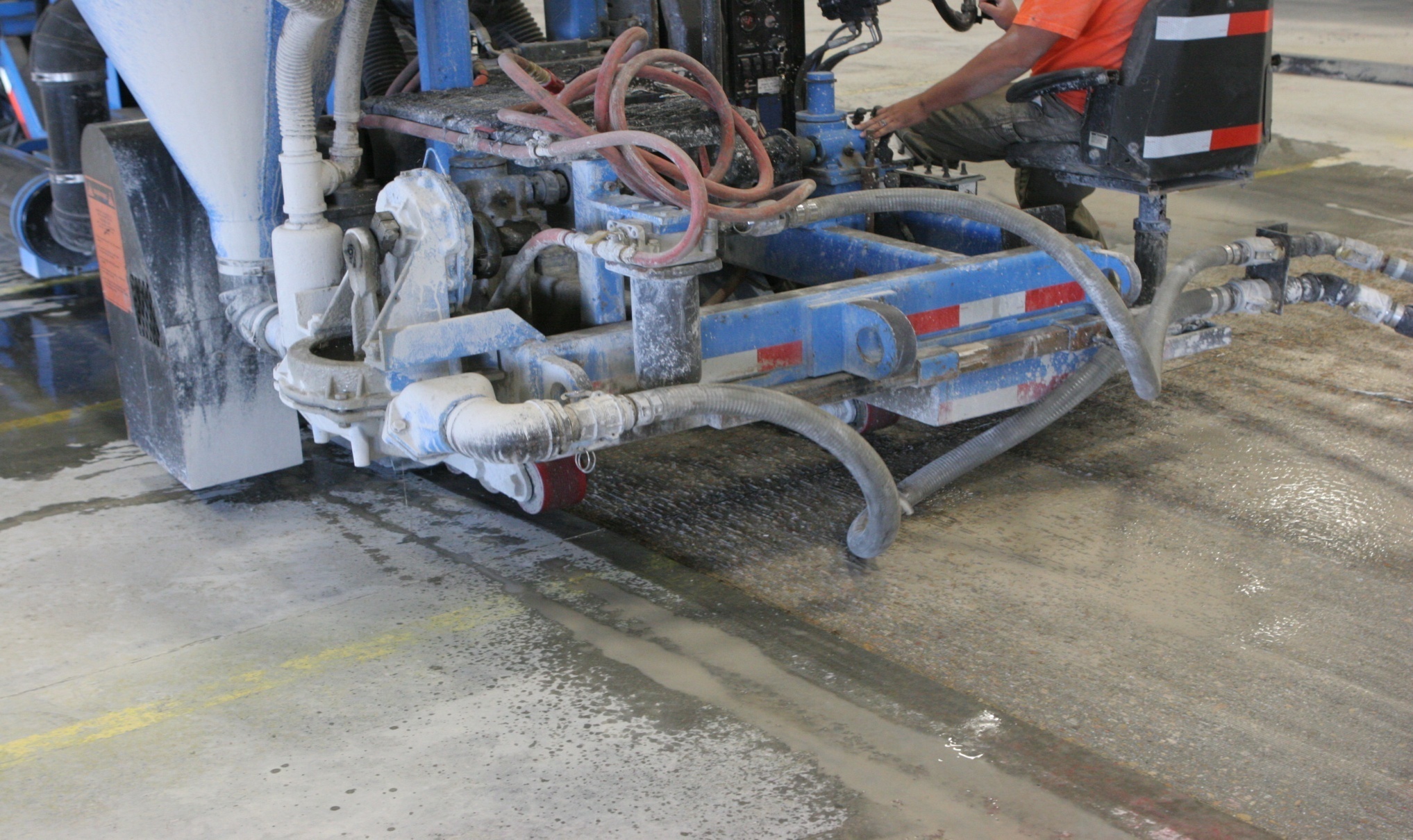 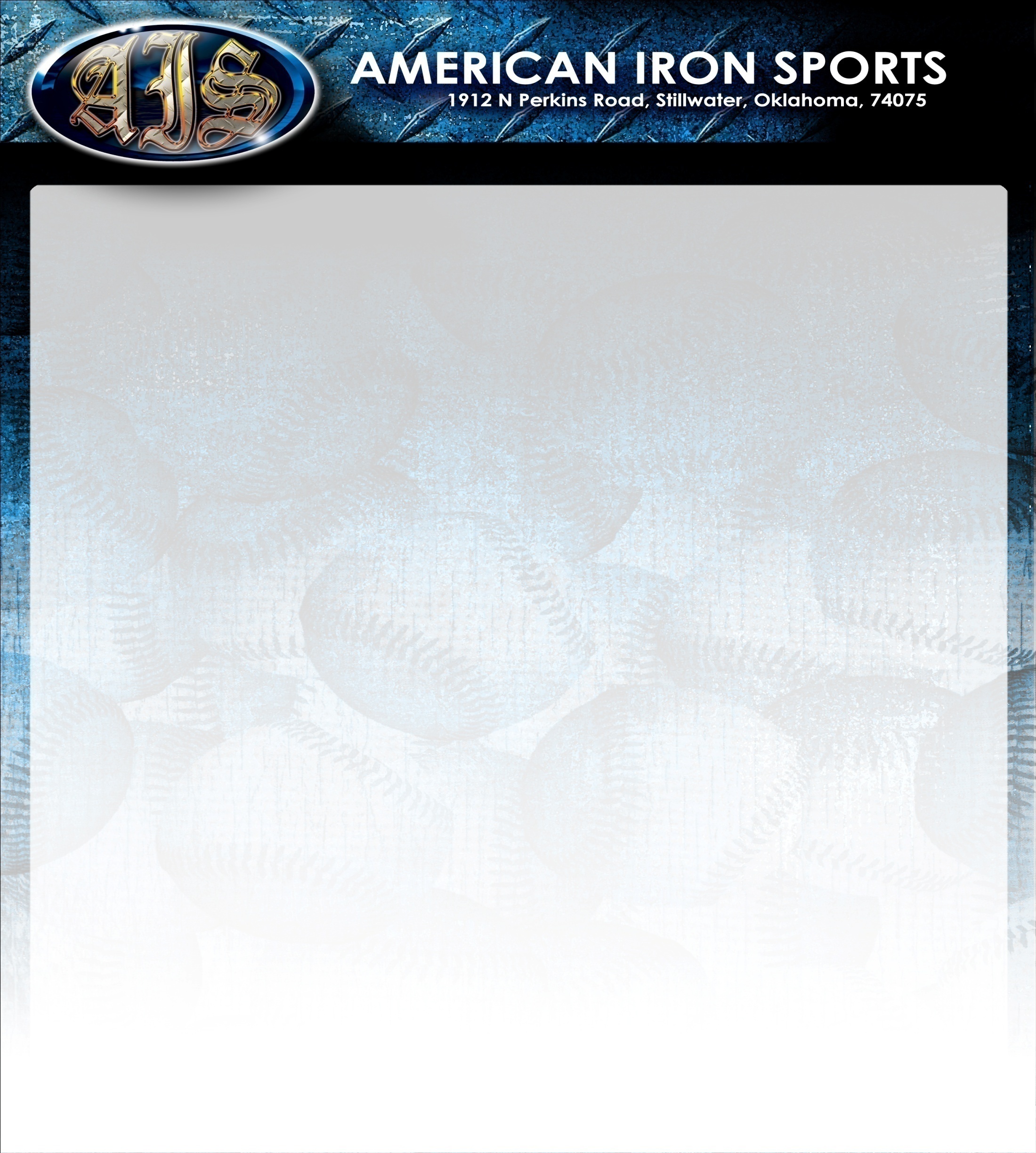 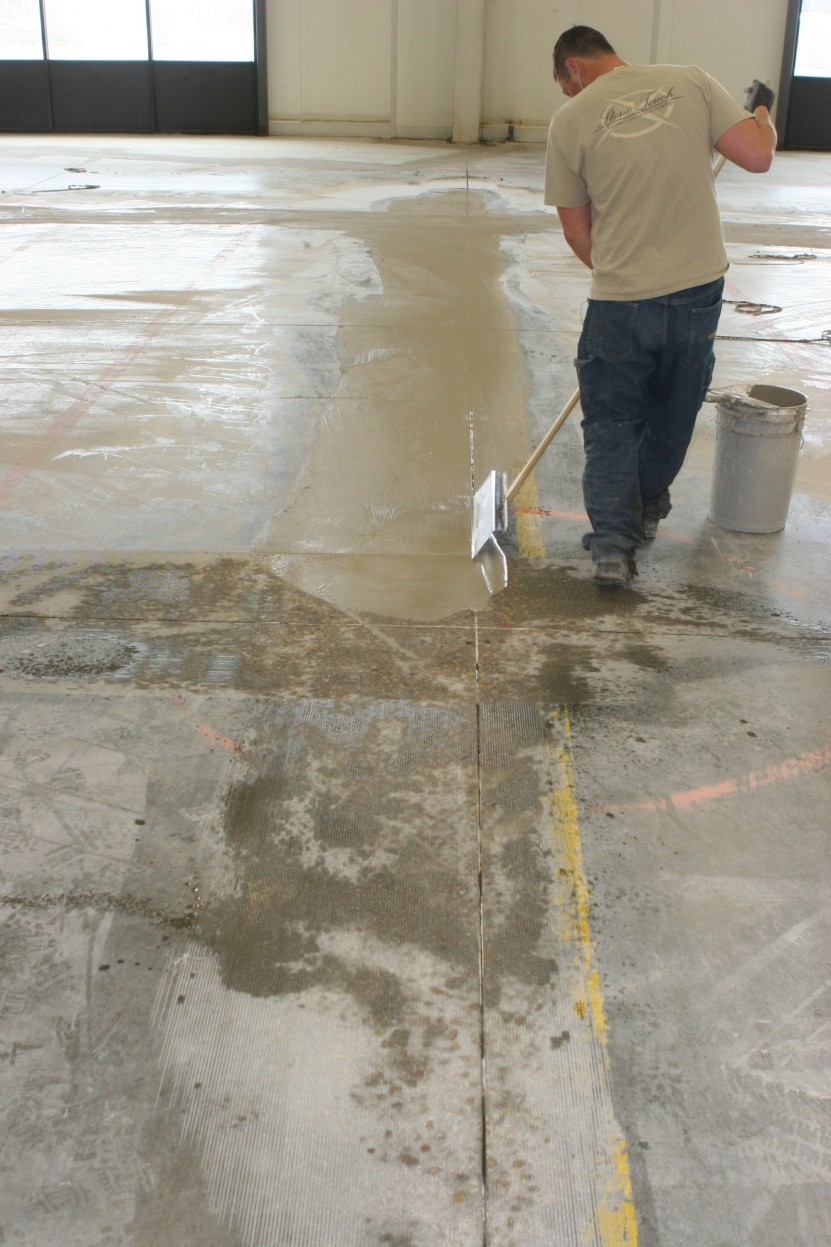 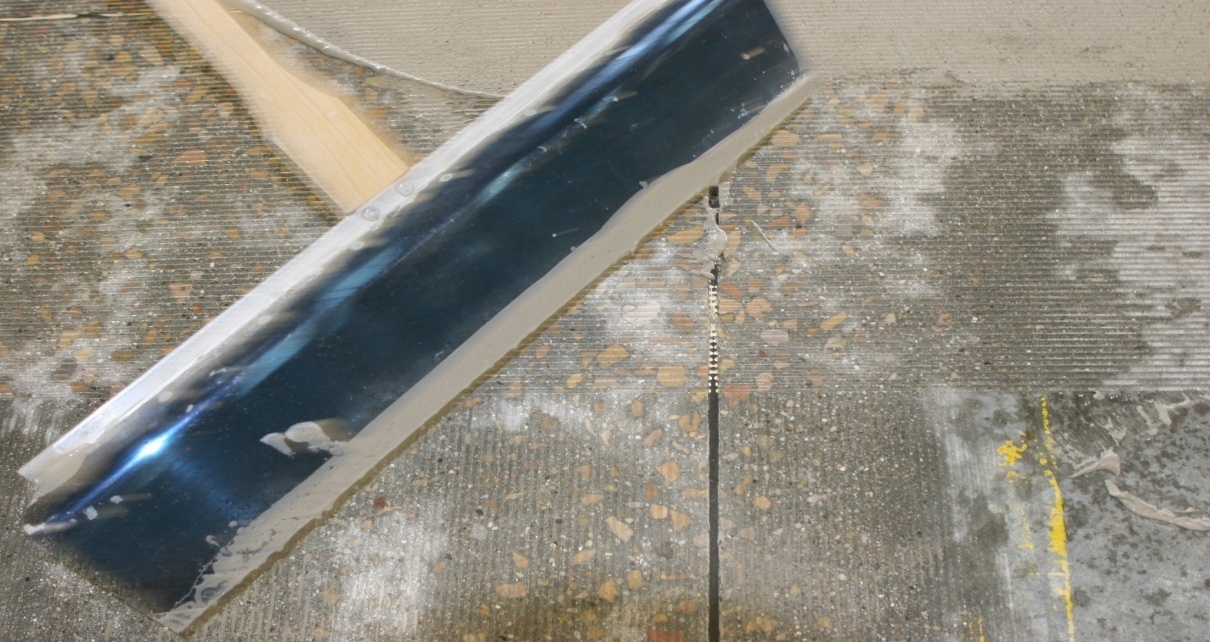 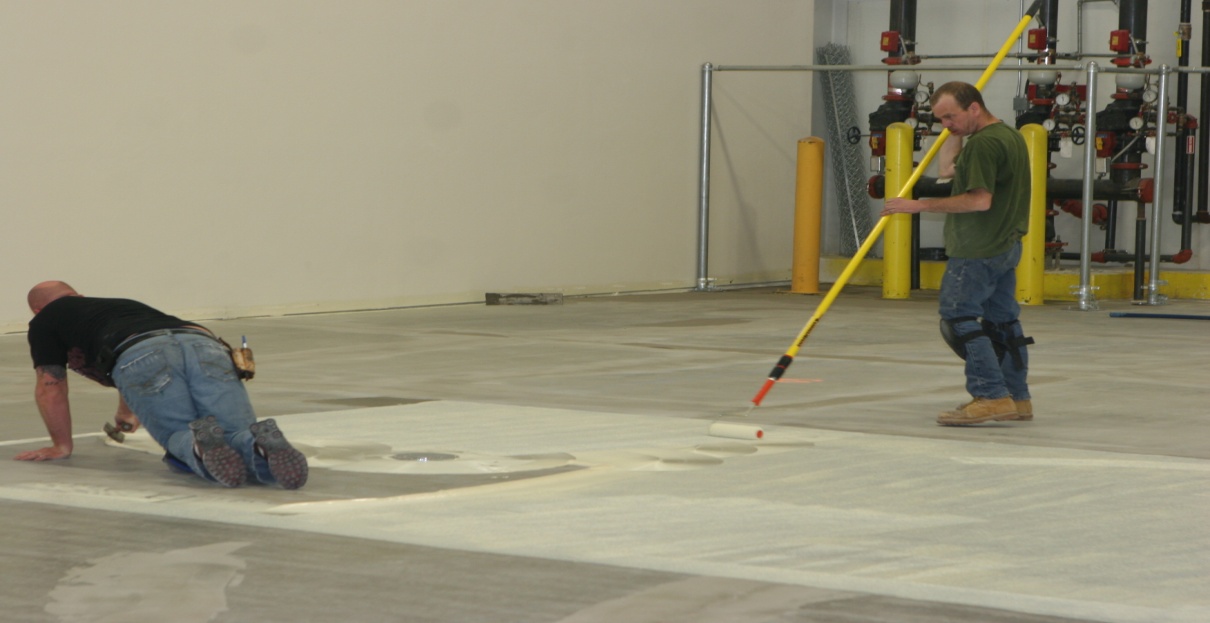 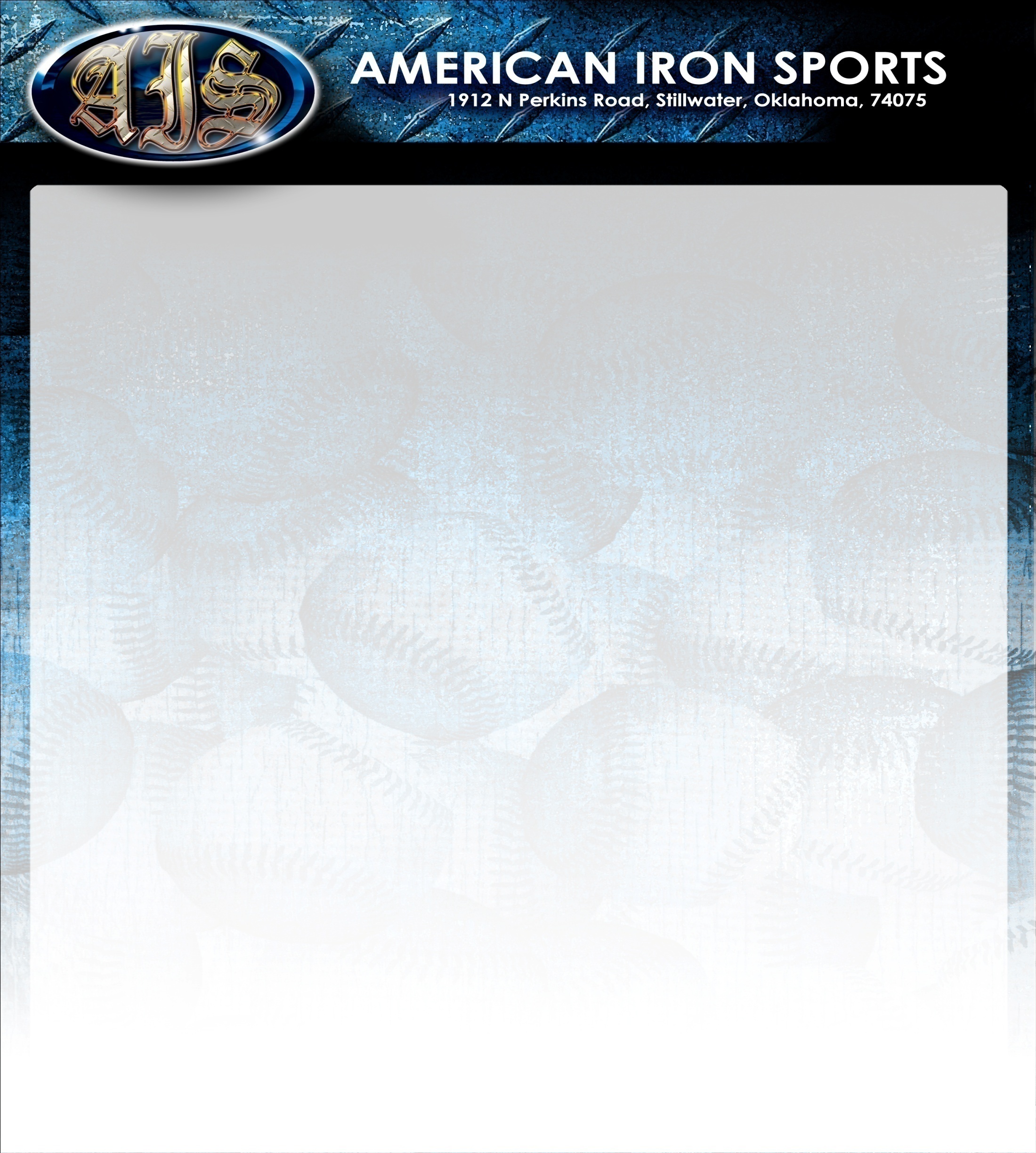 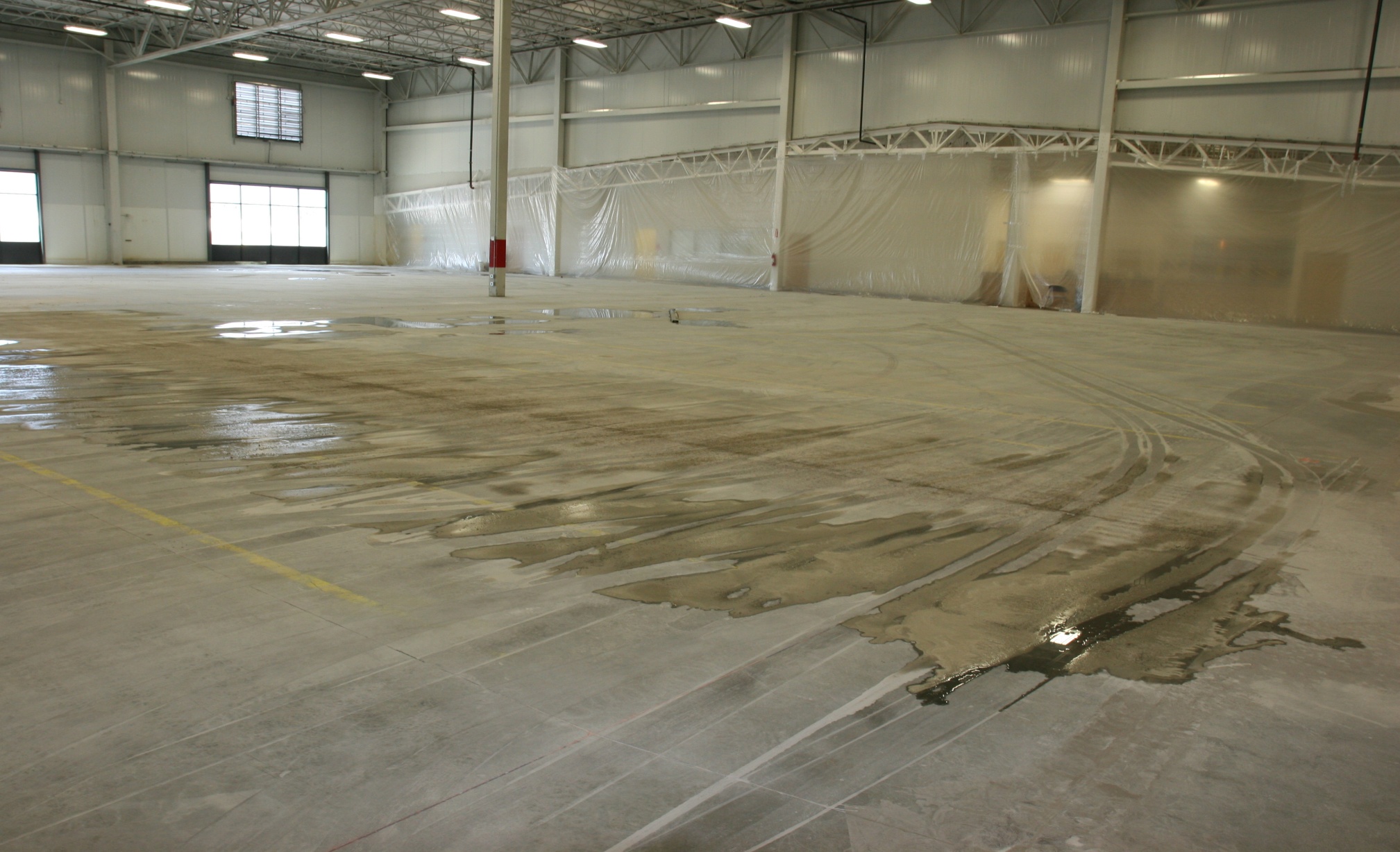 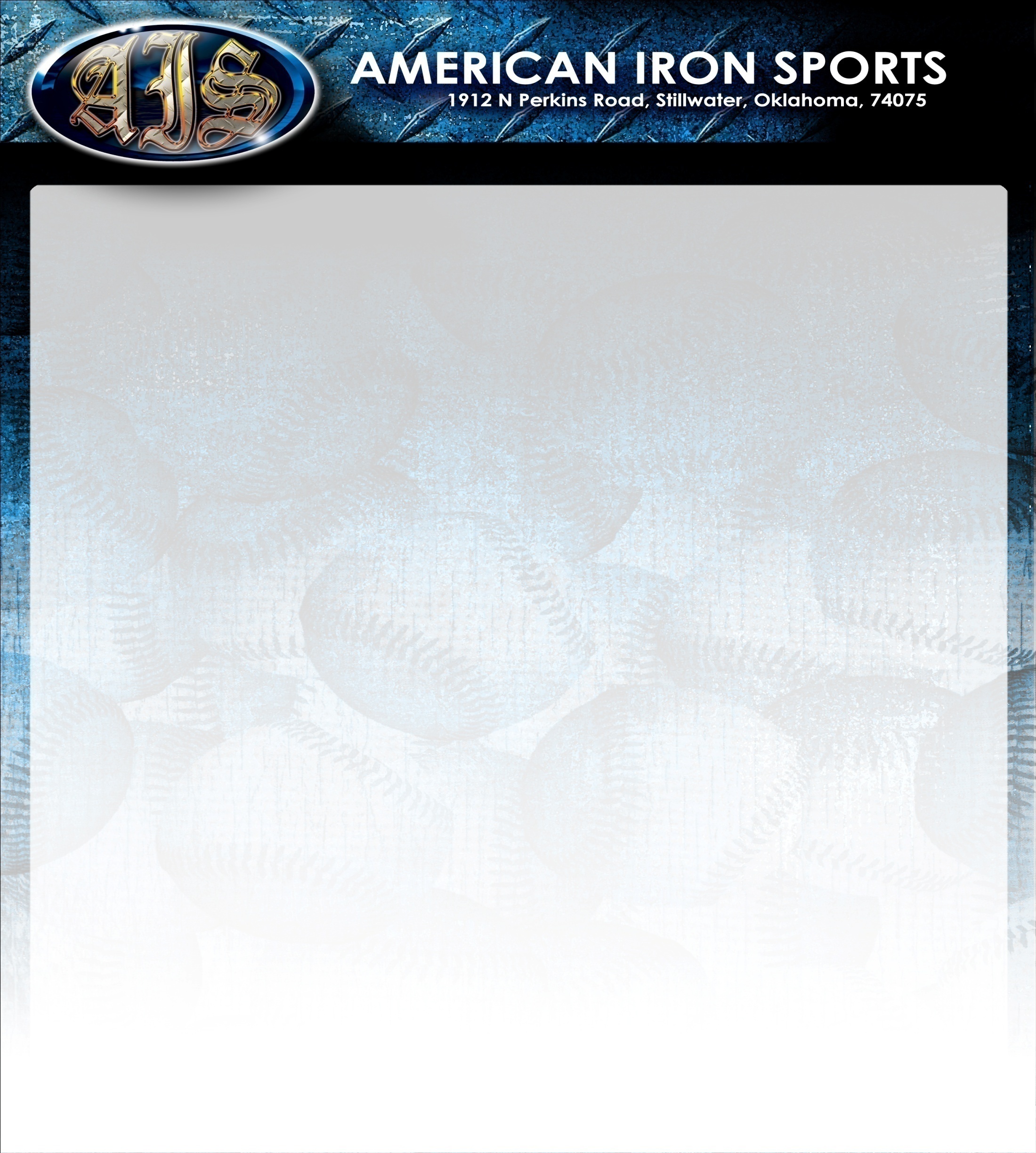 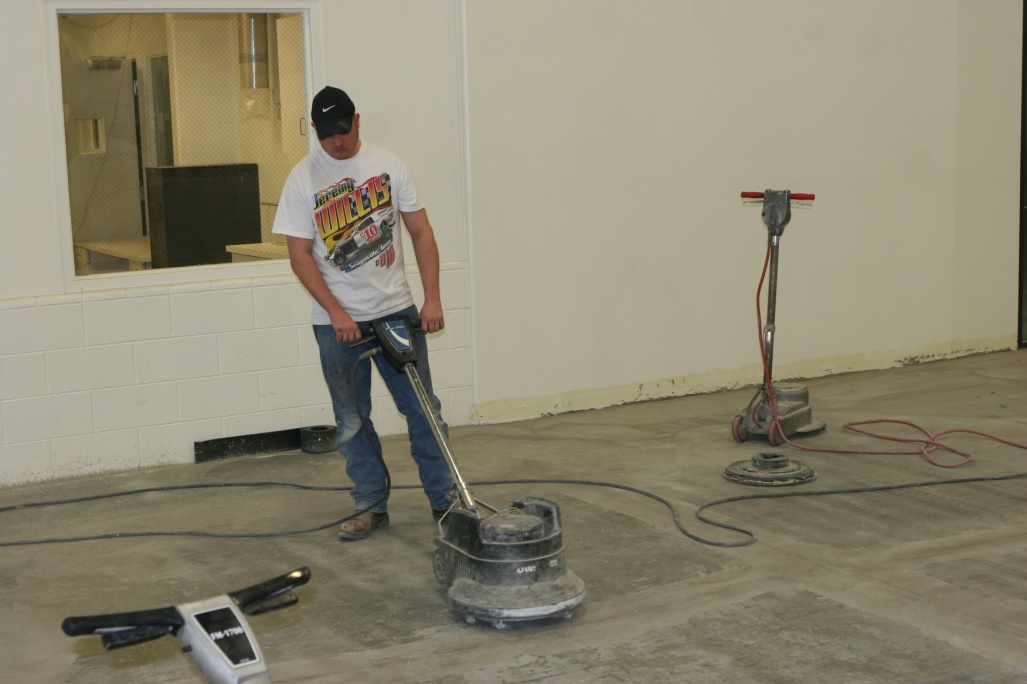 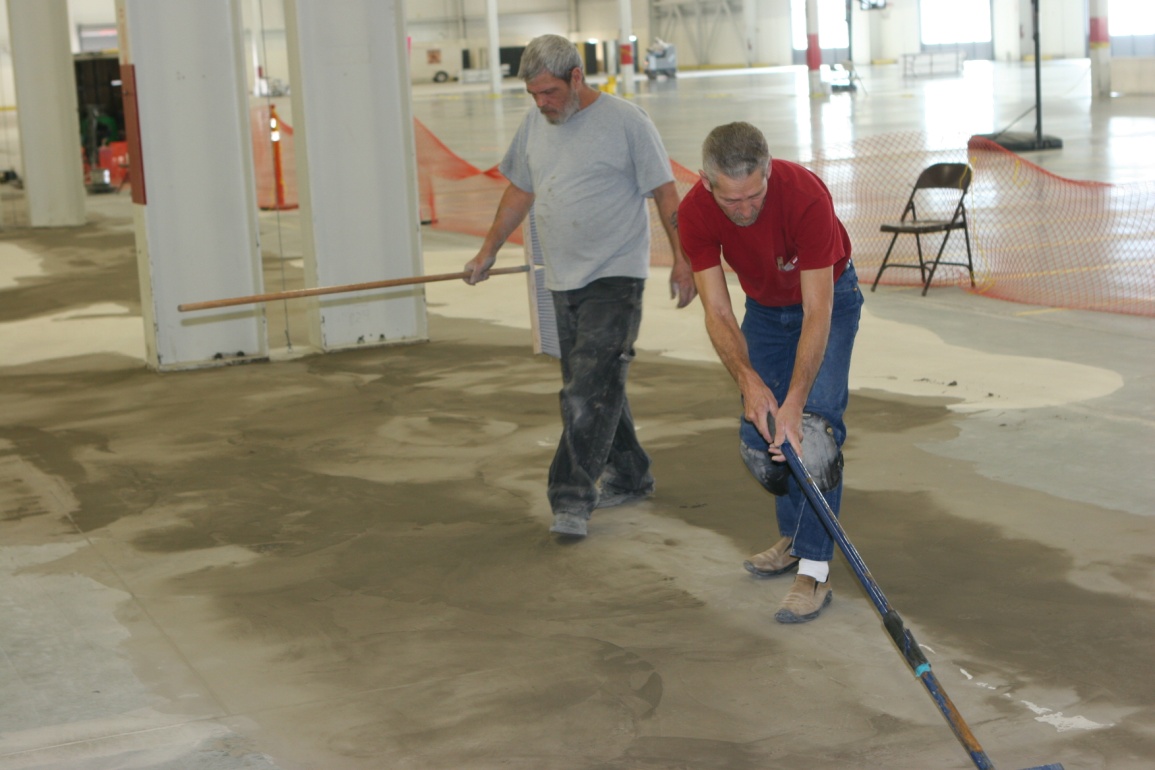 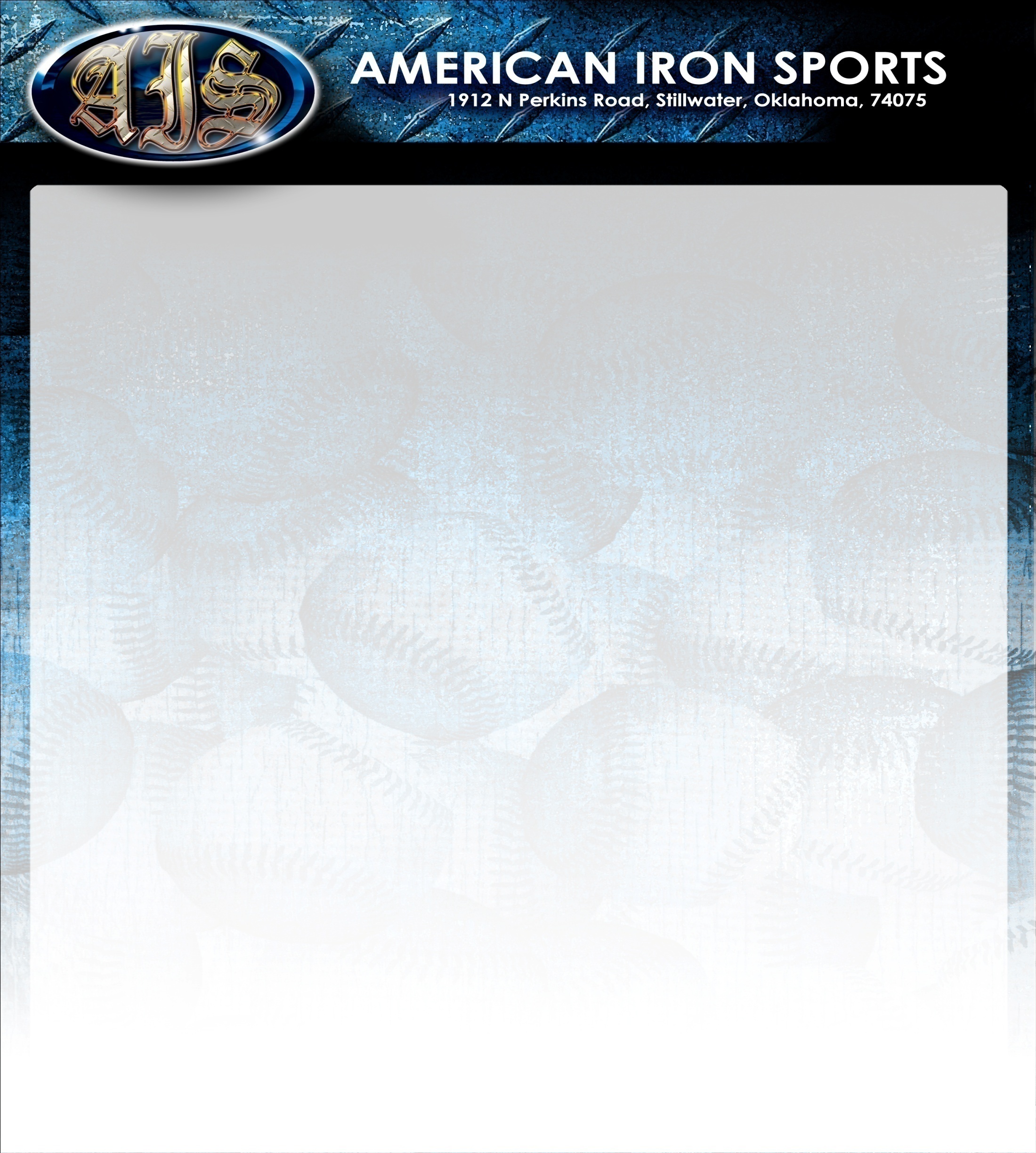 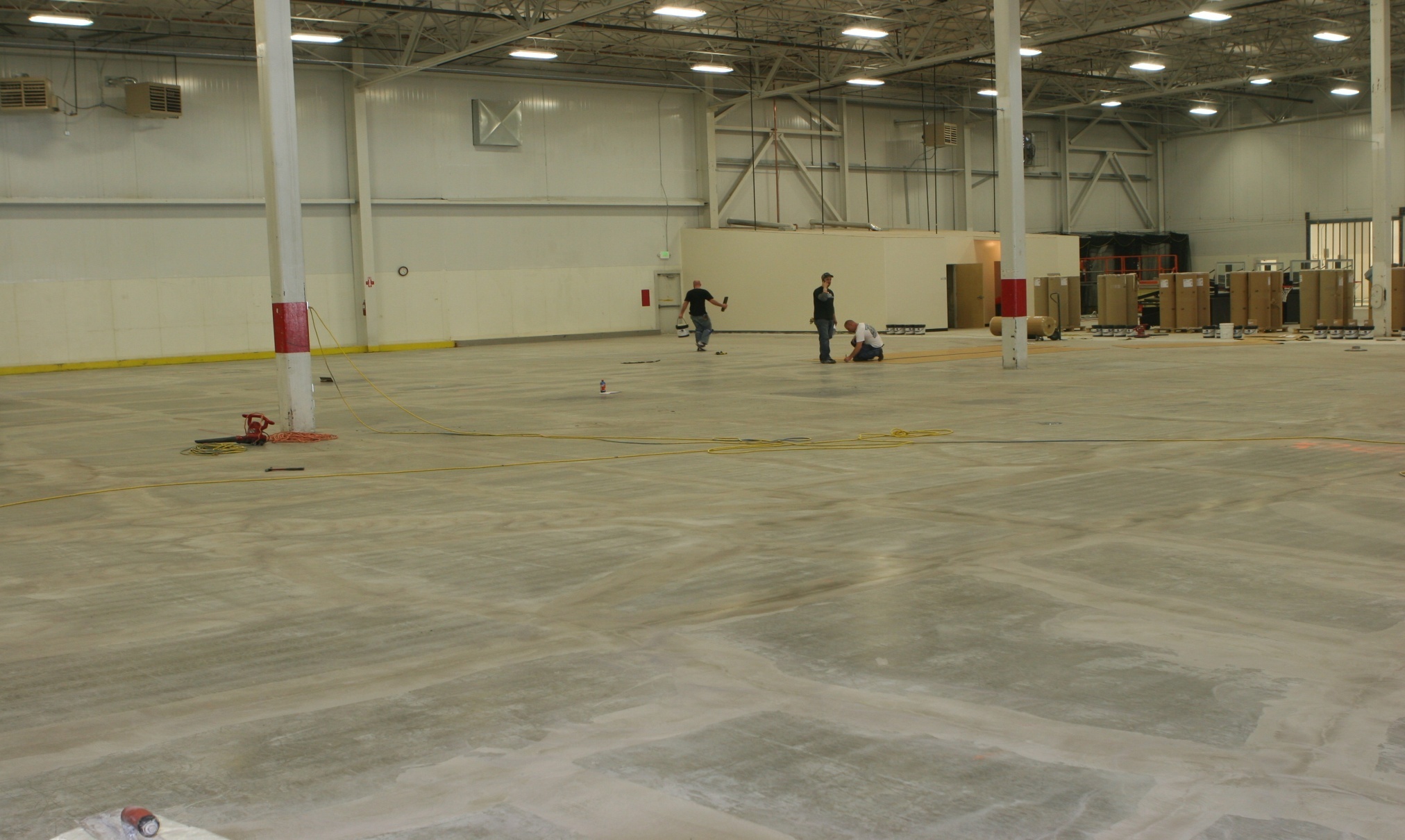 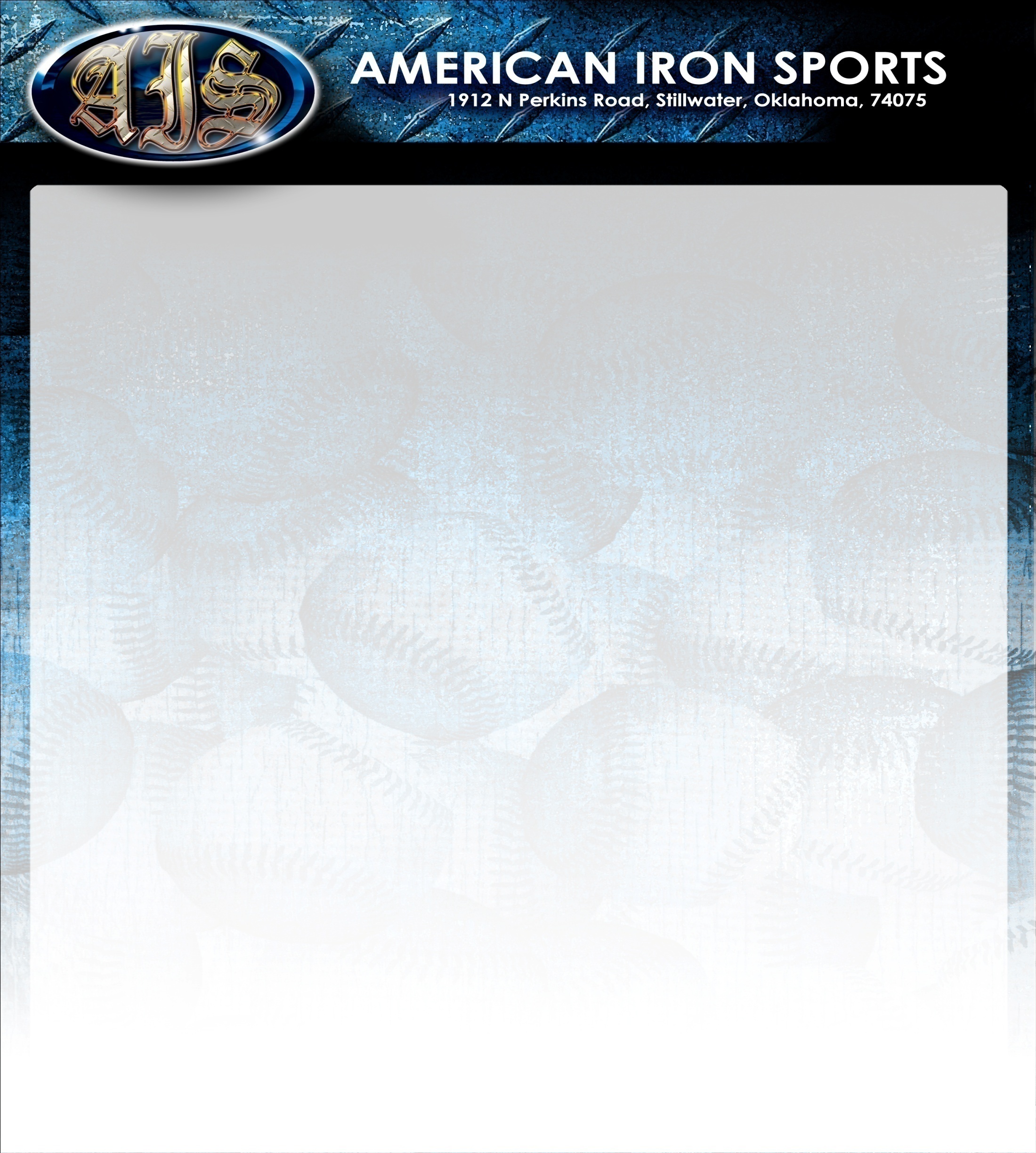 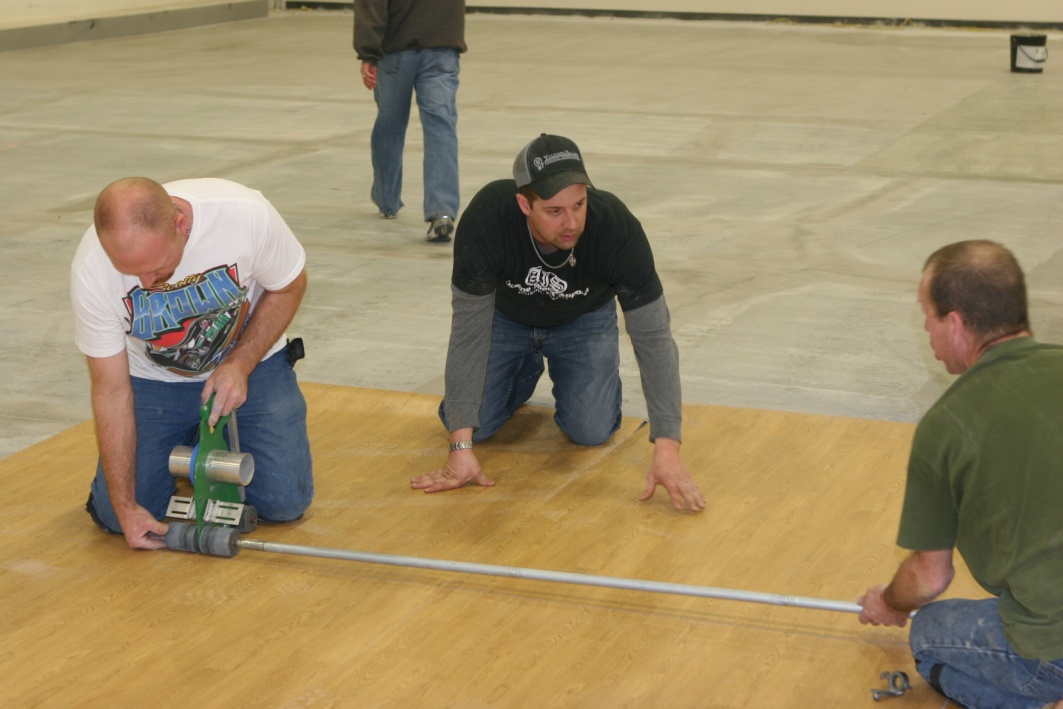 Gerflor Taraflex Sports Flooring
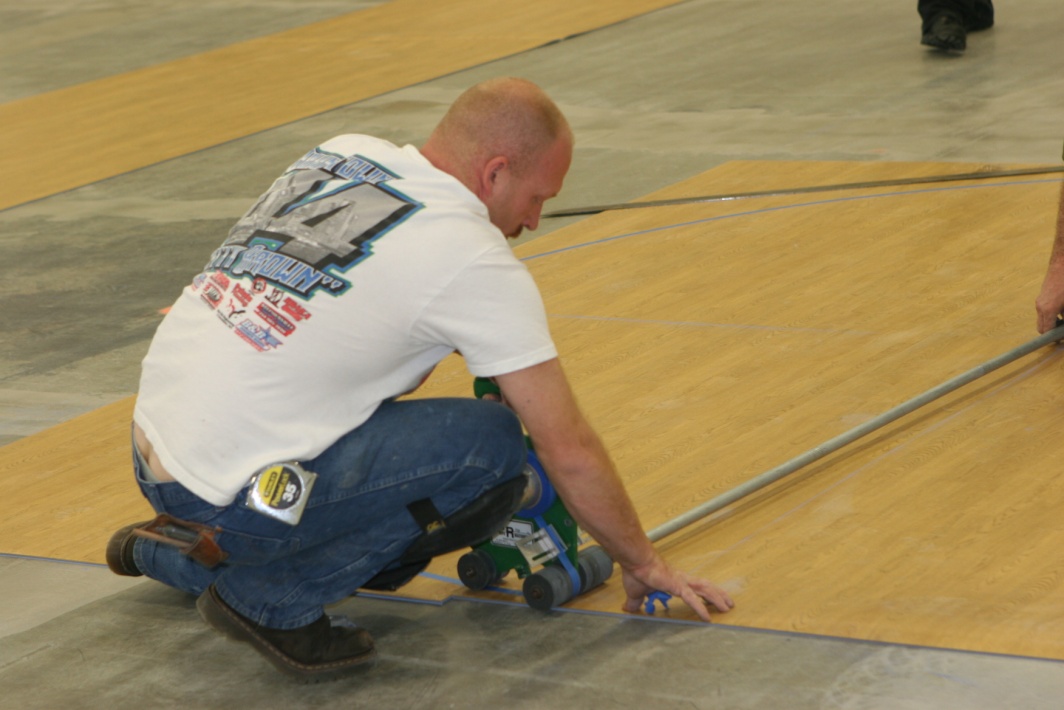 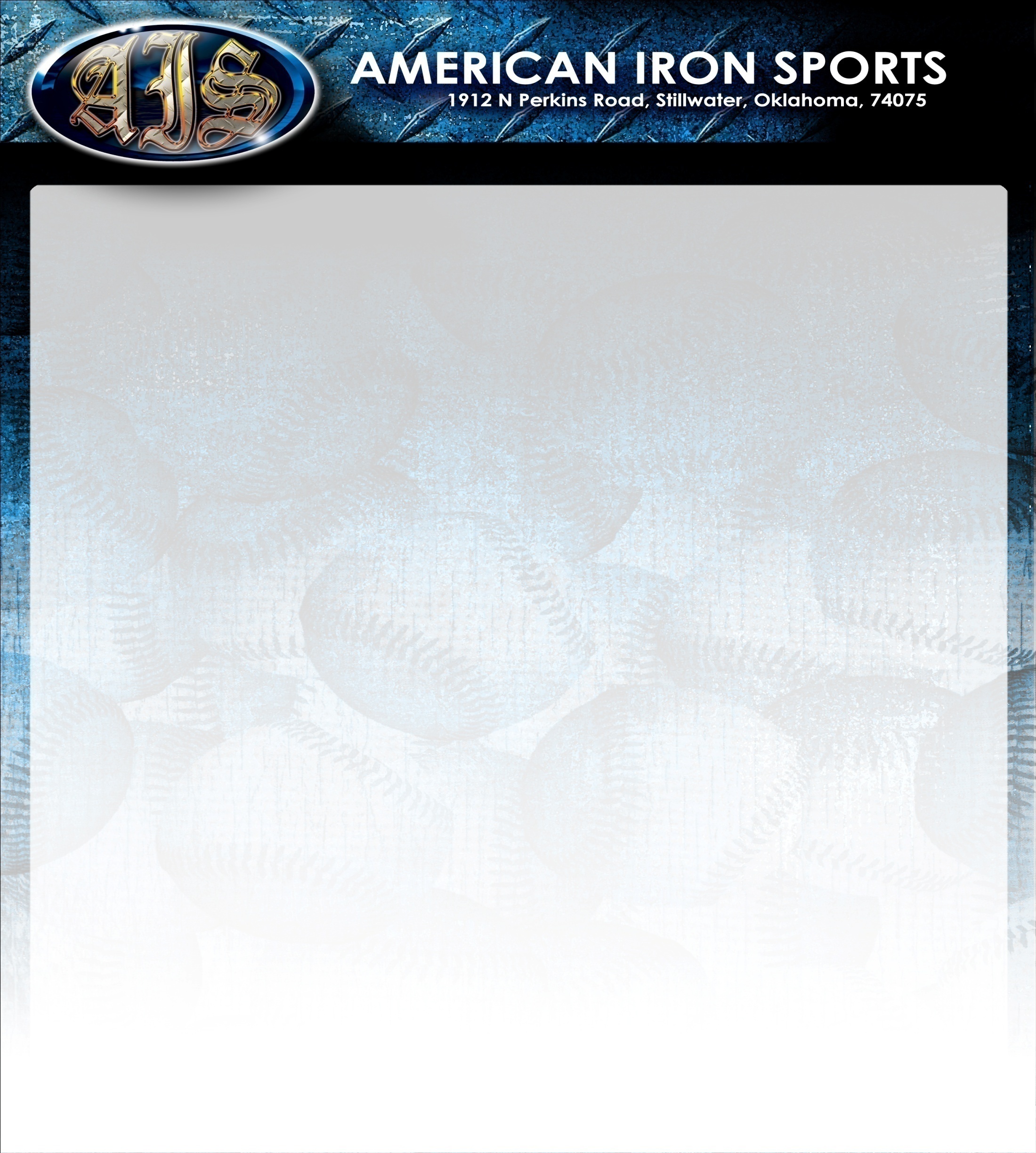 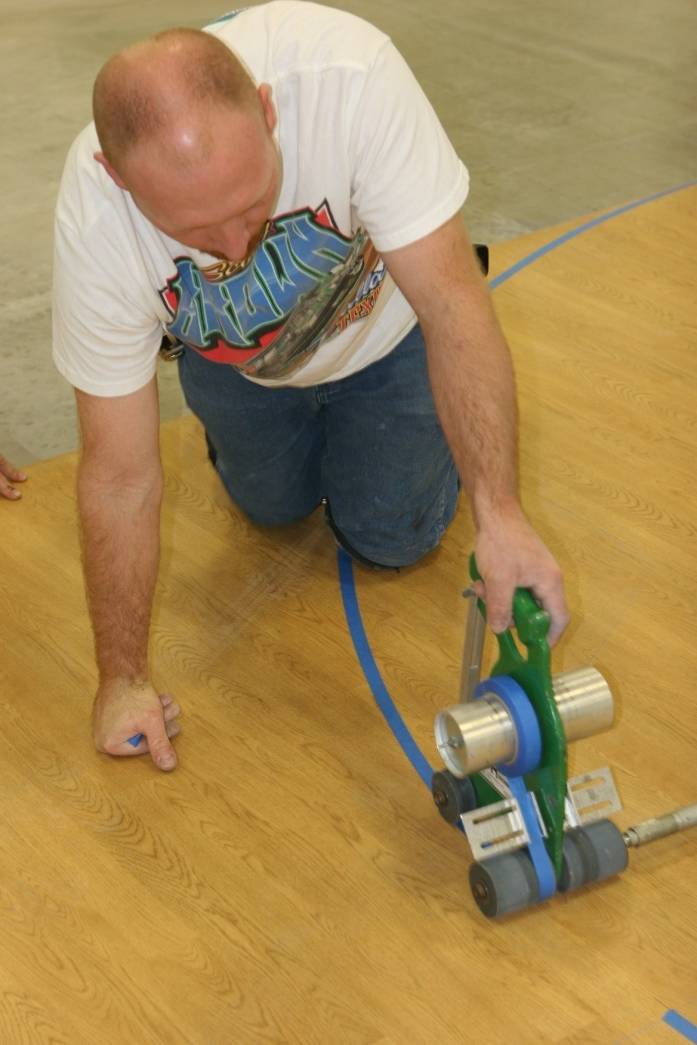 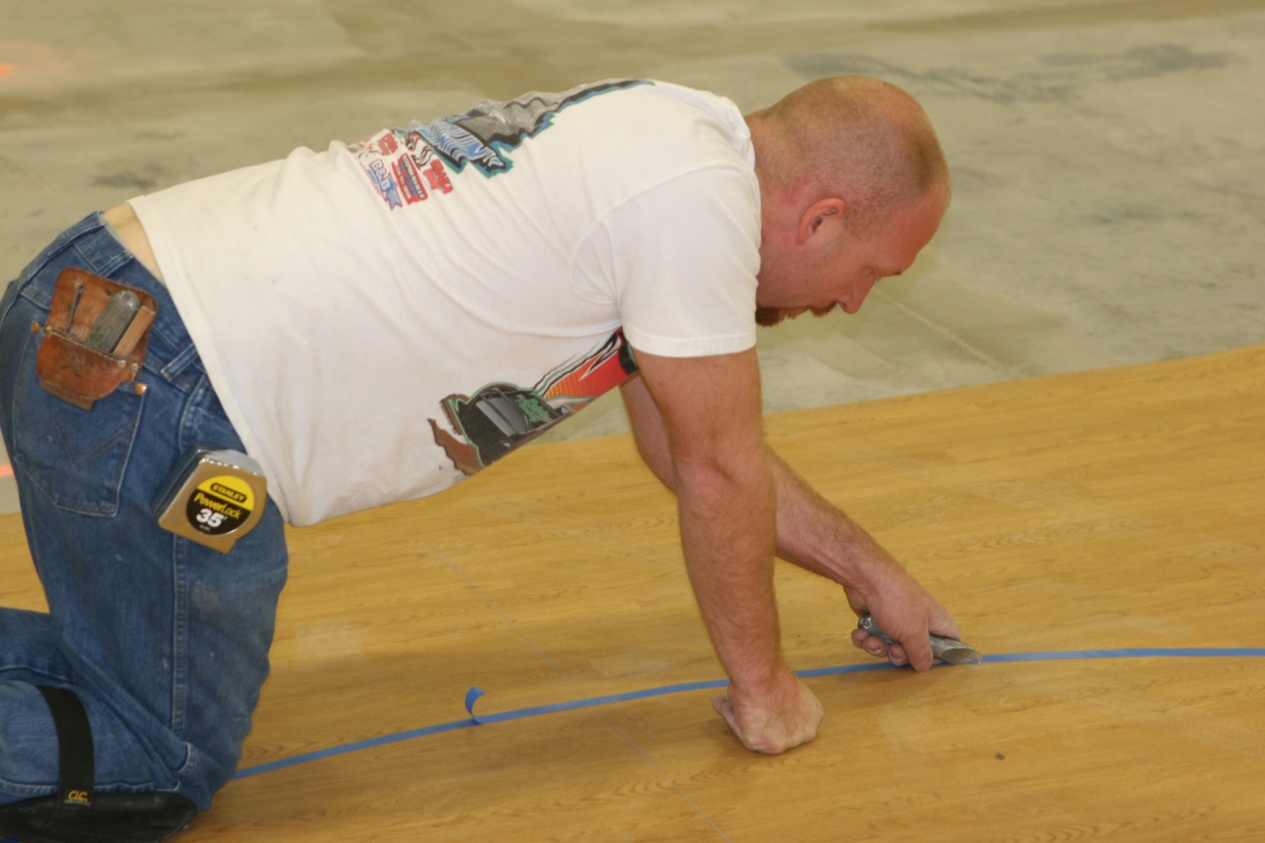 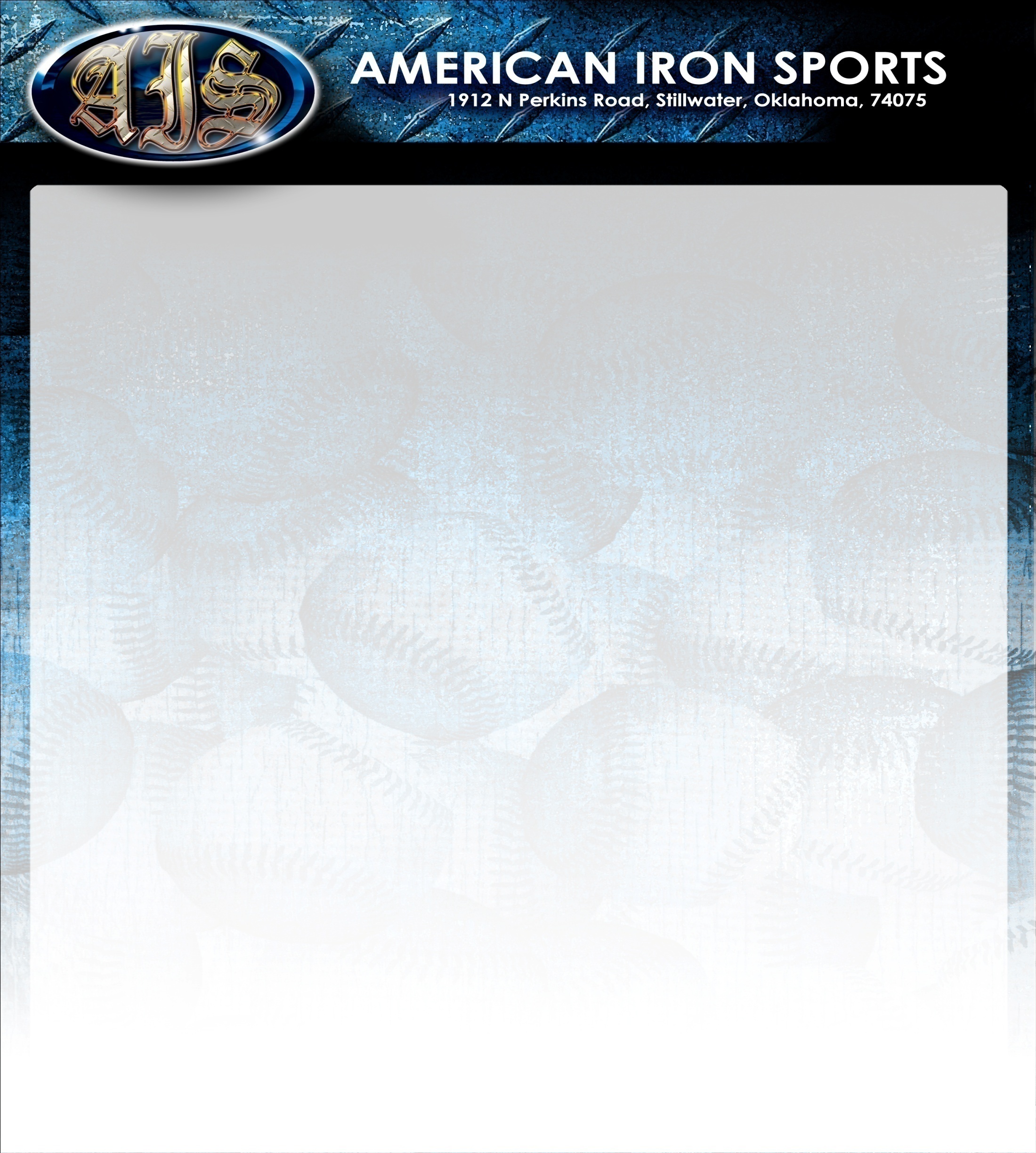 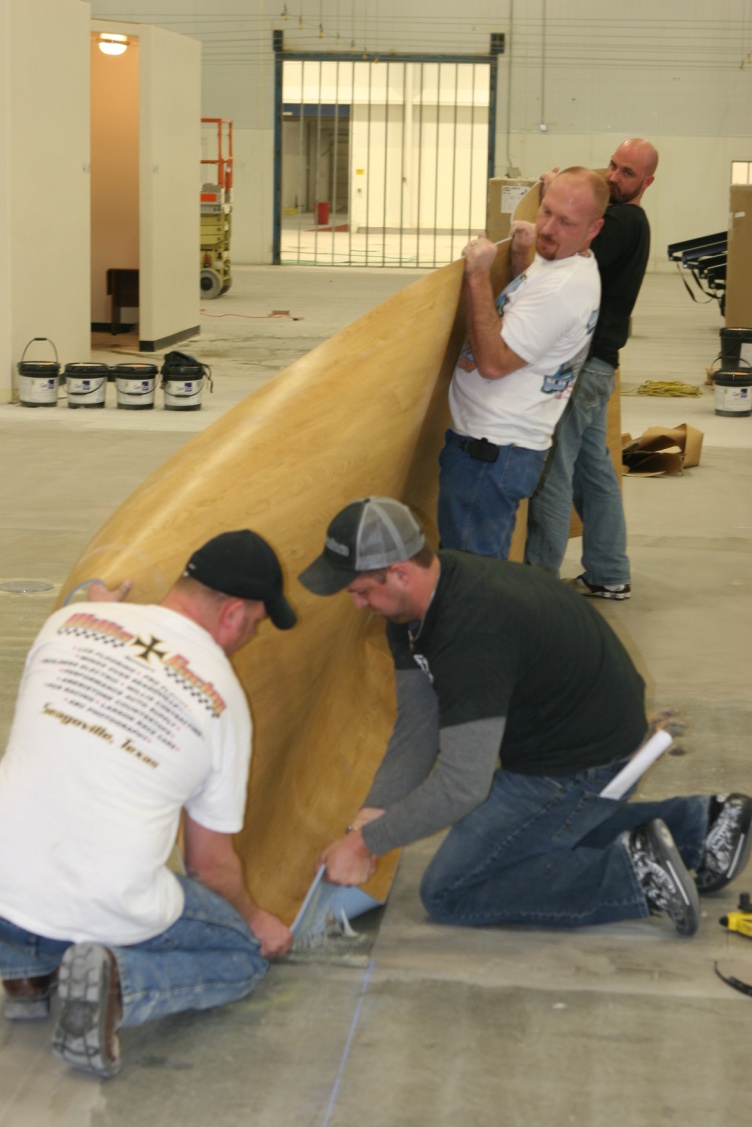 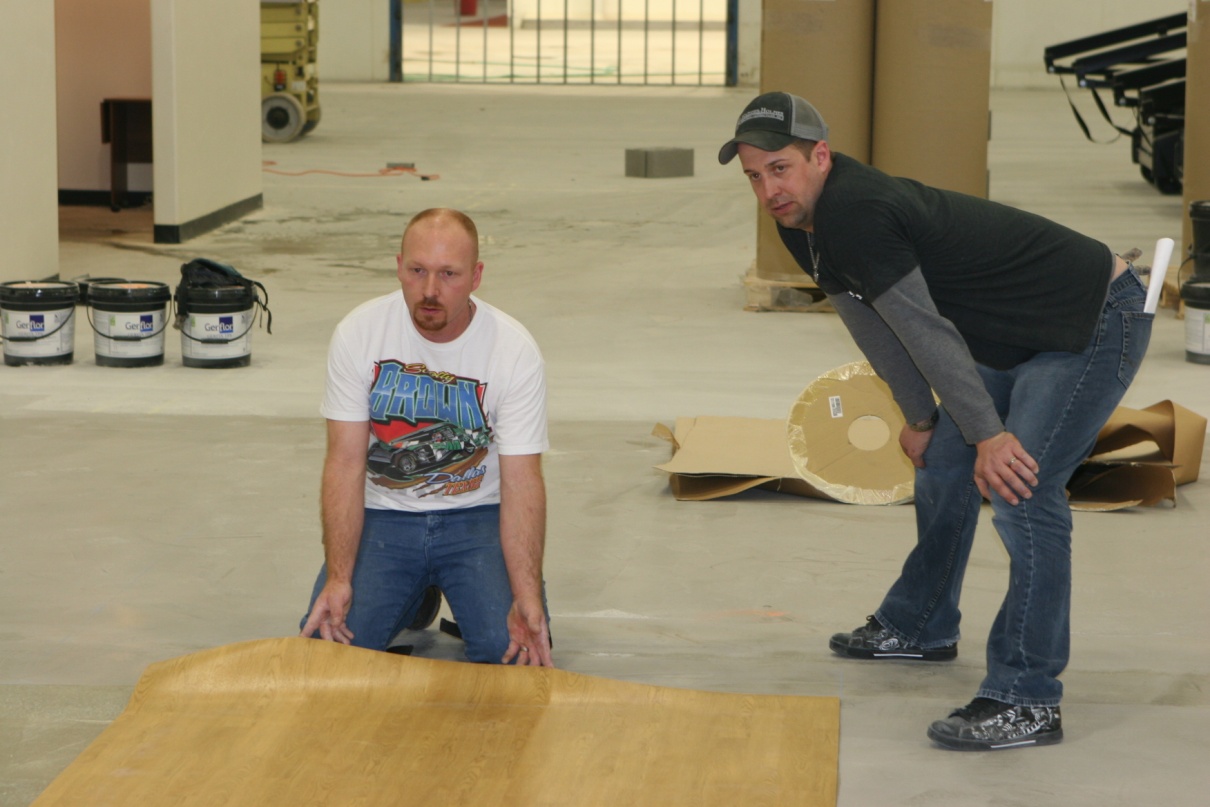 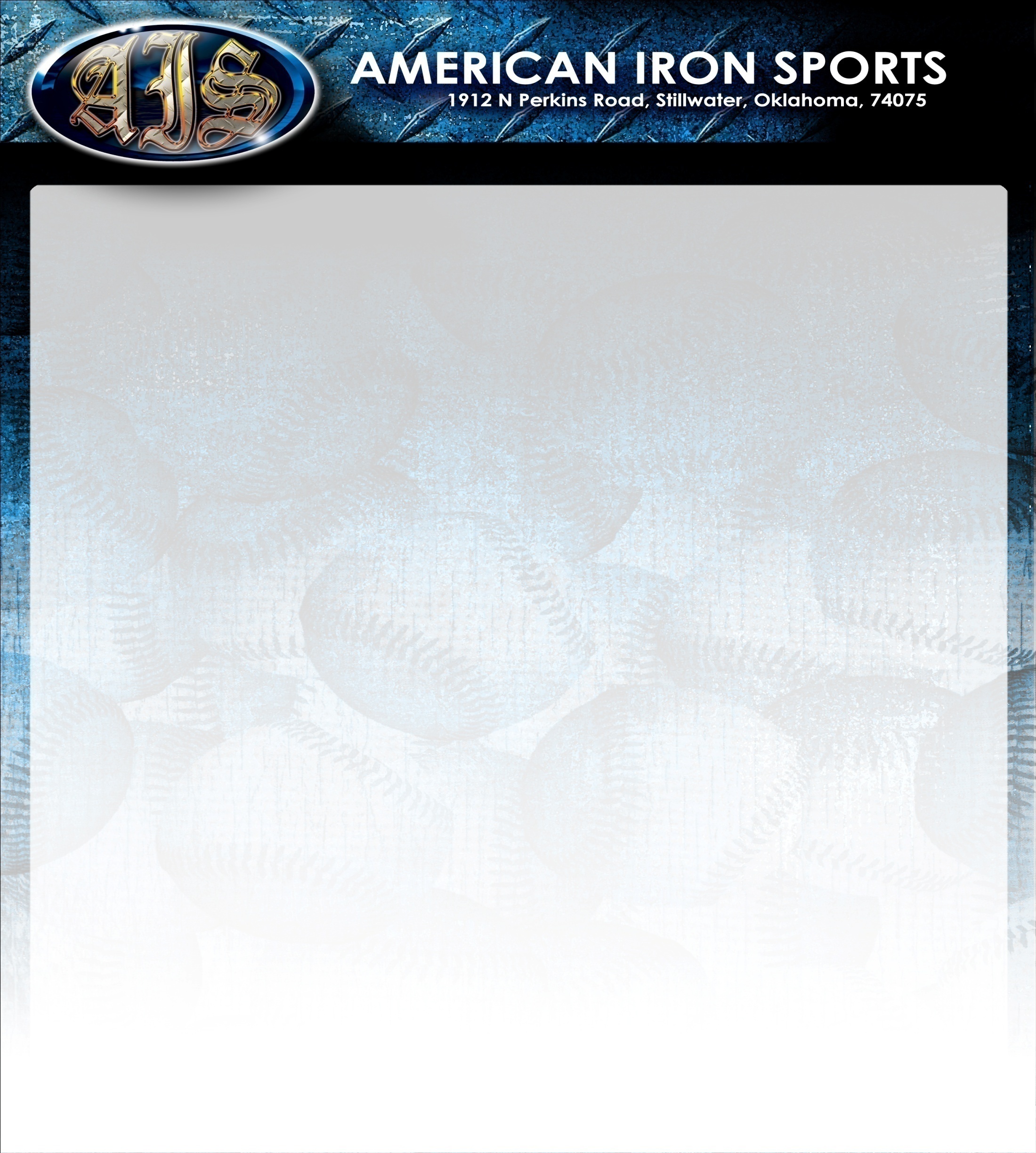 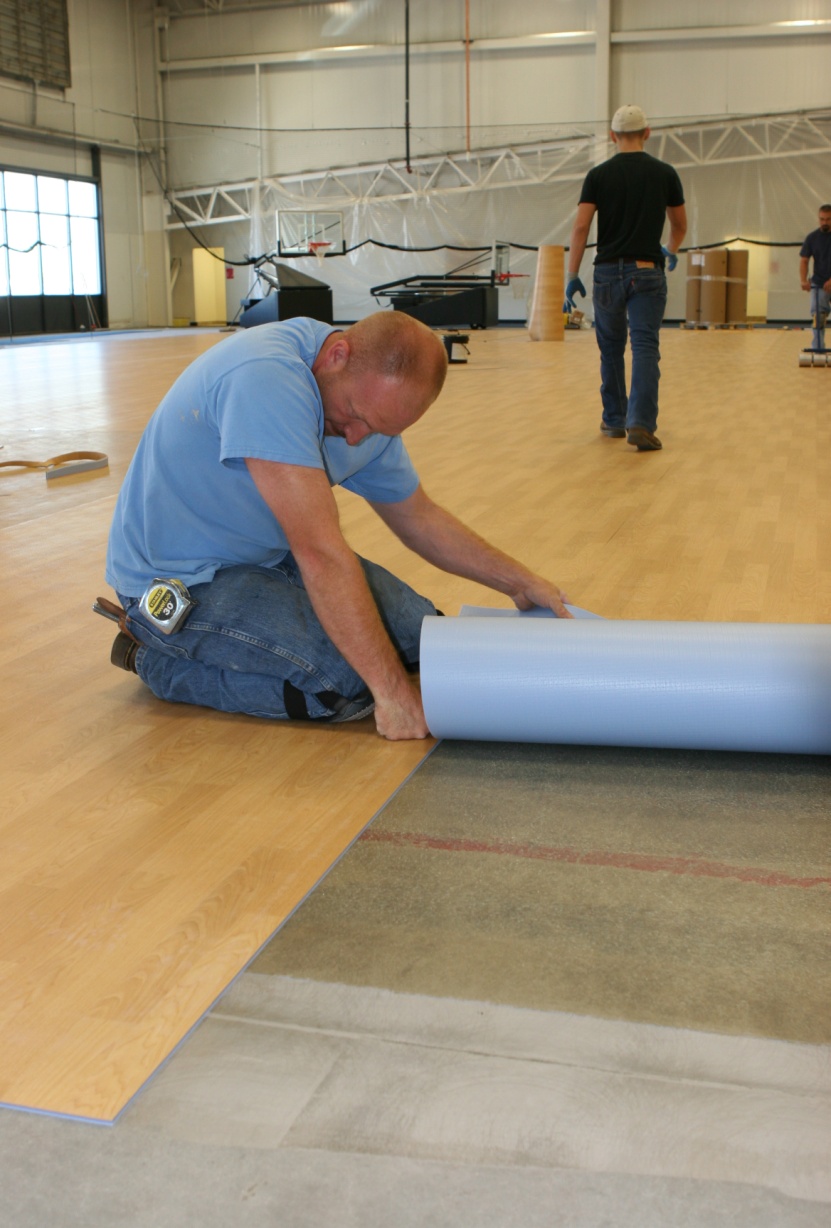 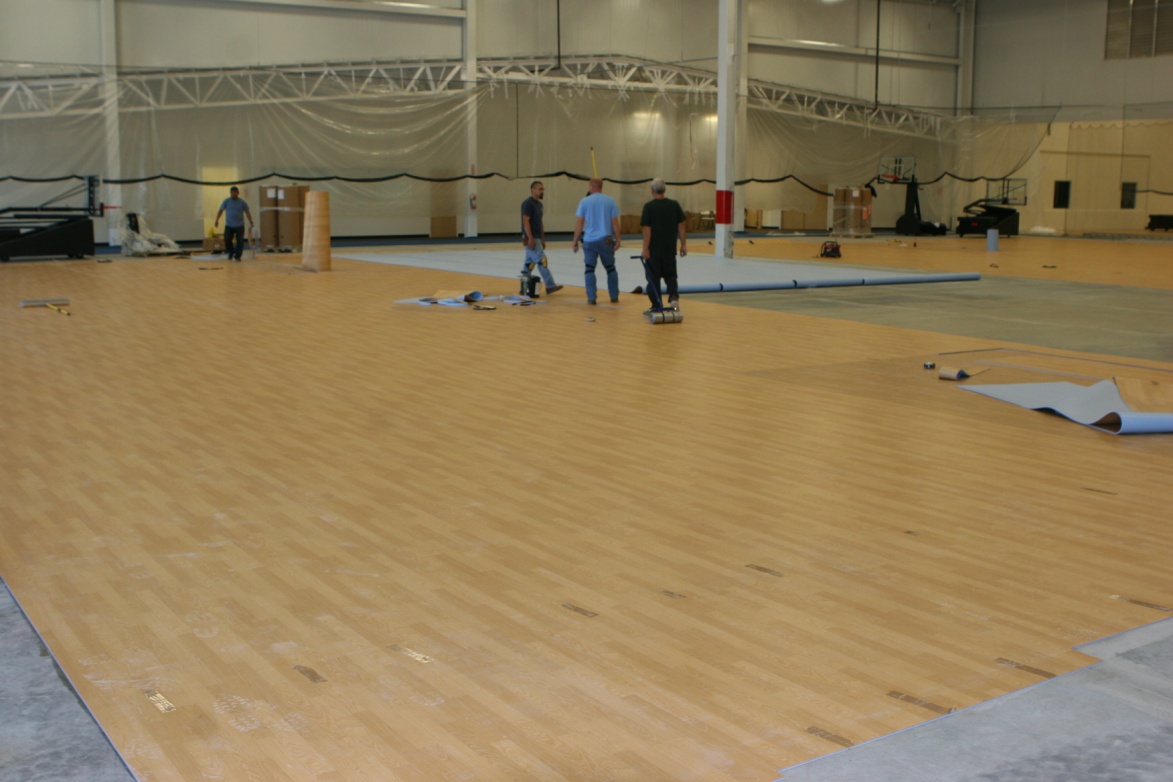 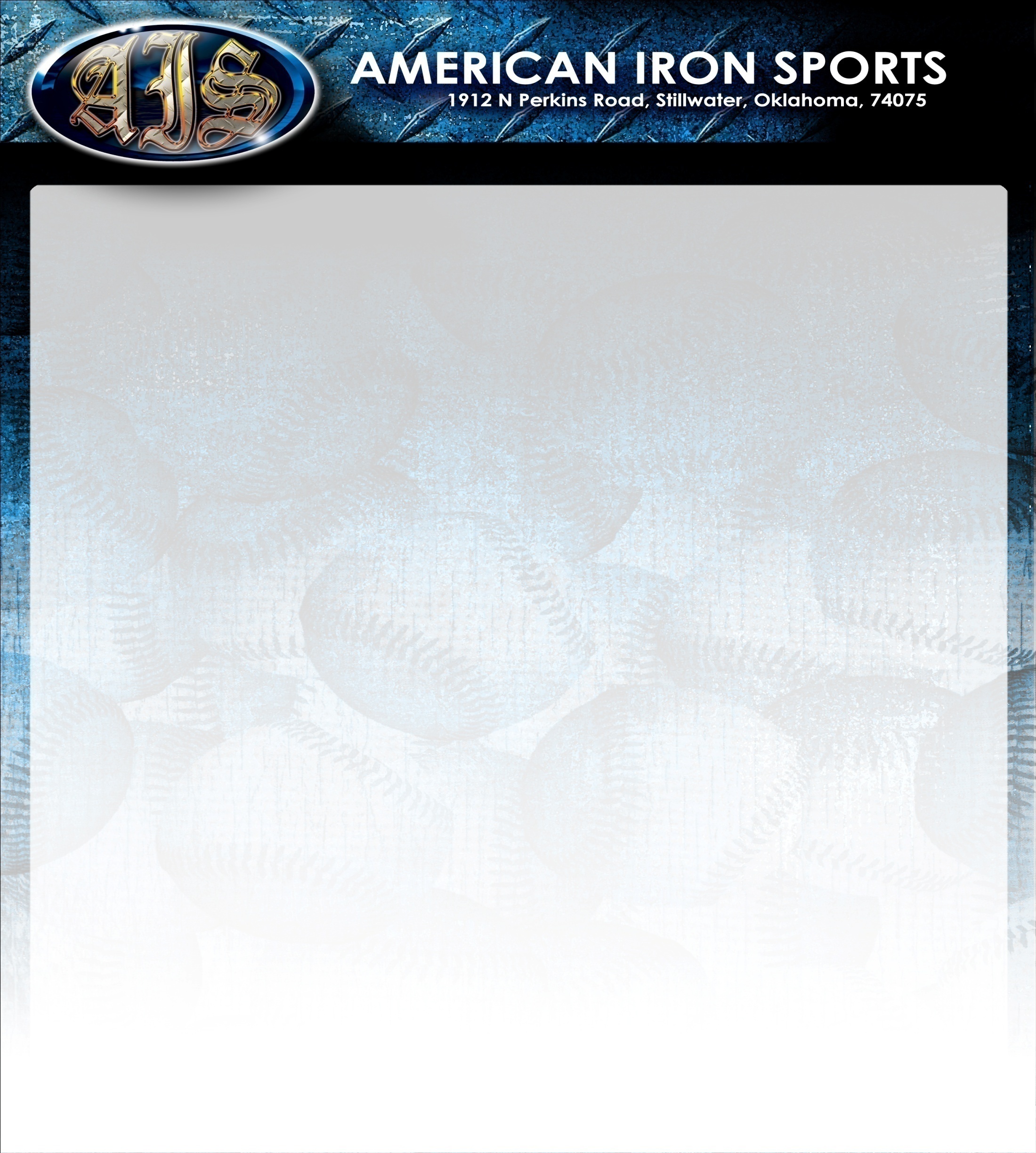 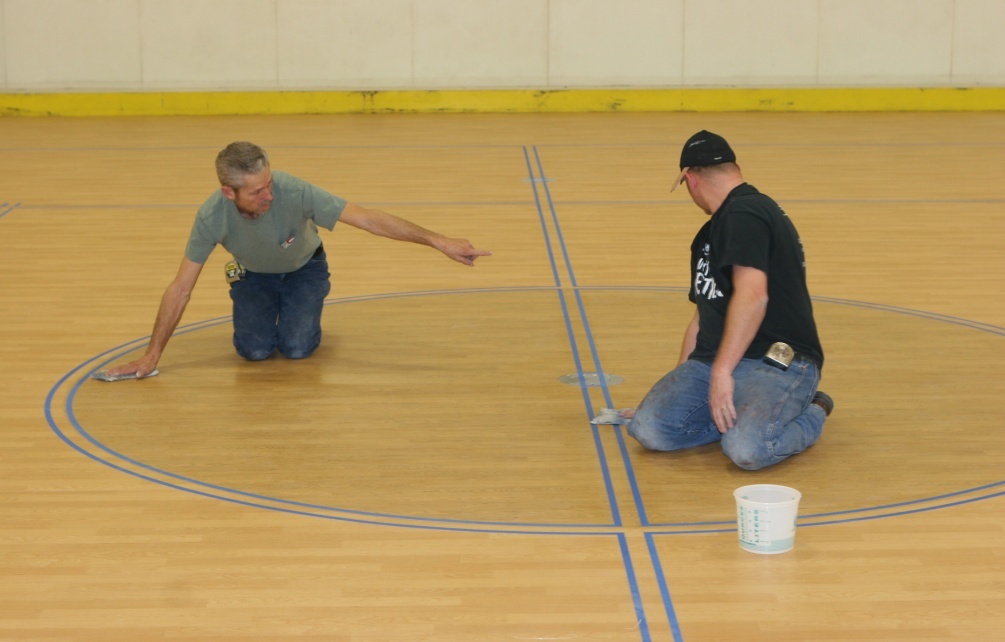 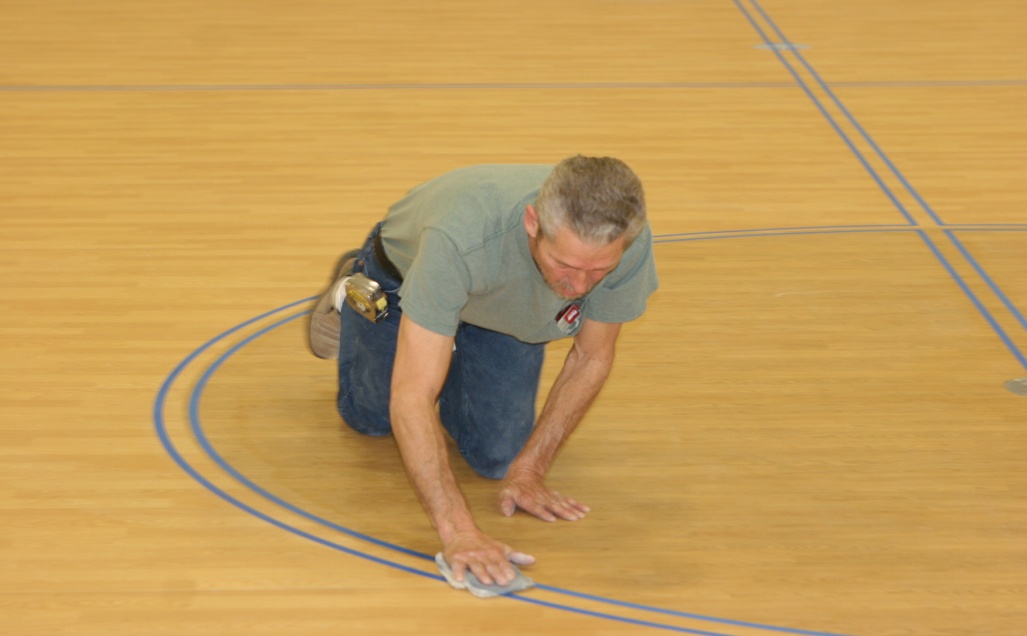 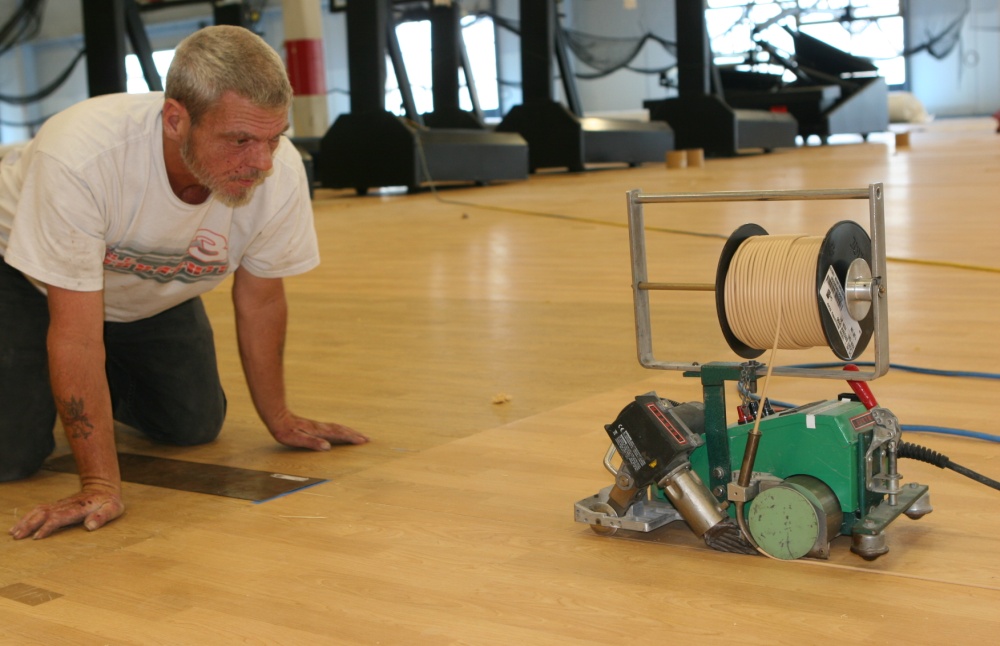 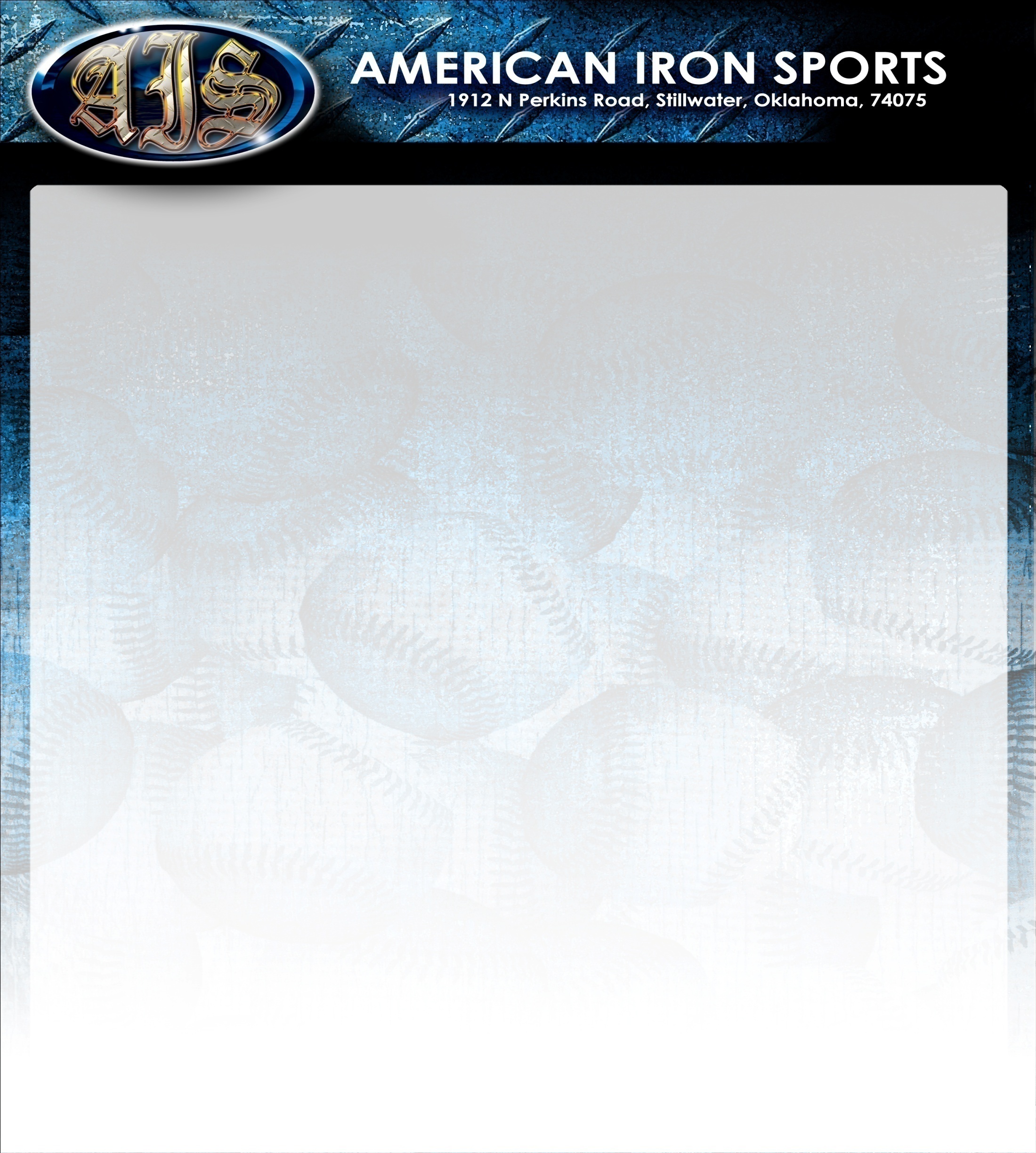 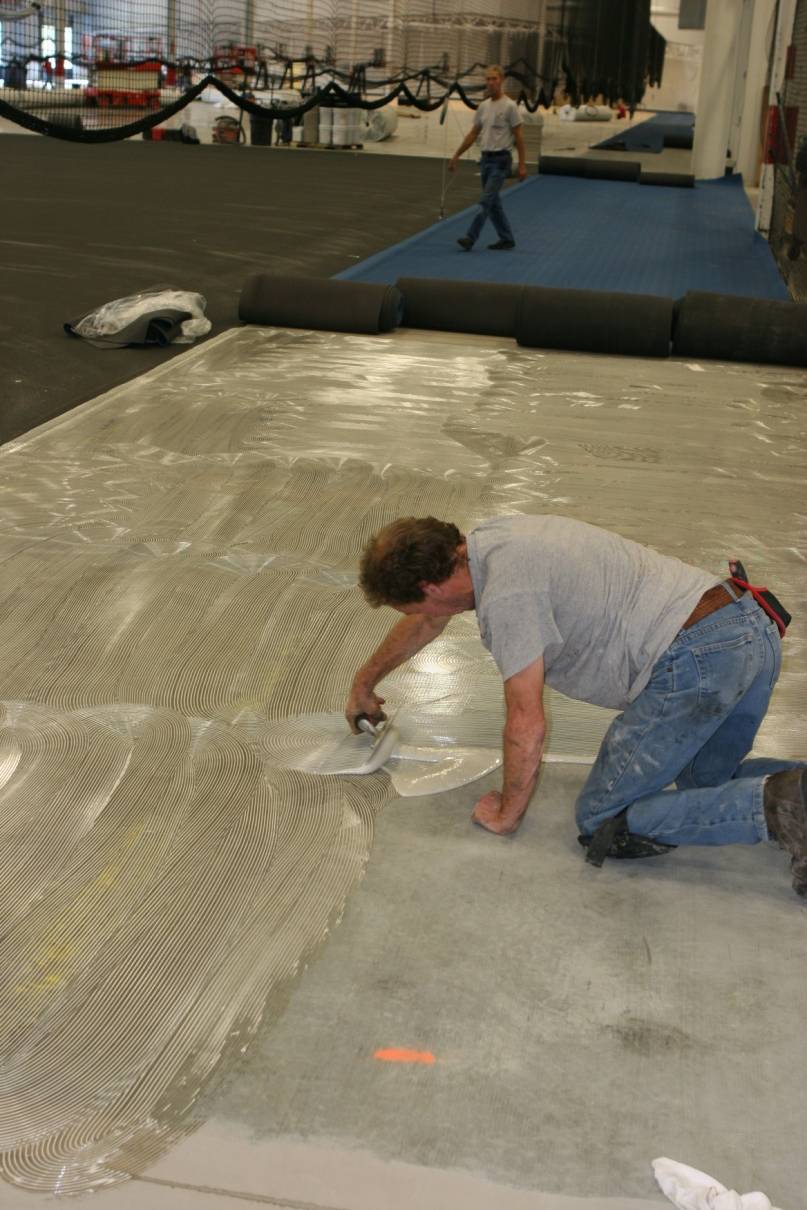 Traction 6mm 3-Lane Indoor Track
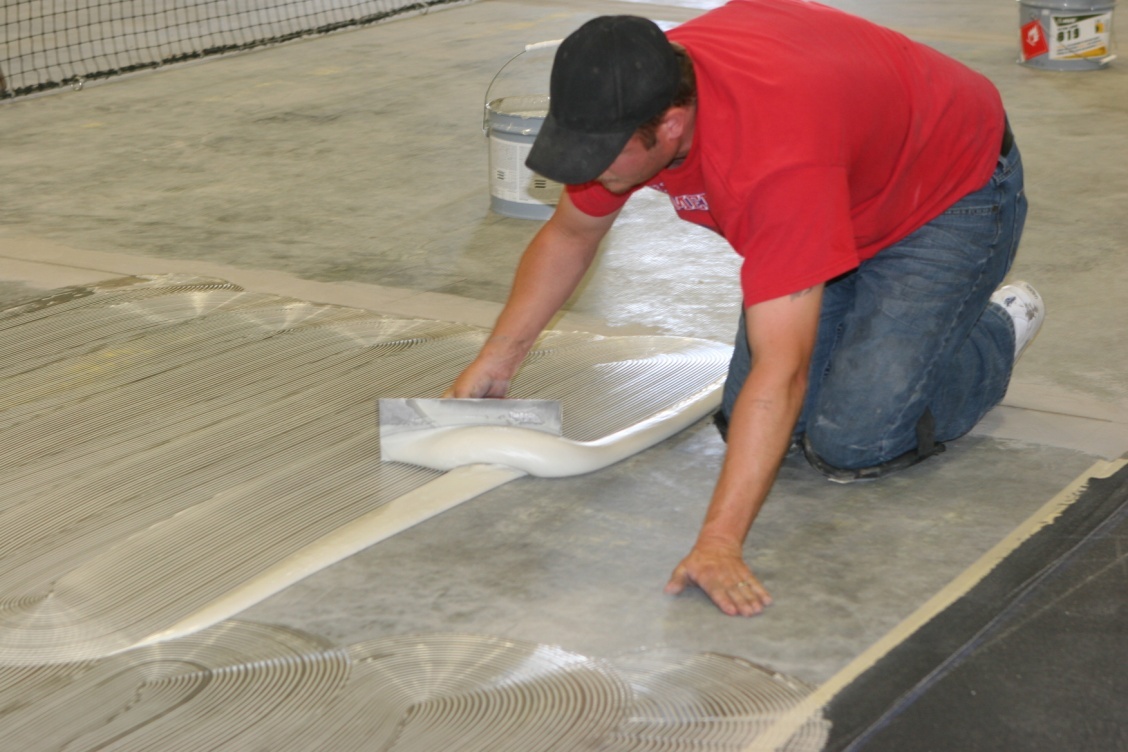 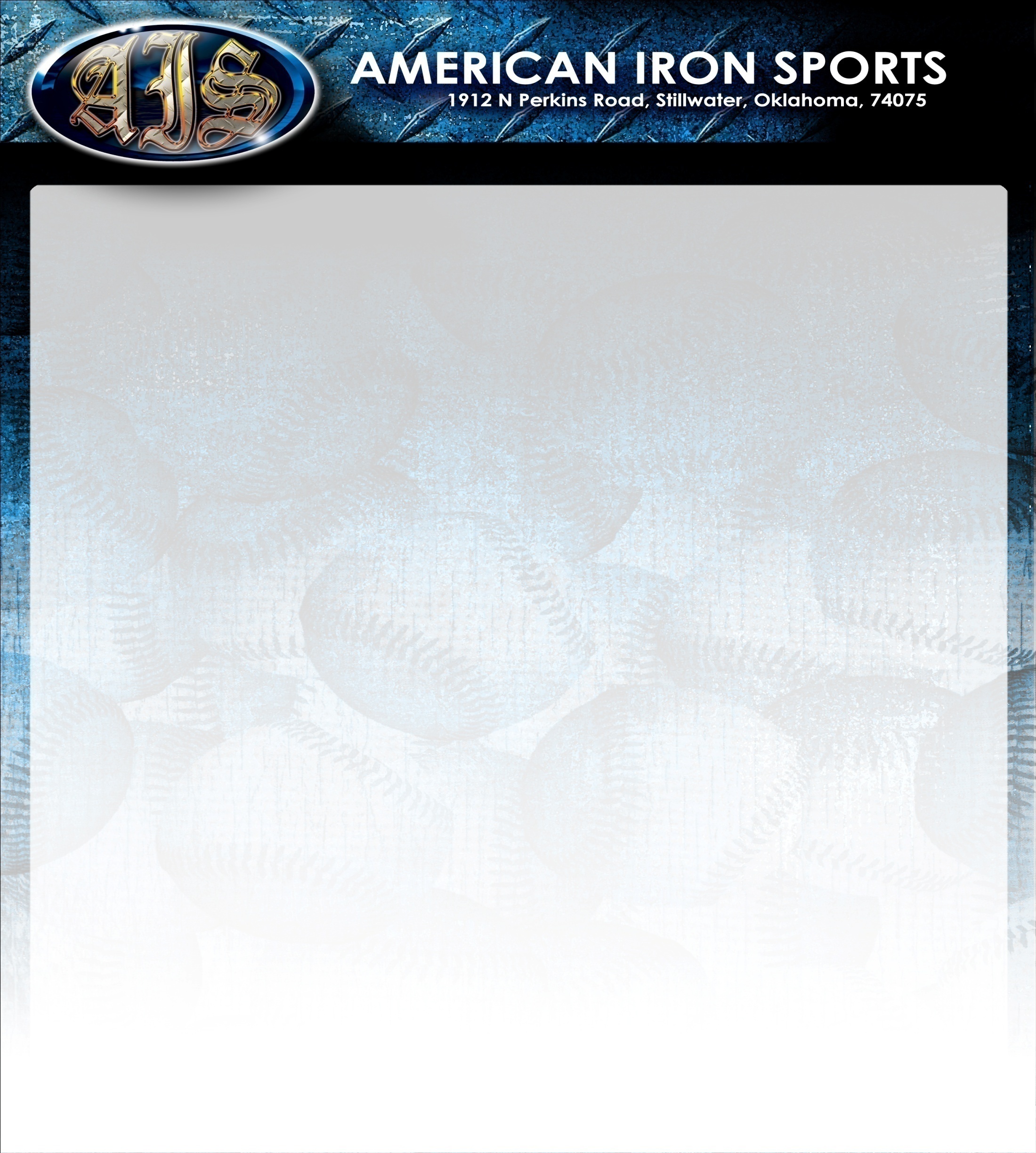 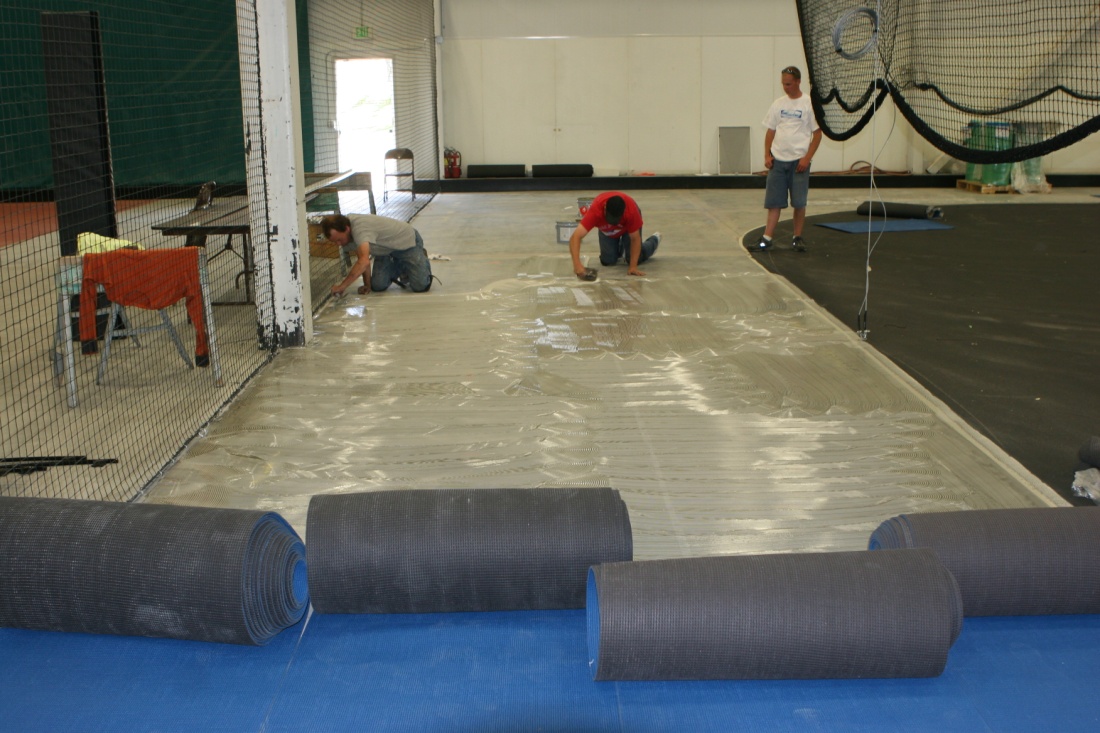 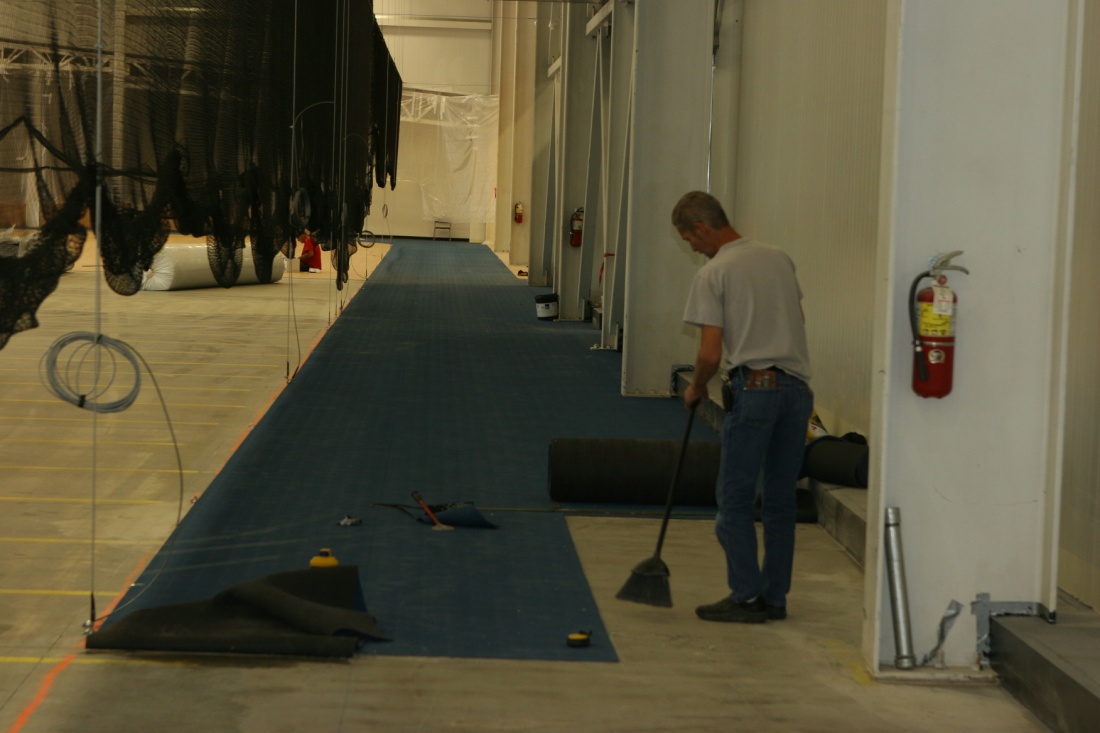 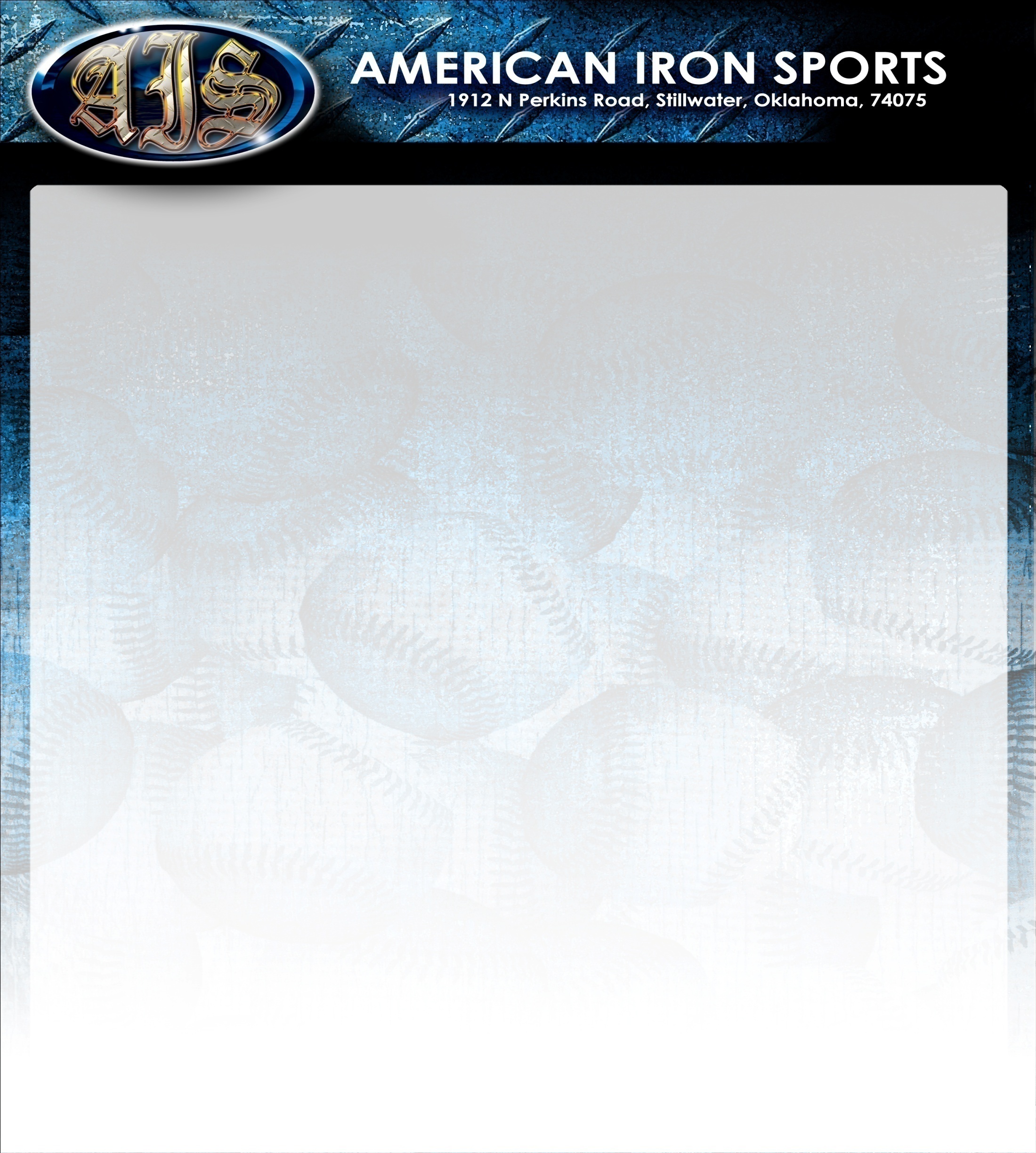 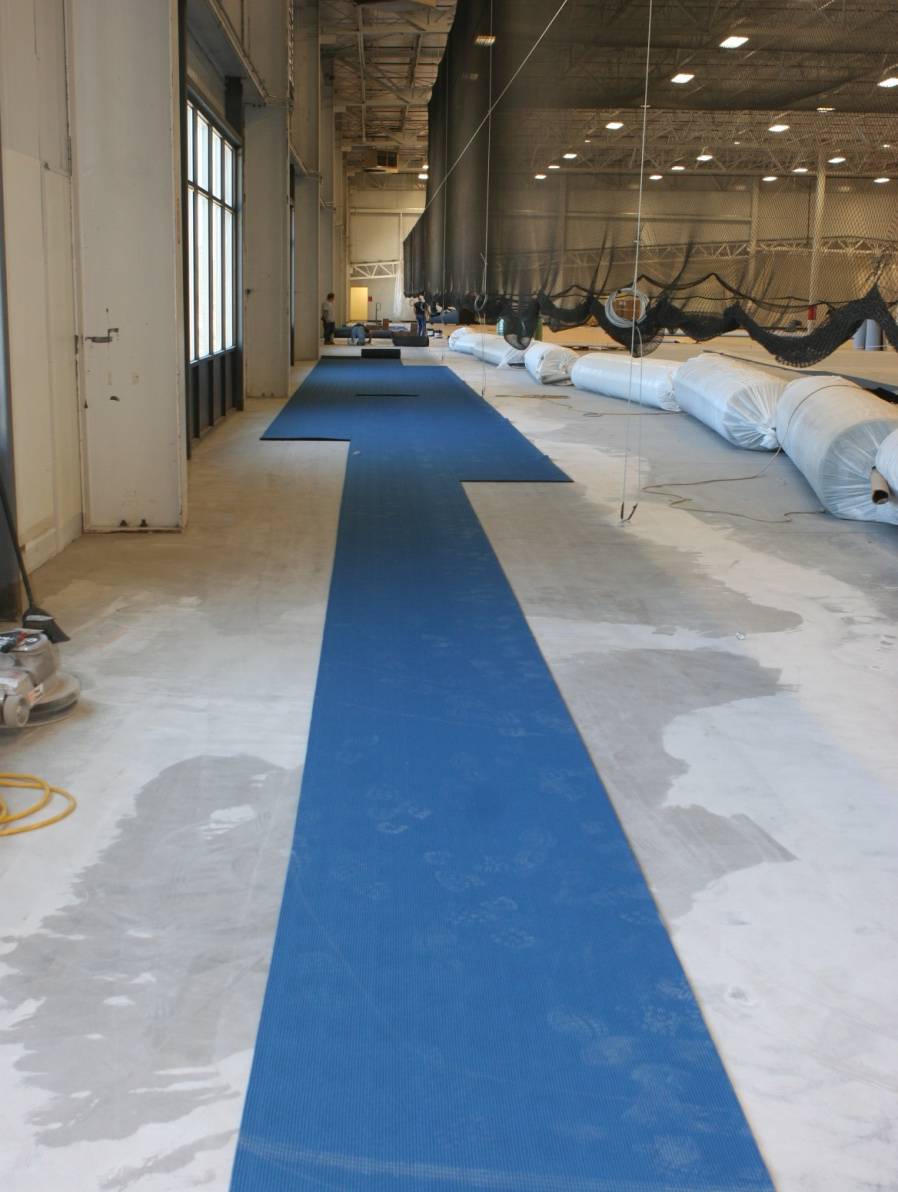 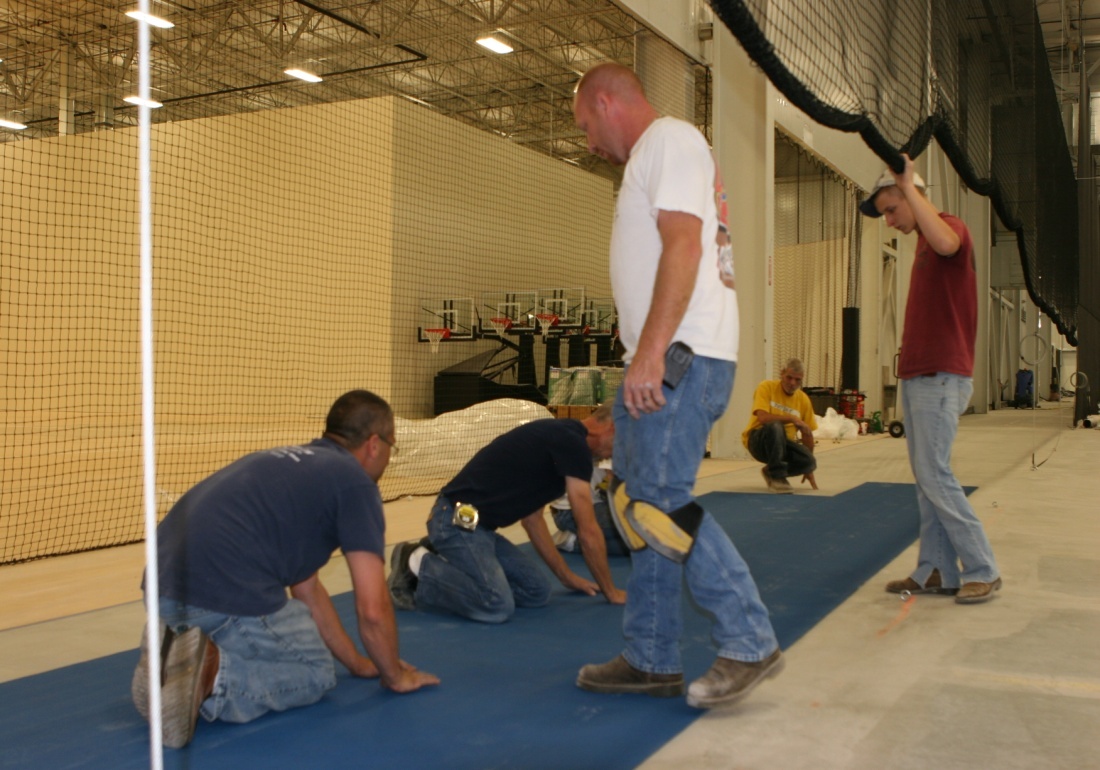 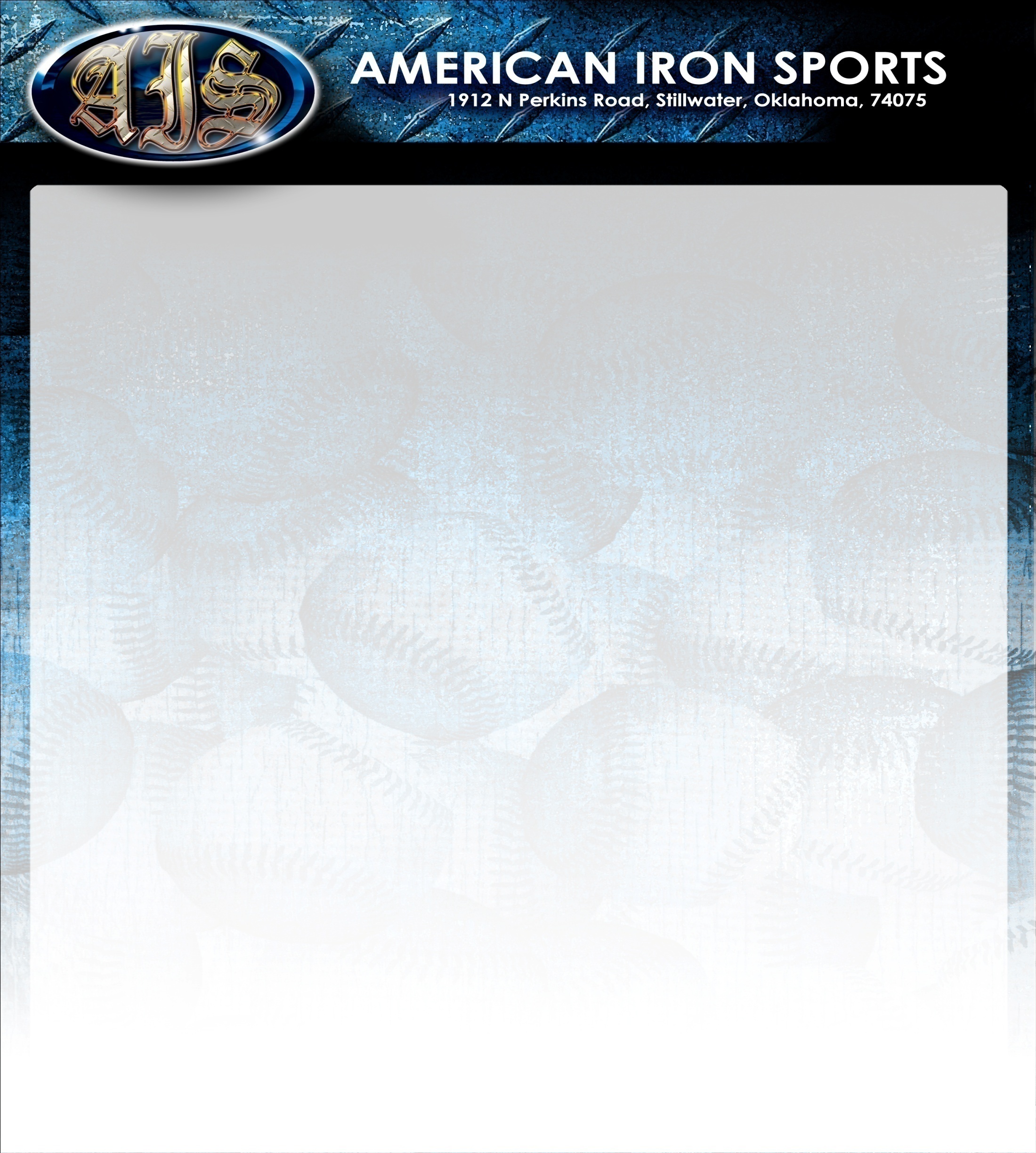 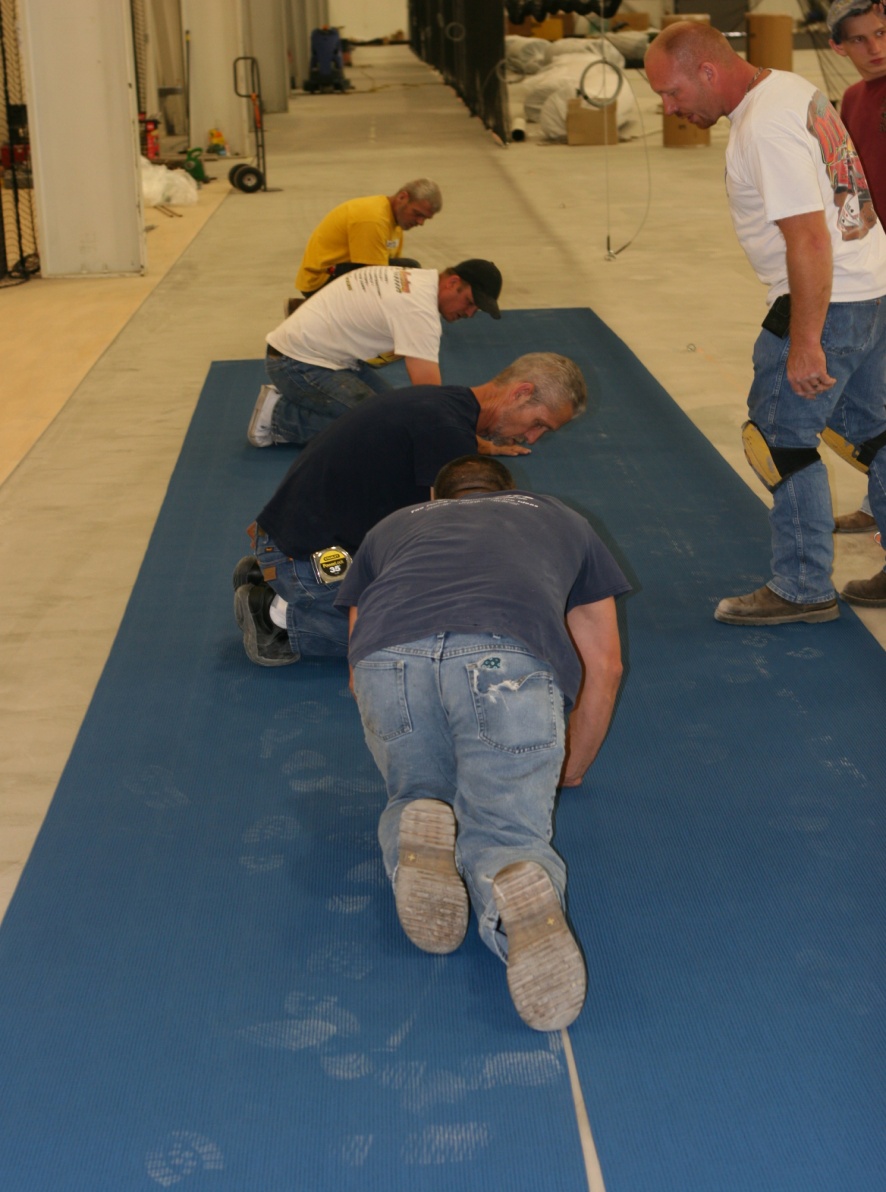 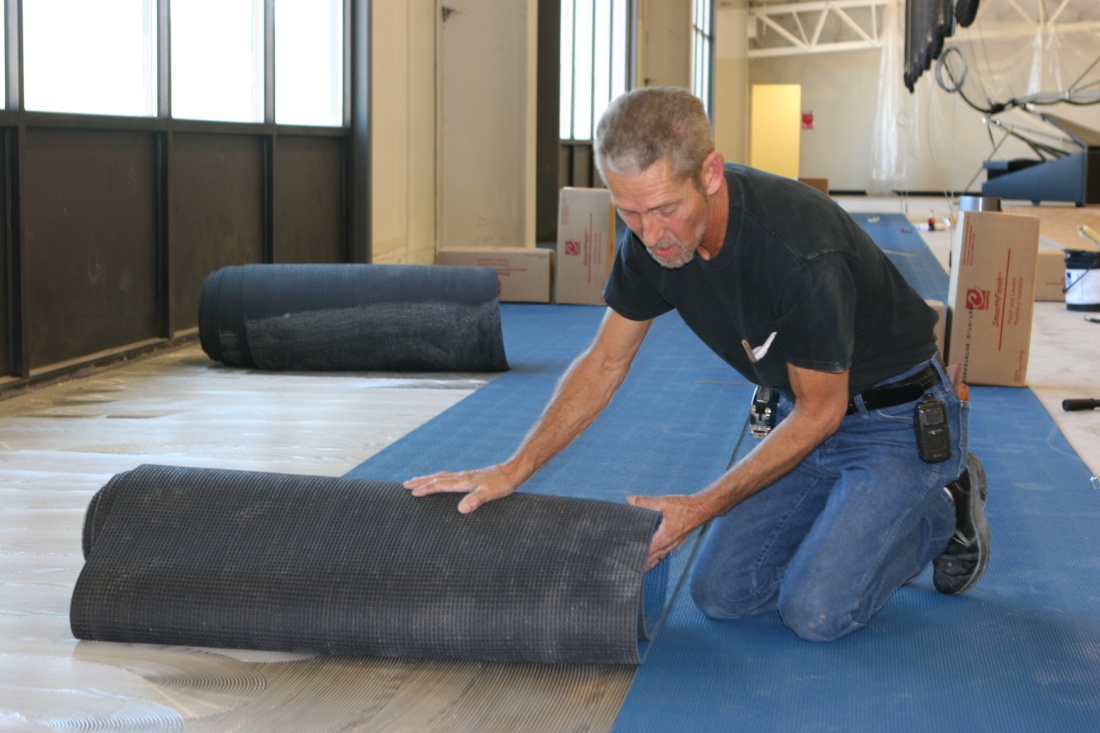 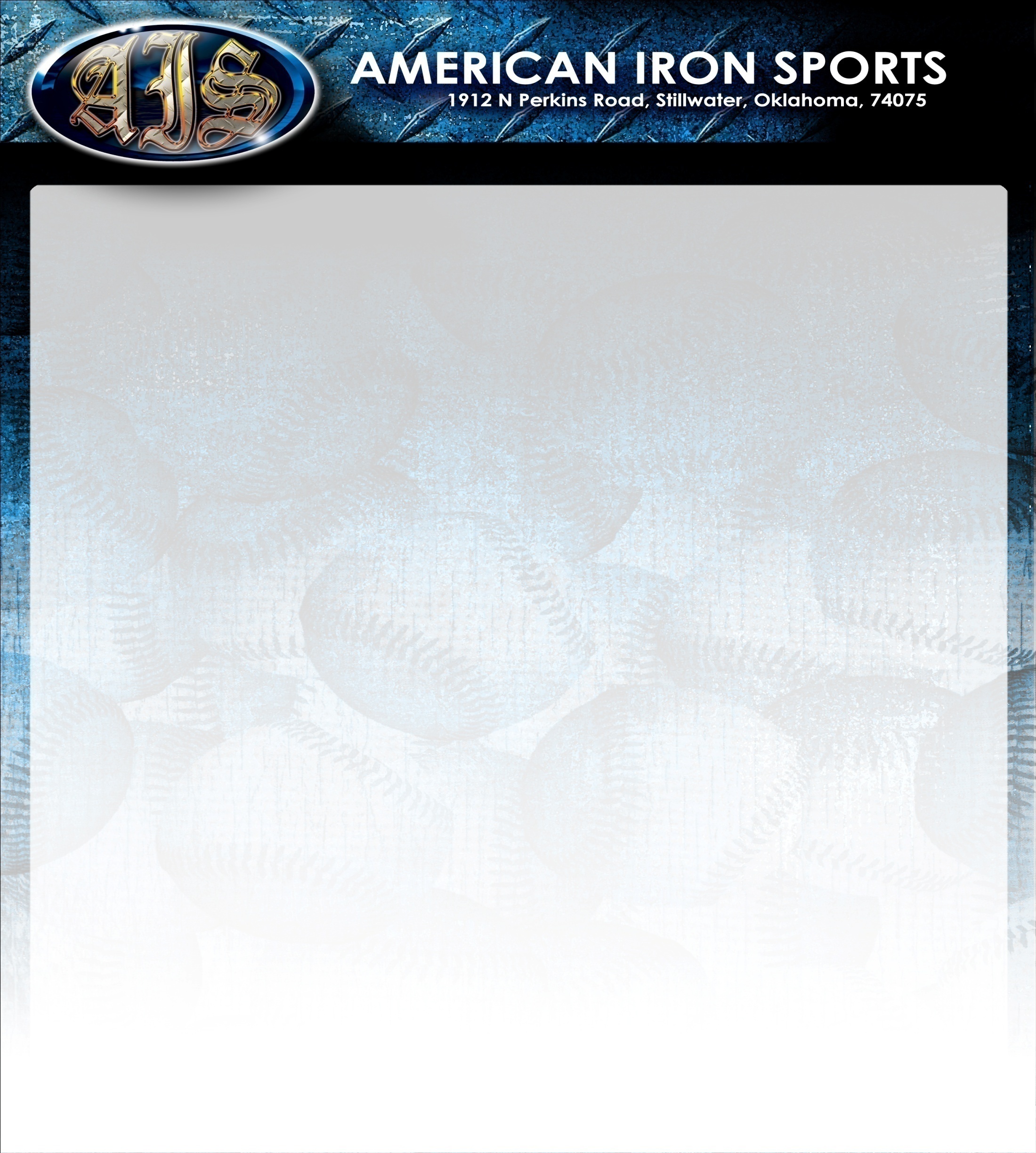 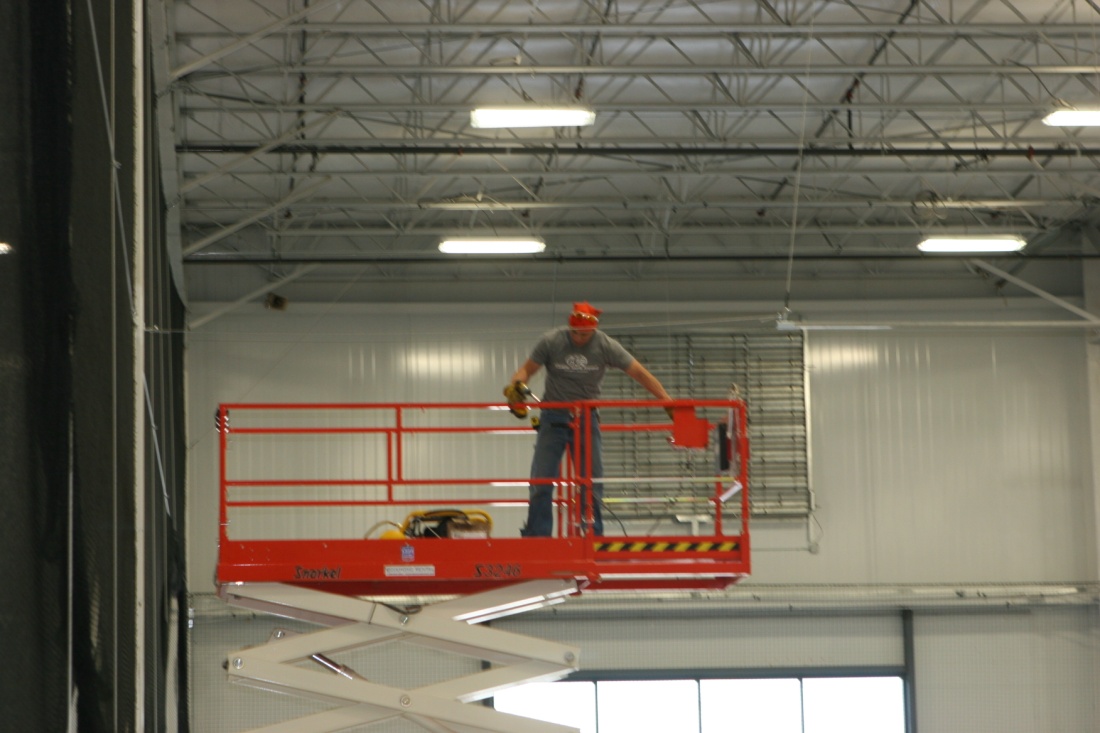 Placing the Barrier Nets
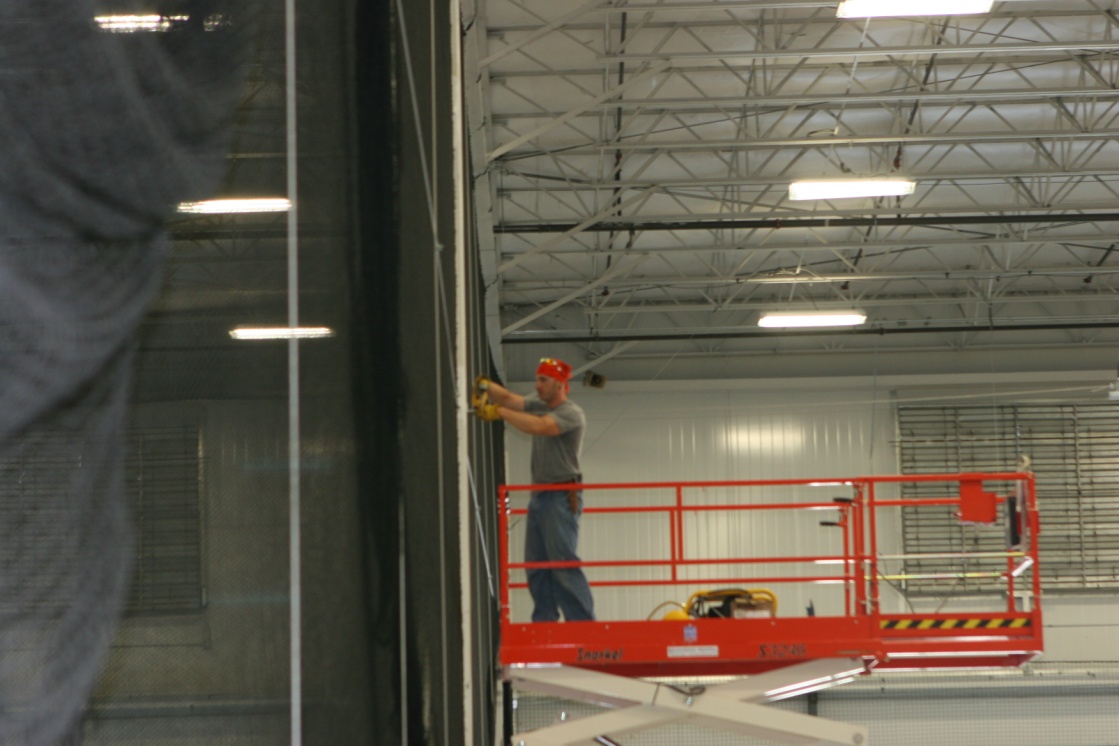 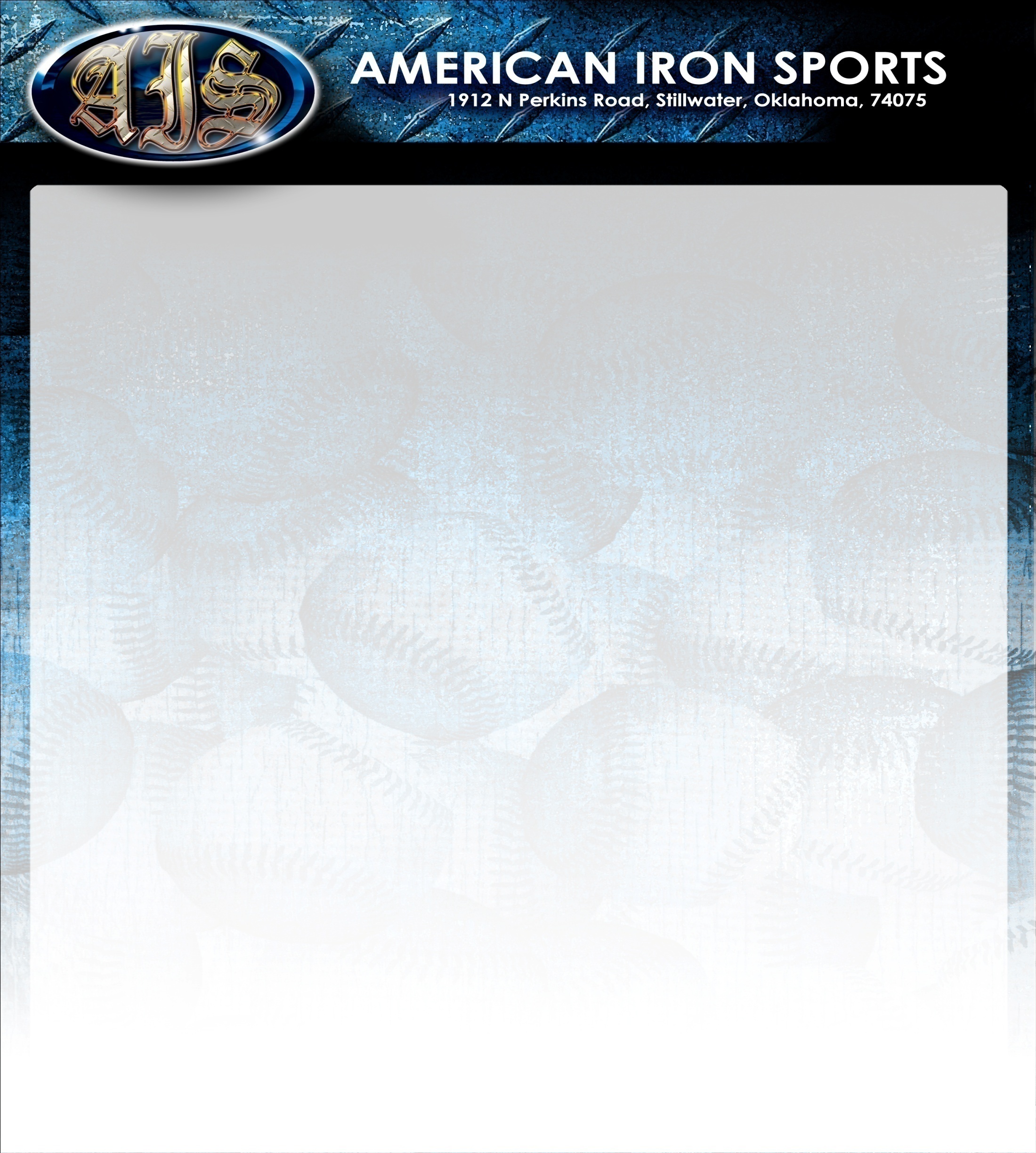 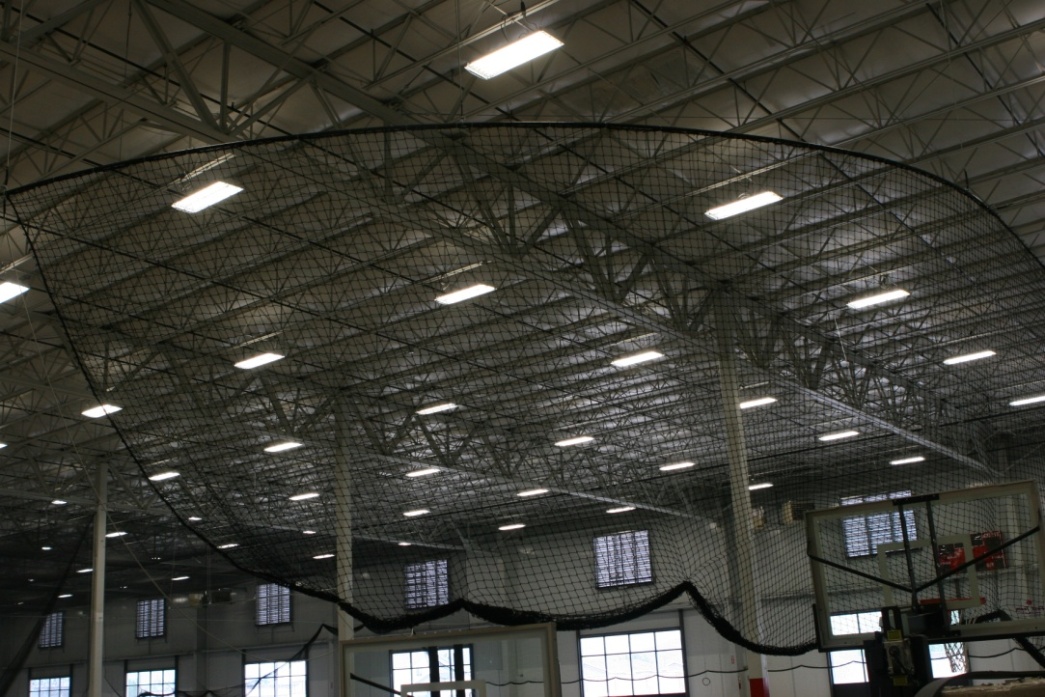 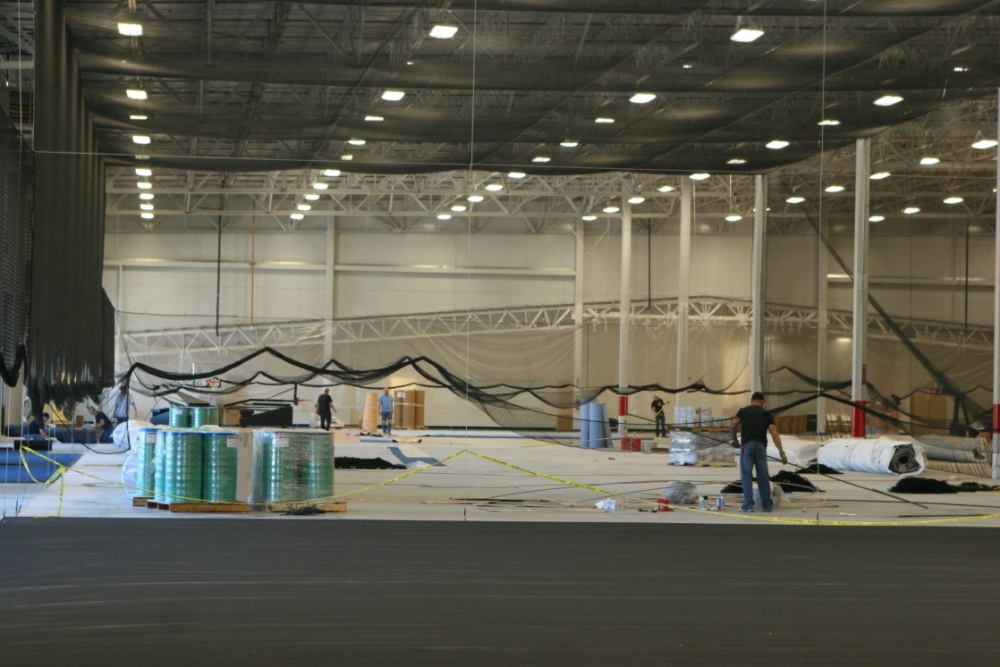 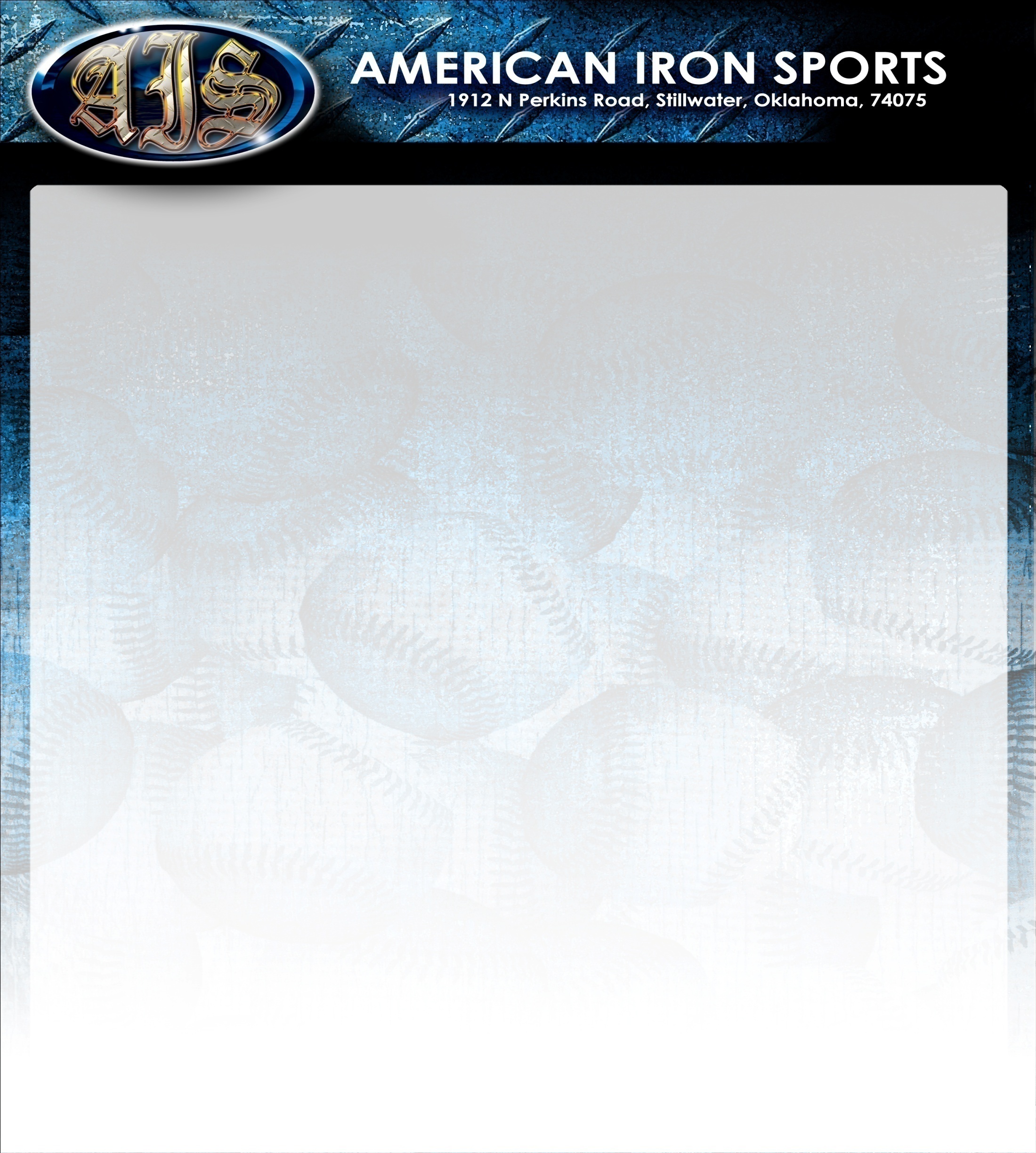 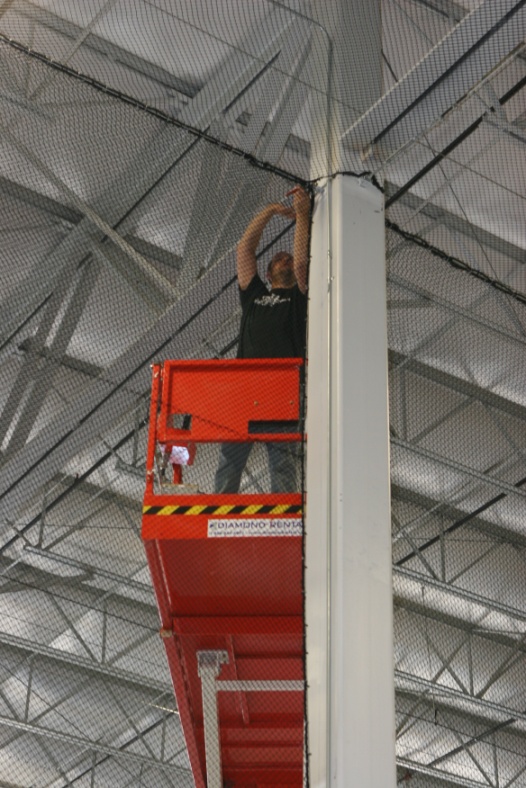 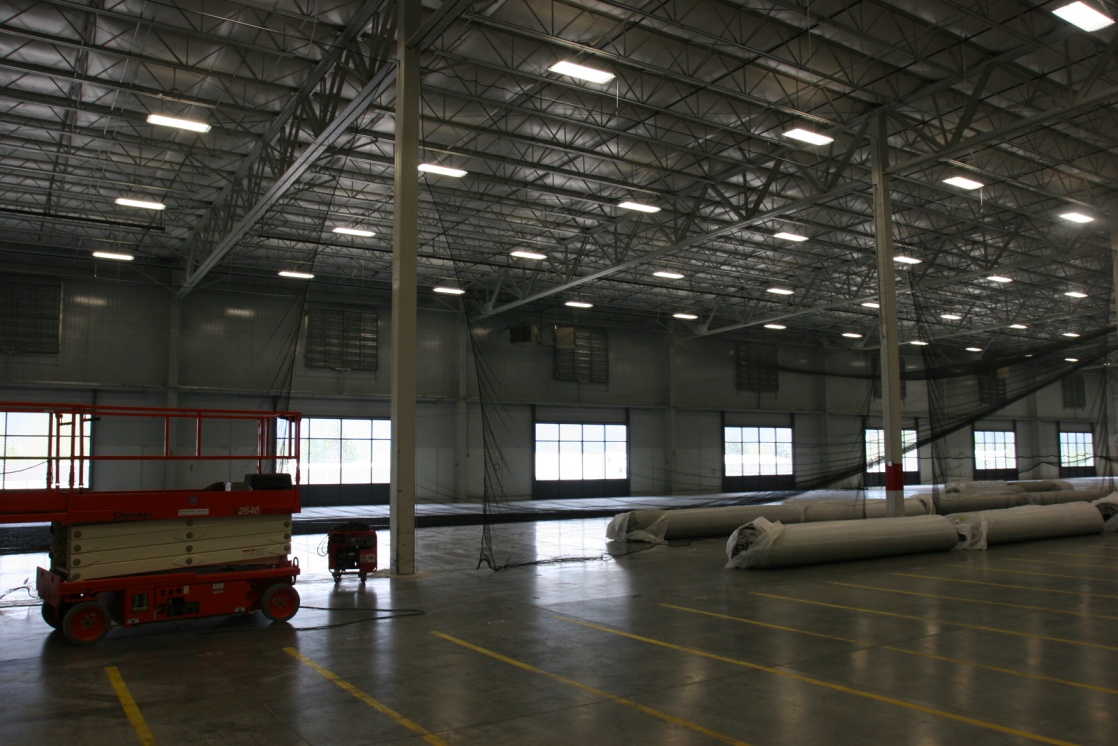 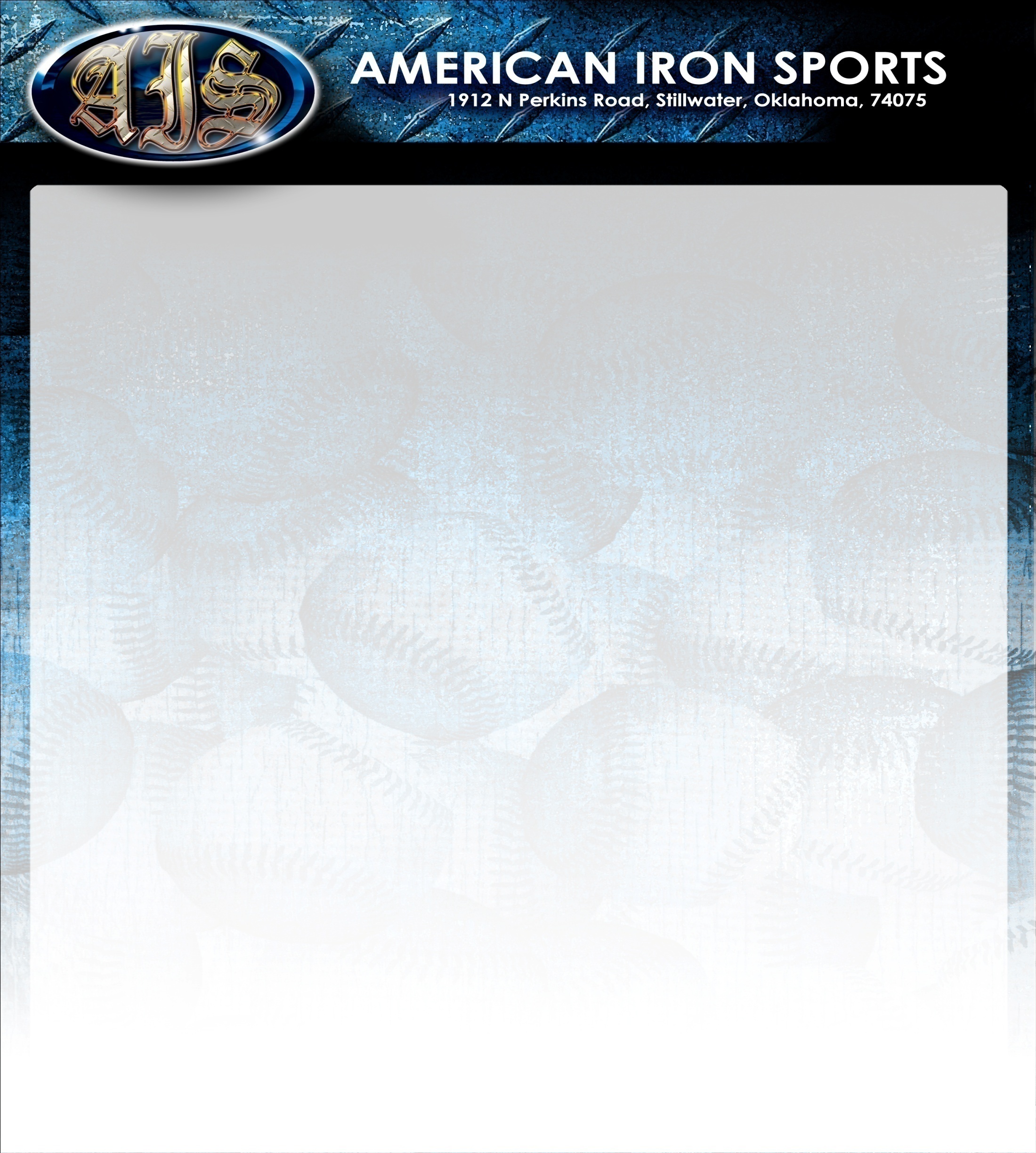 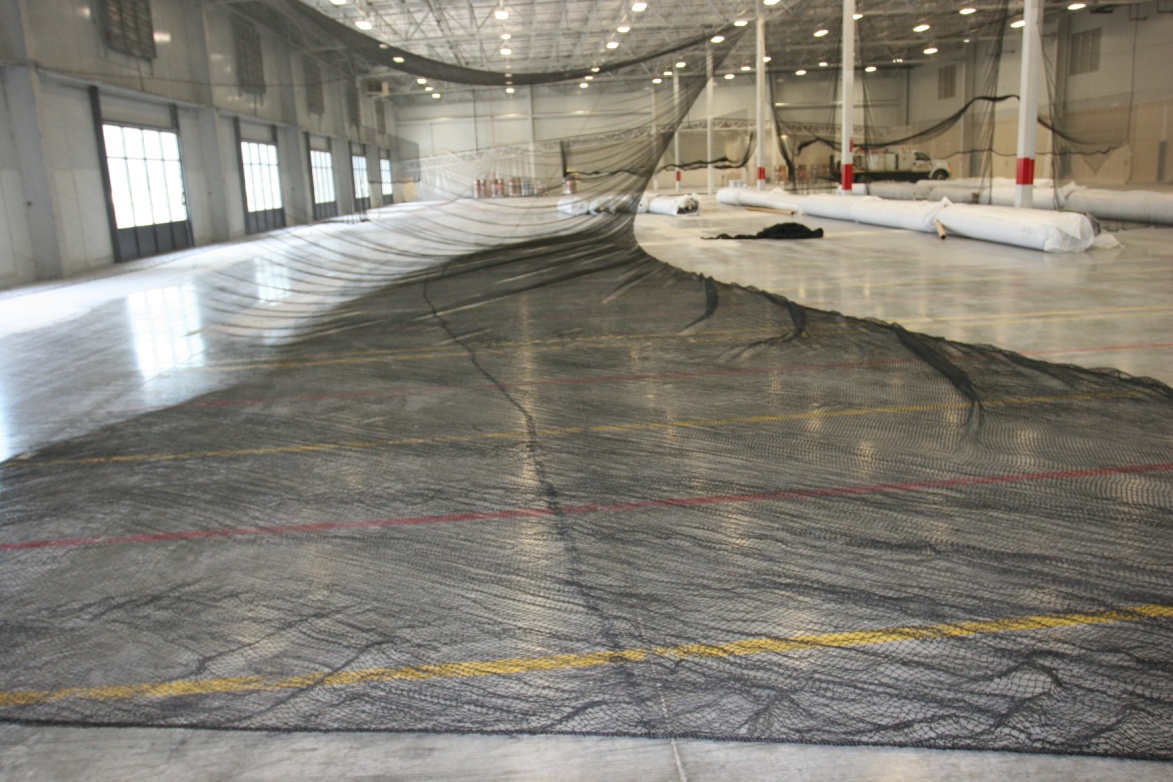 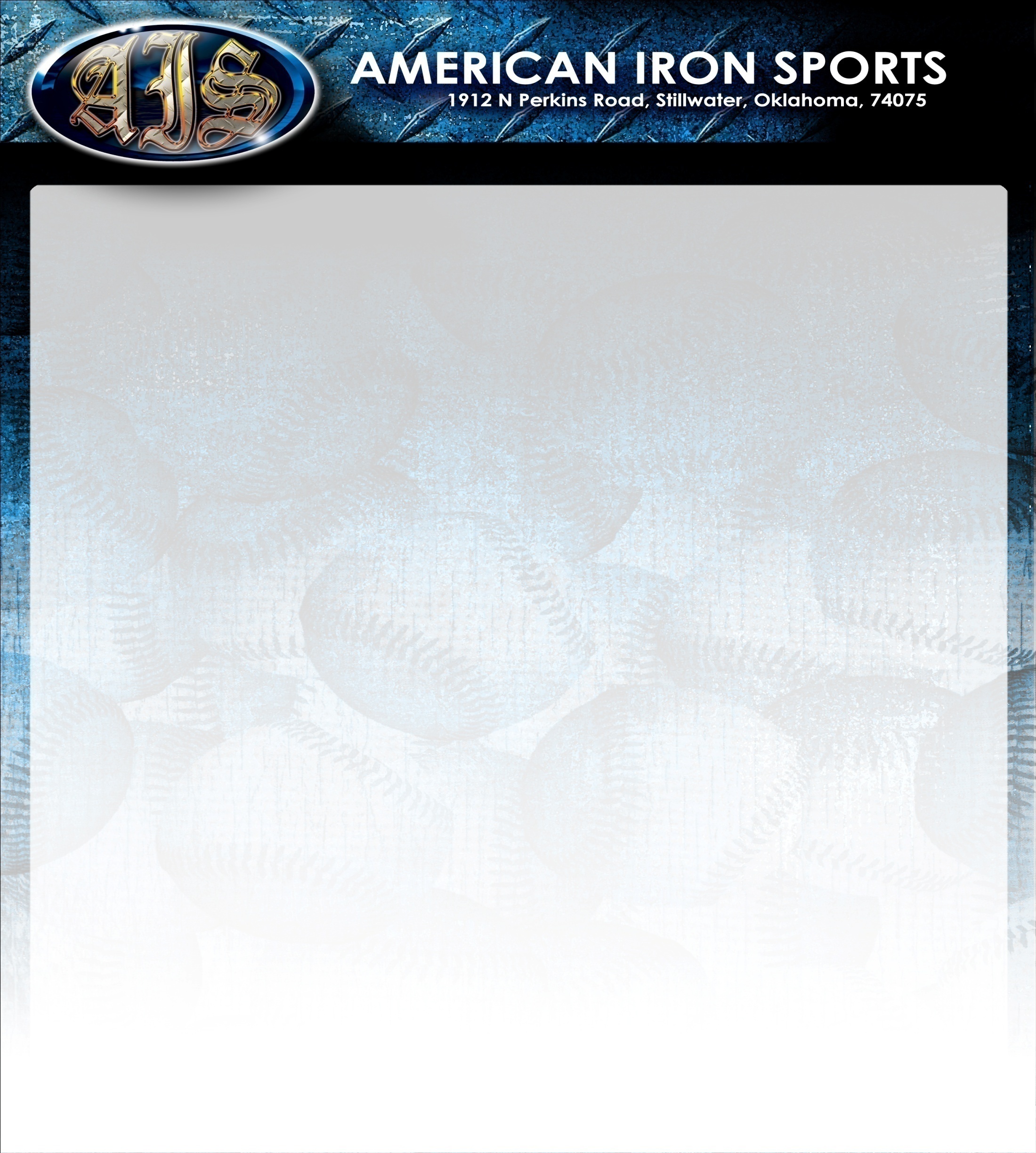 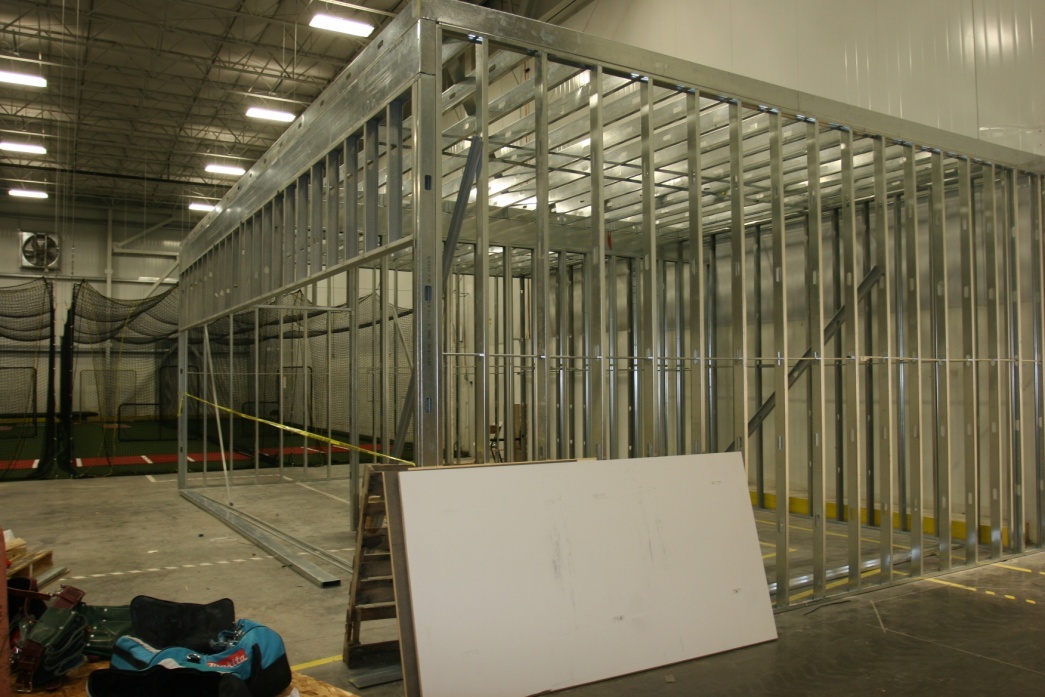 Racquetball Courts
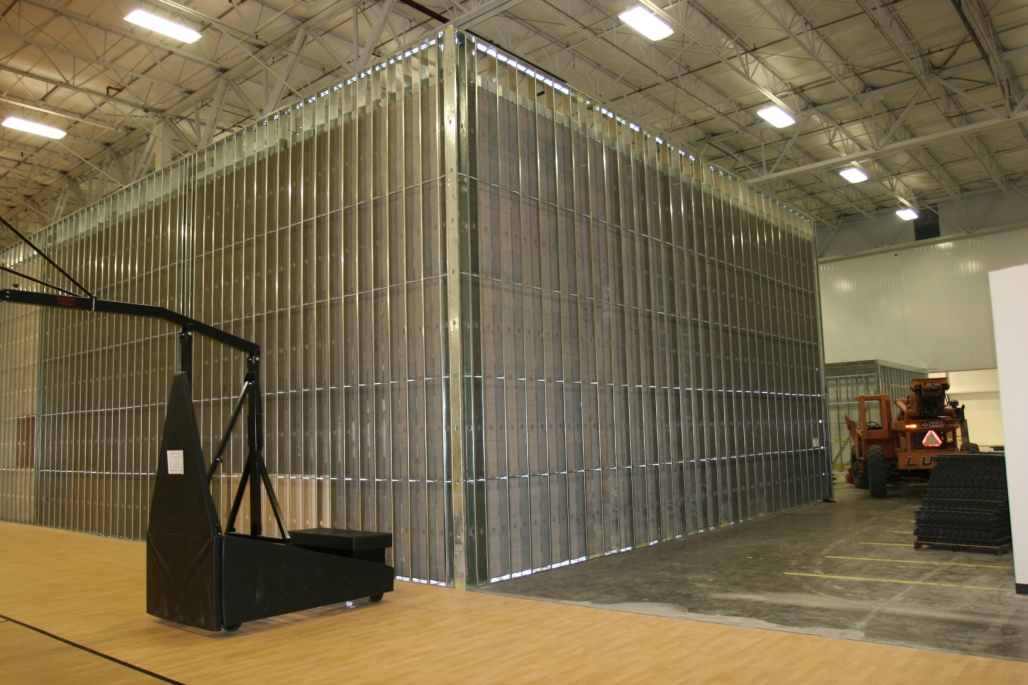 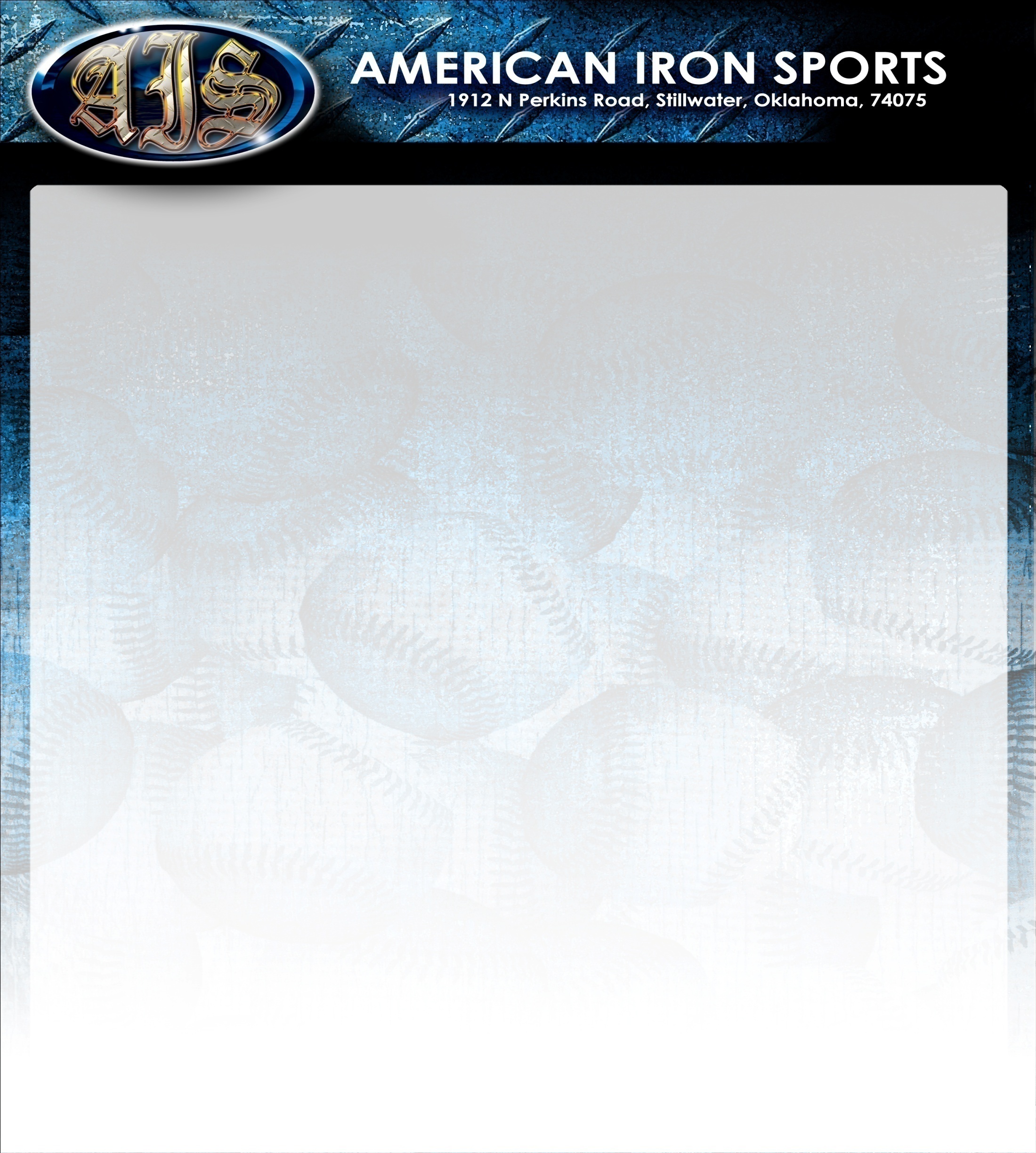 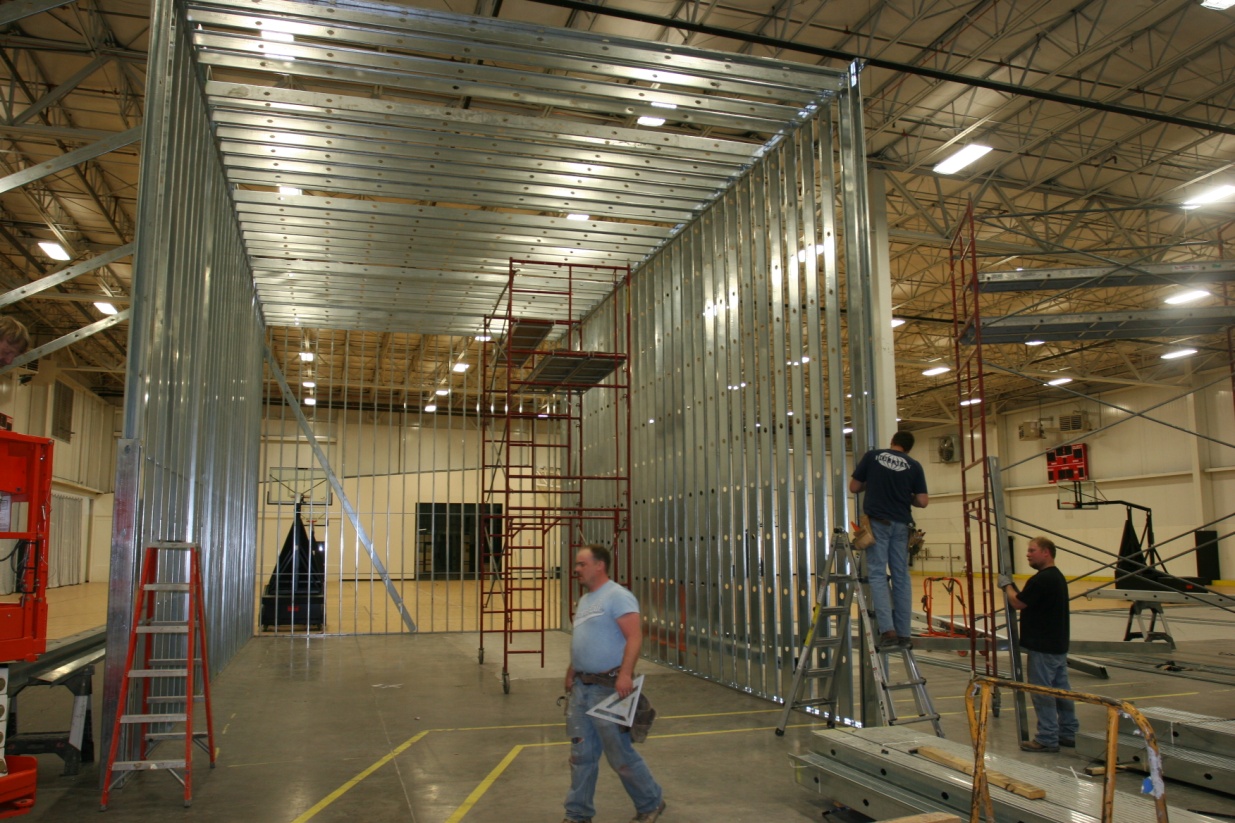 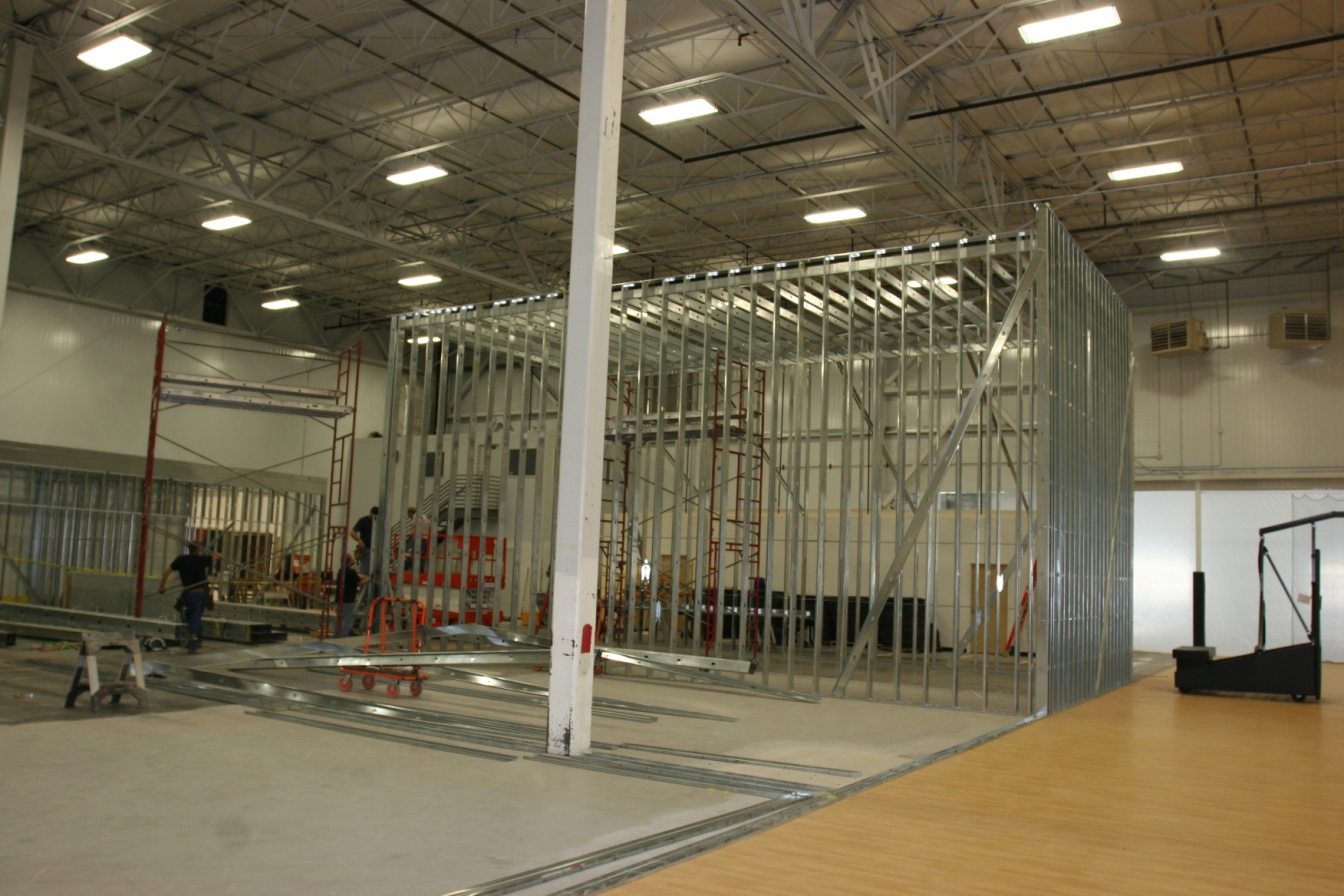 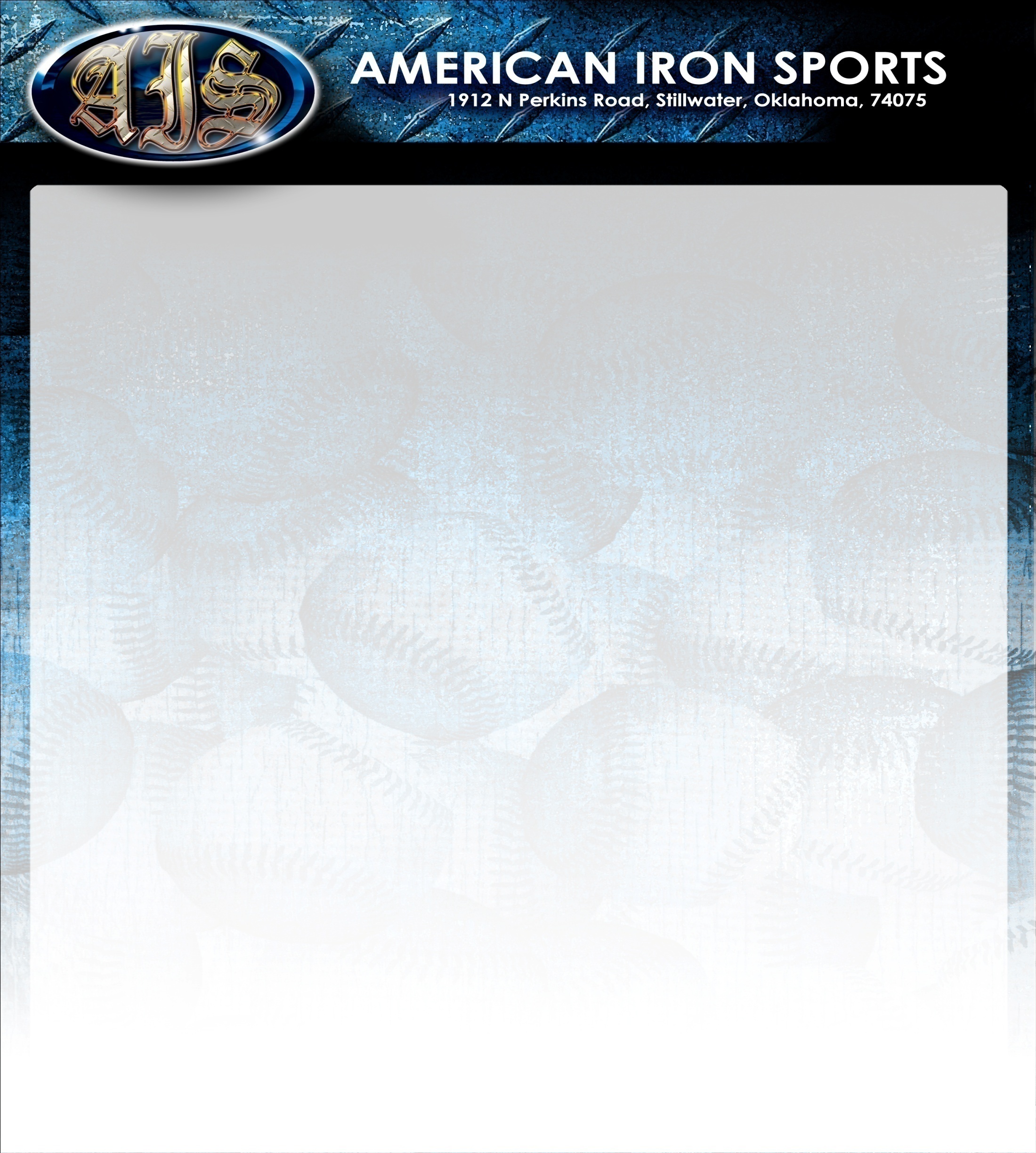 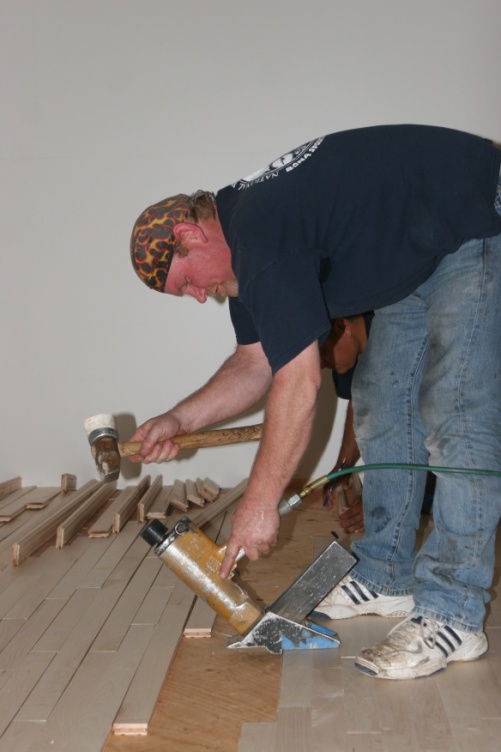 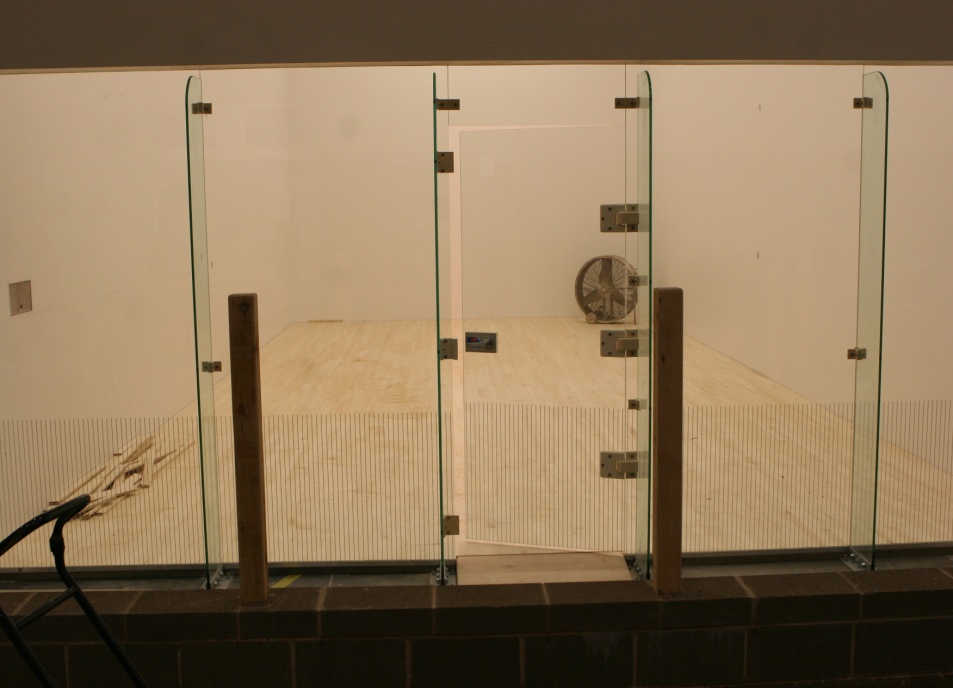 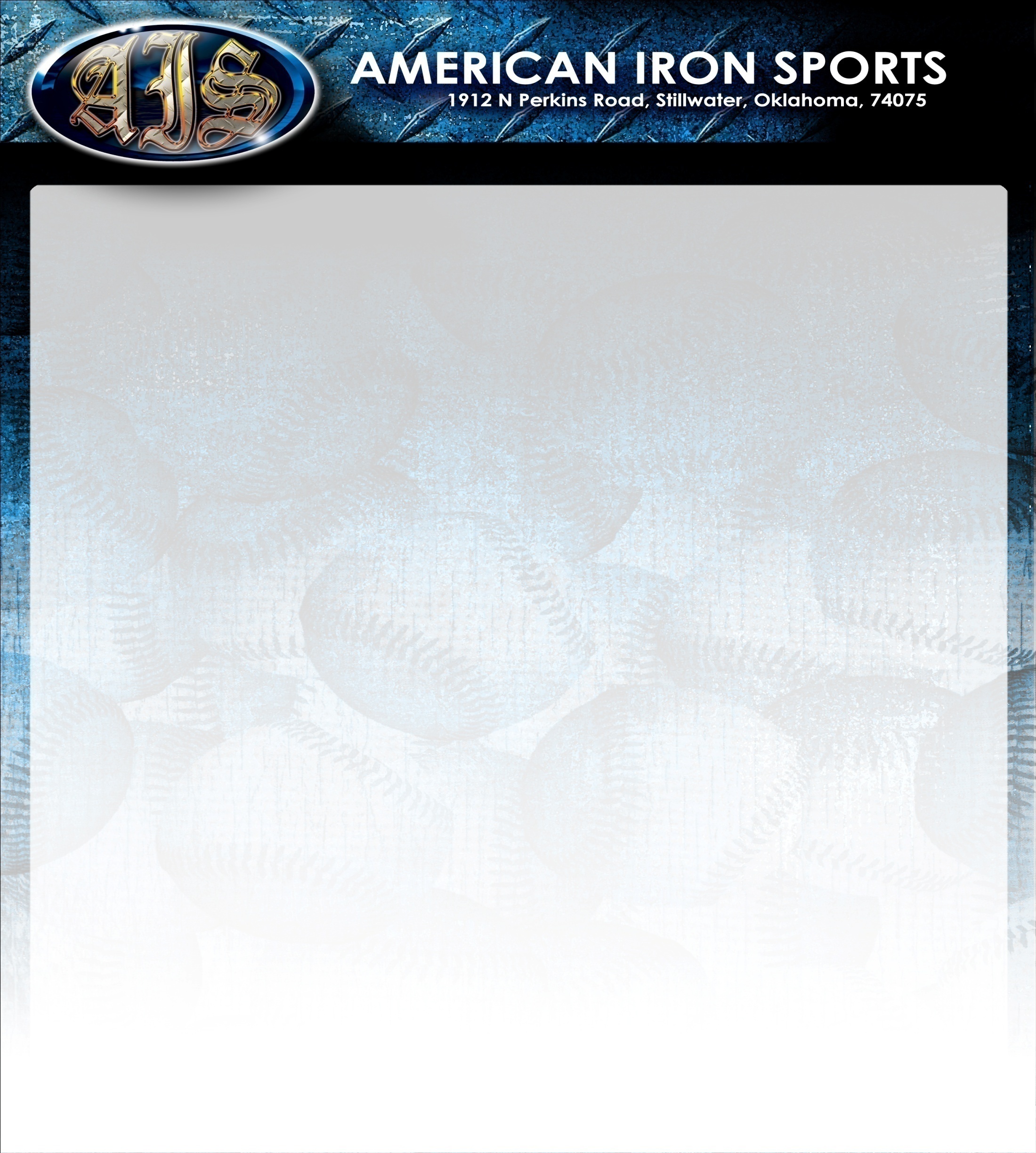 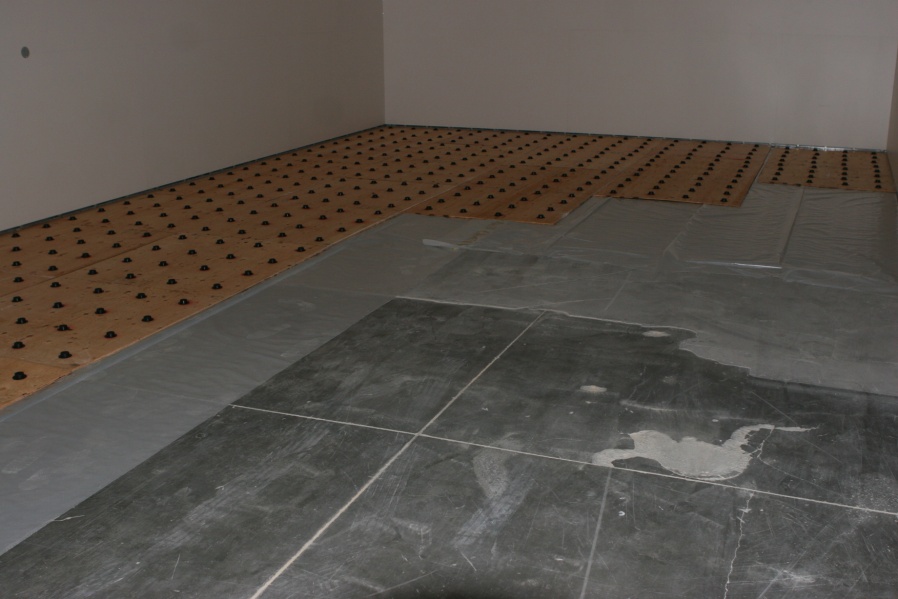 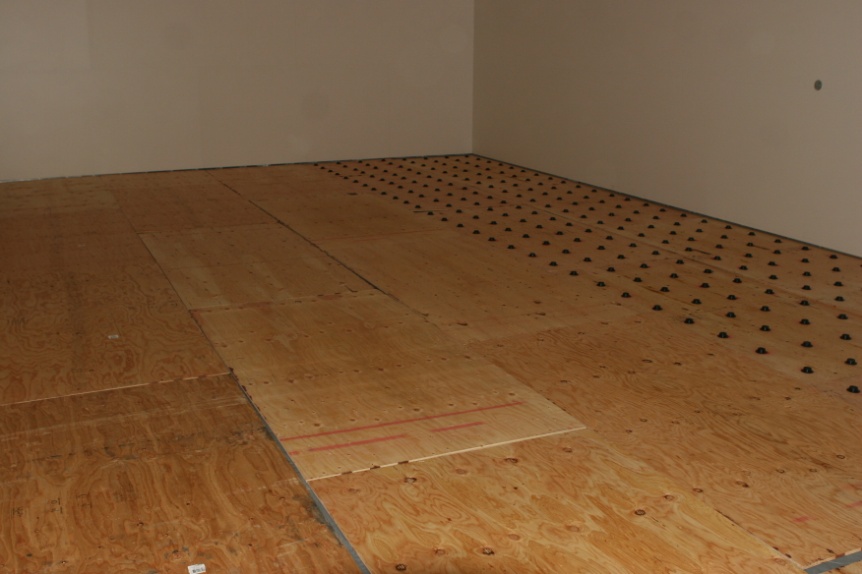 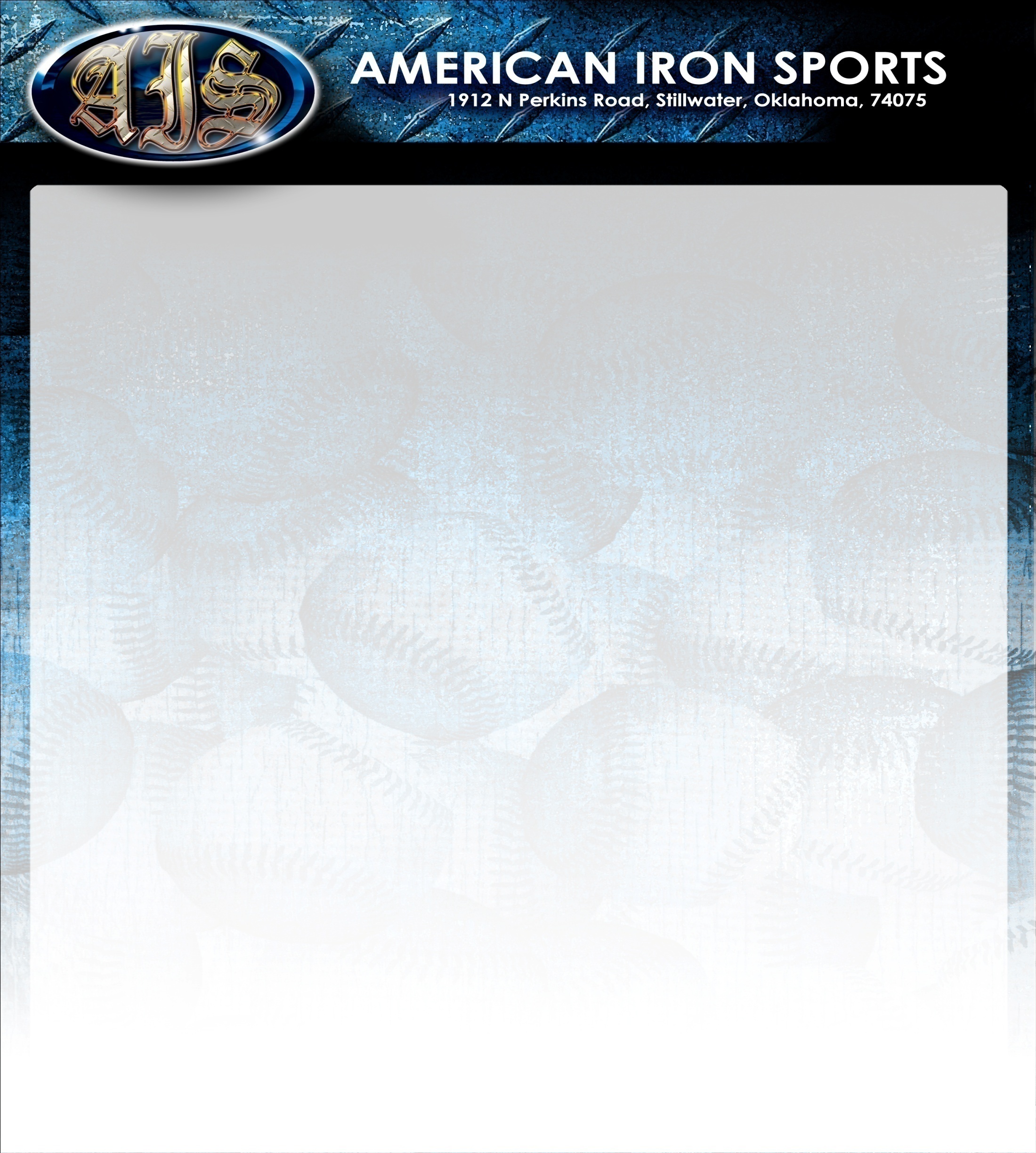 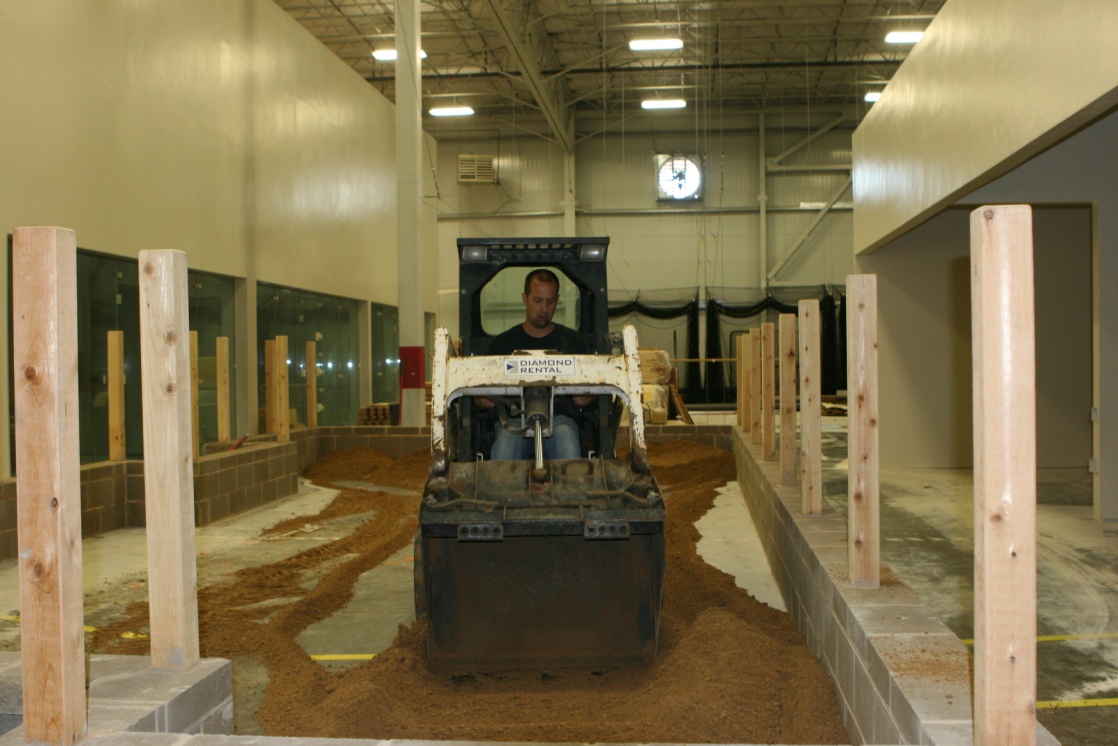 Putting Green 6 Holes
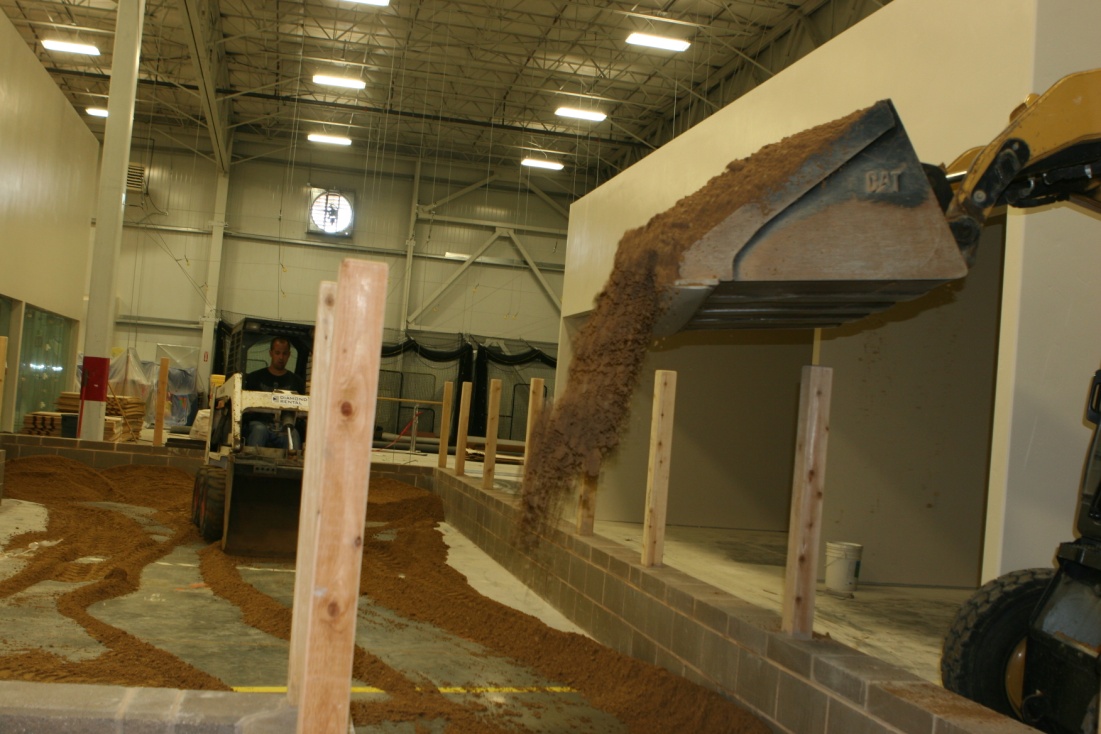 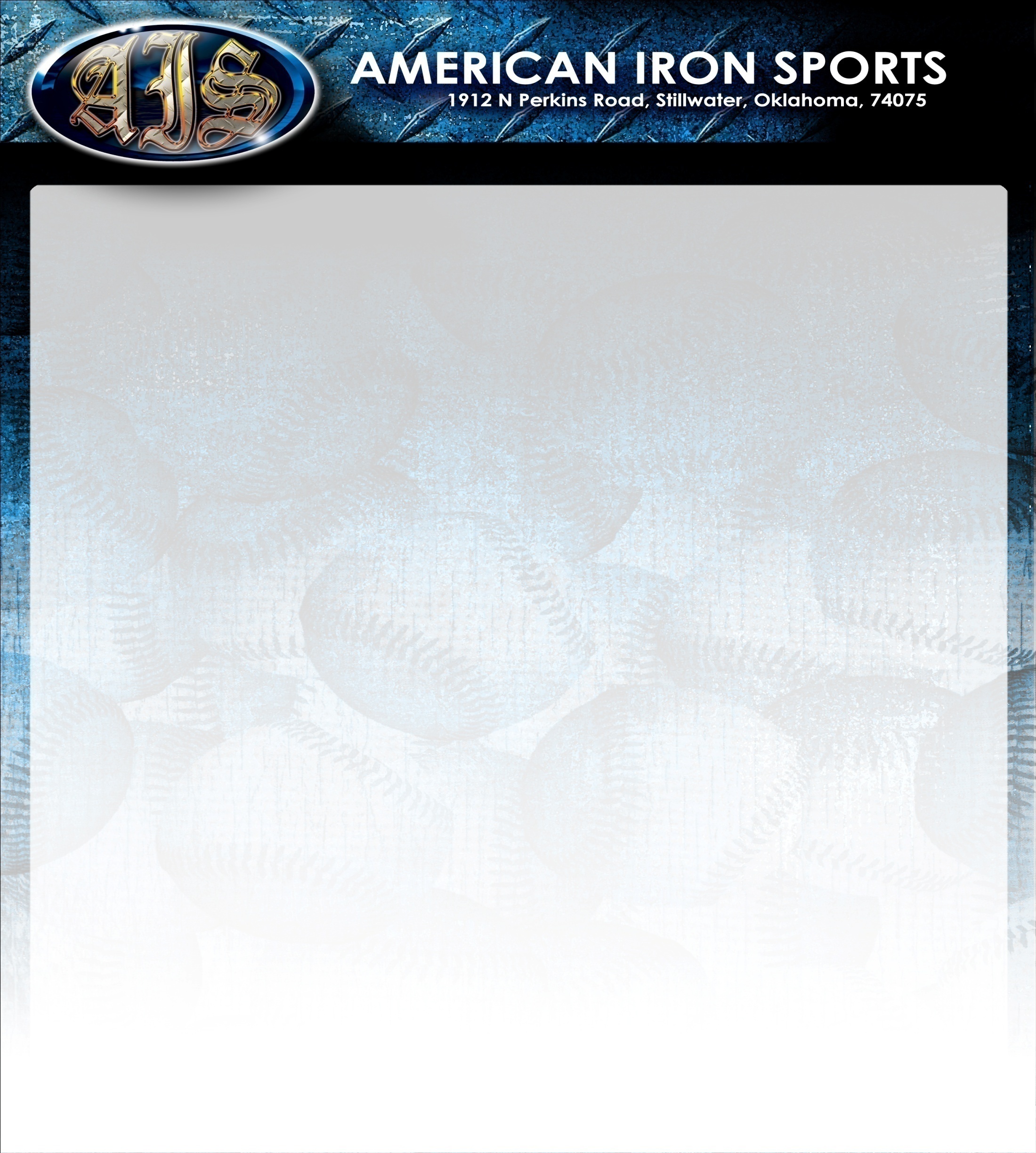 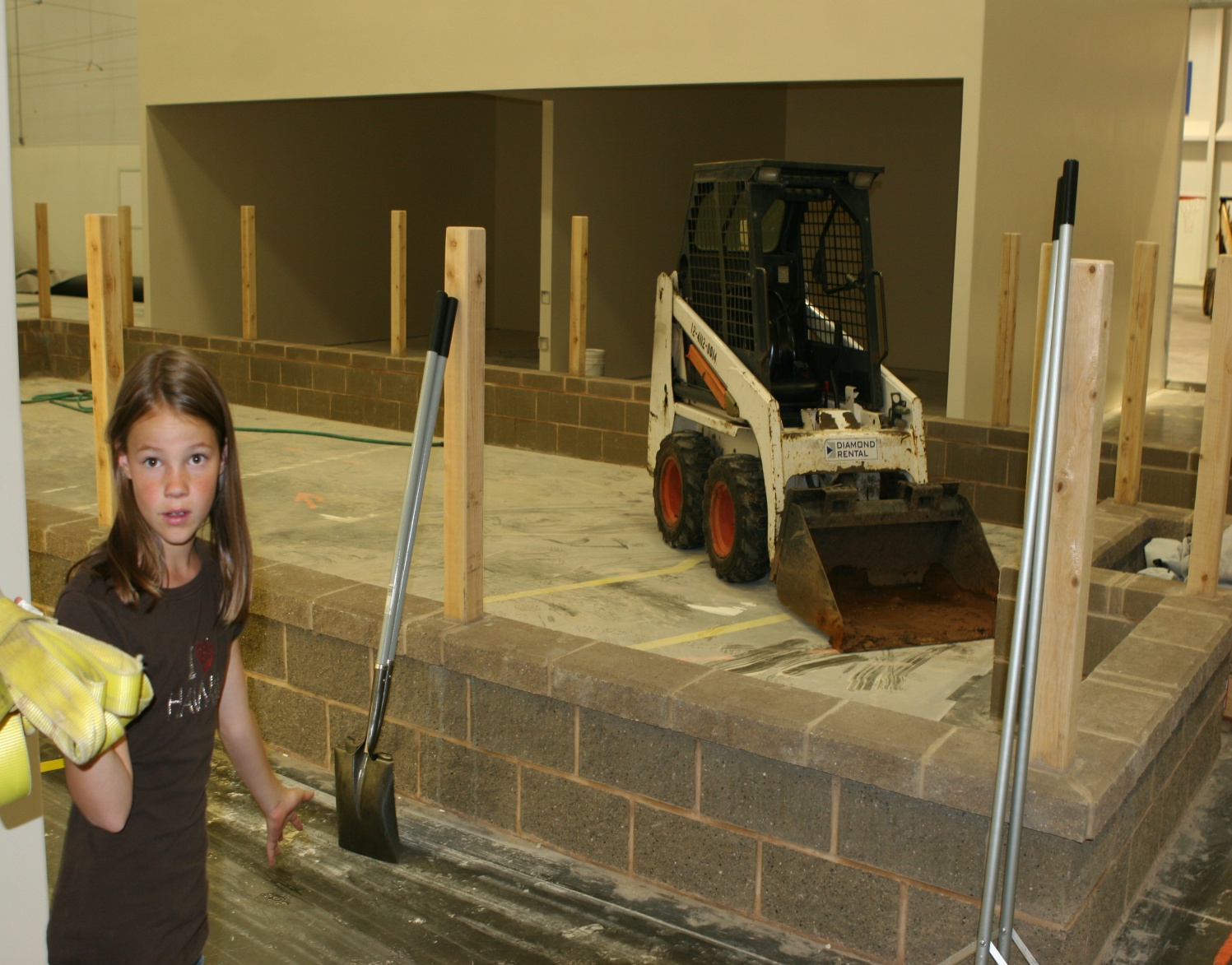 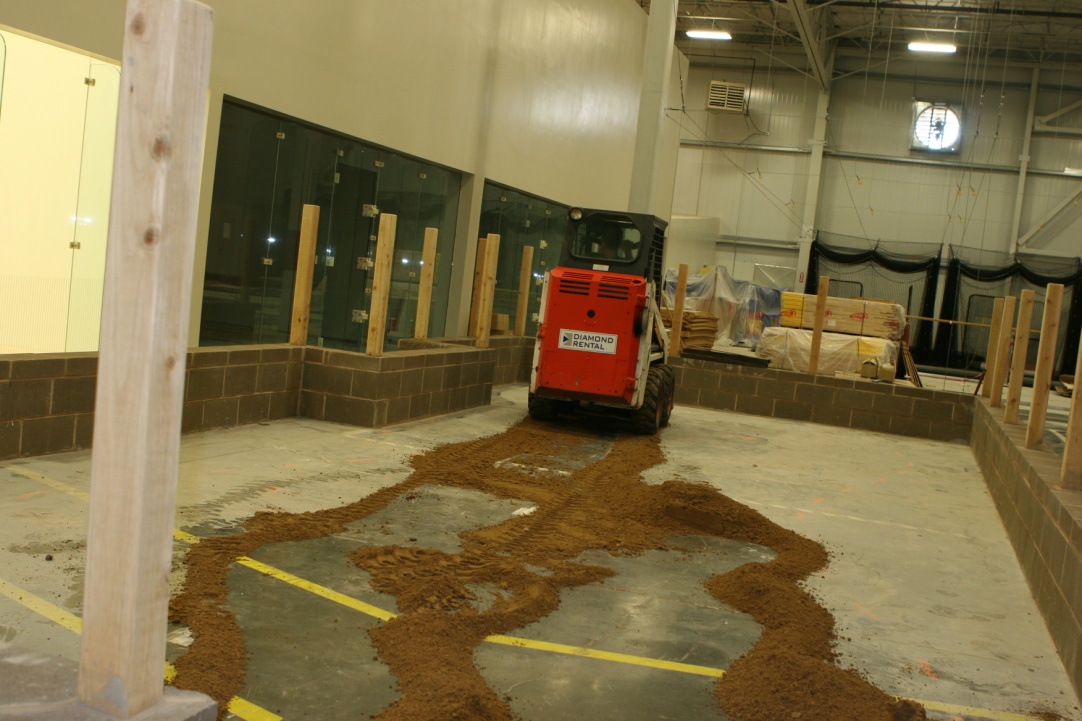 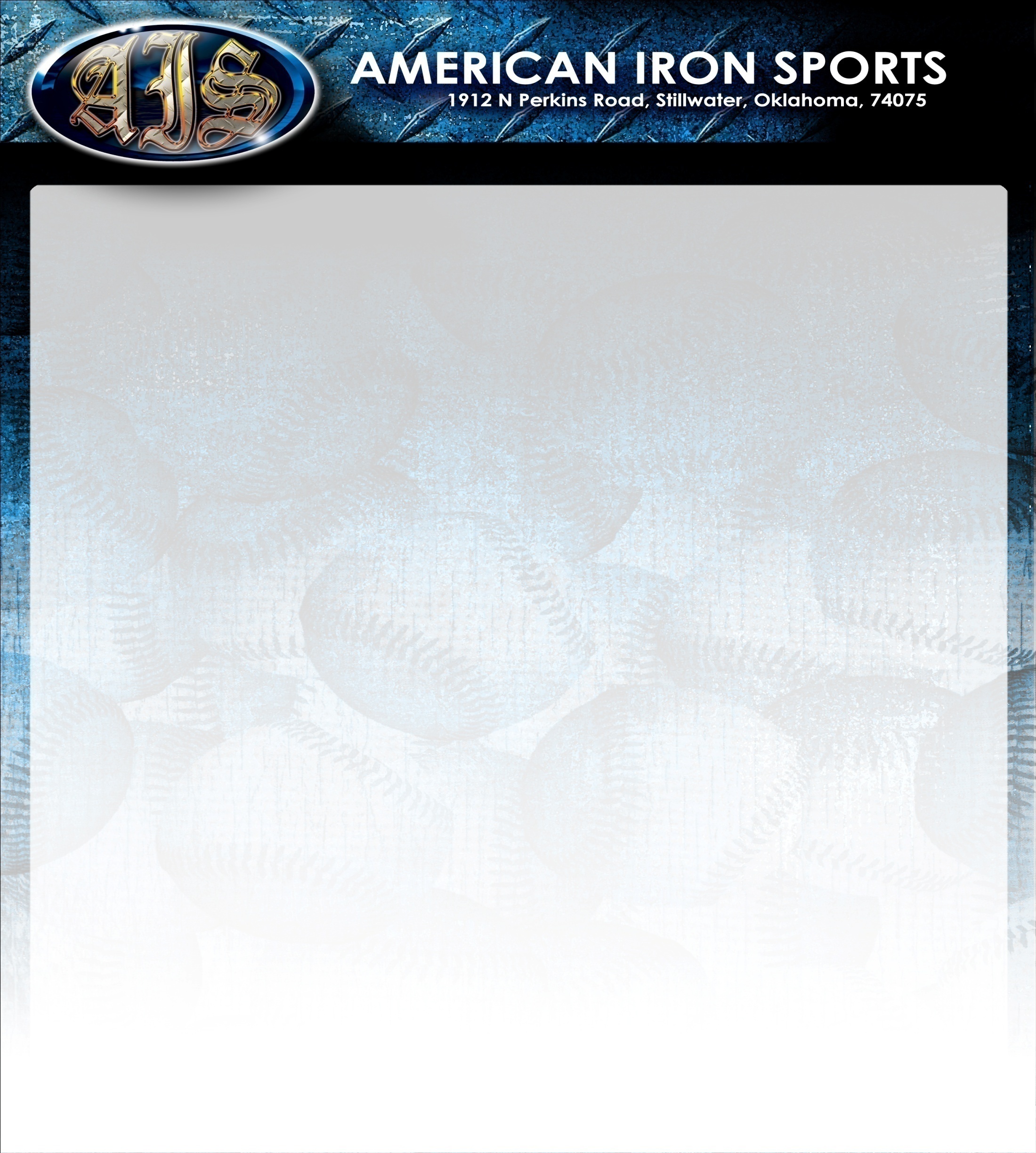 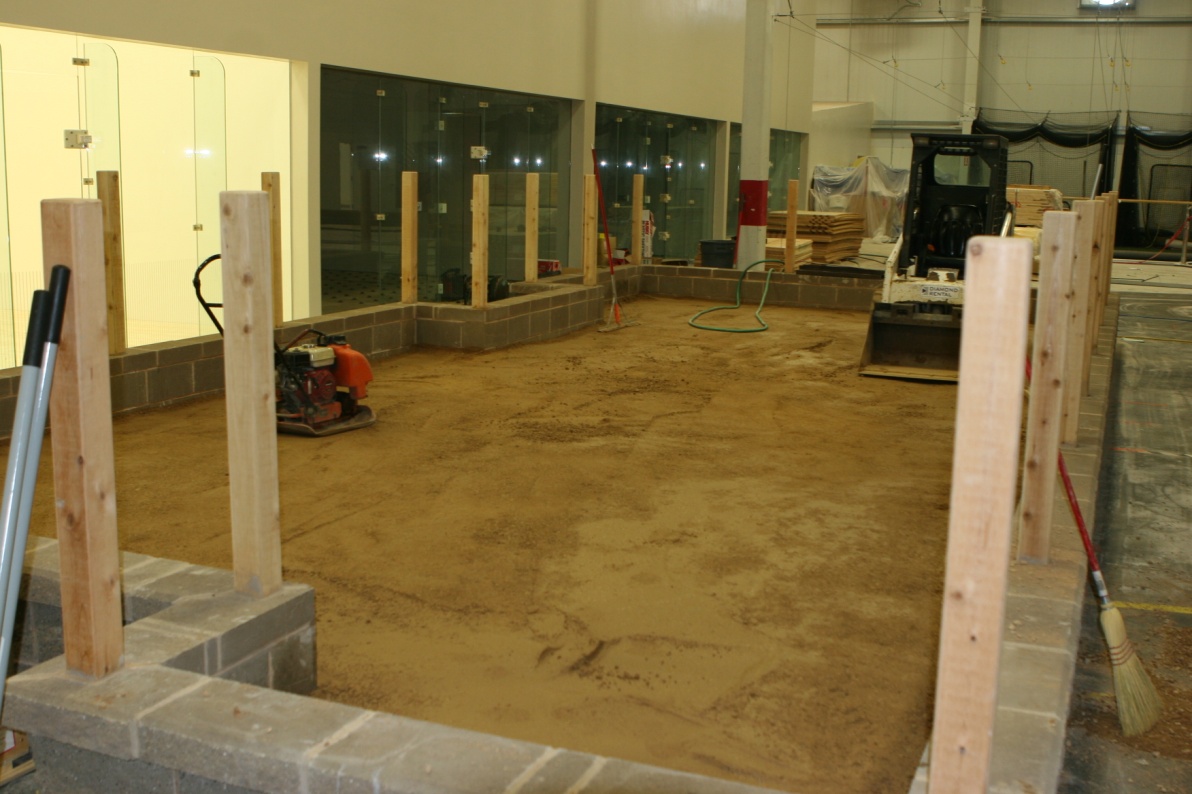 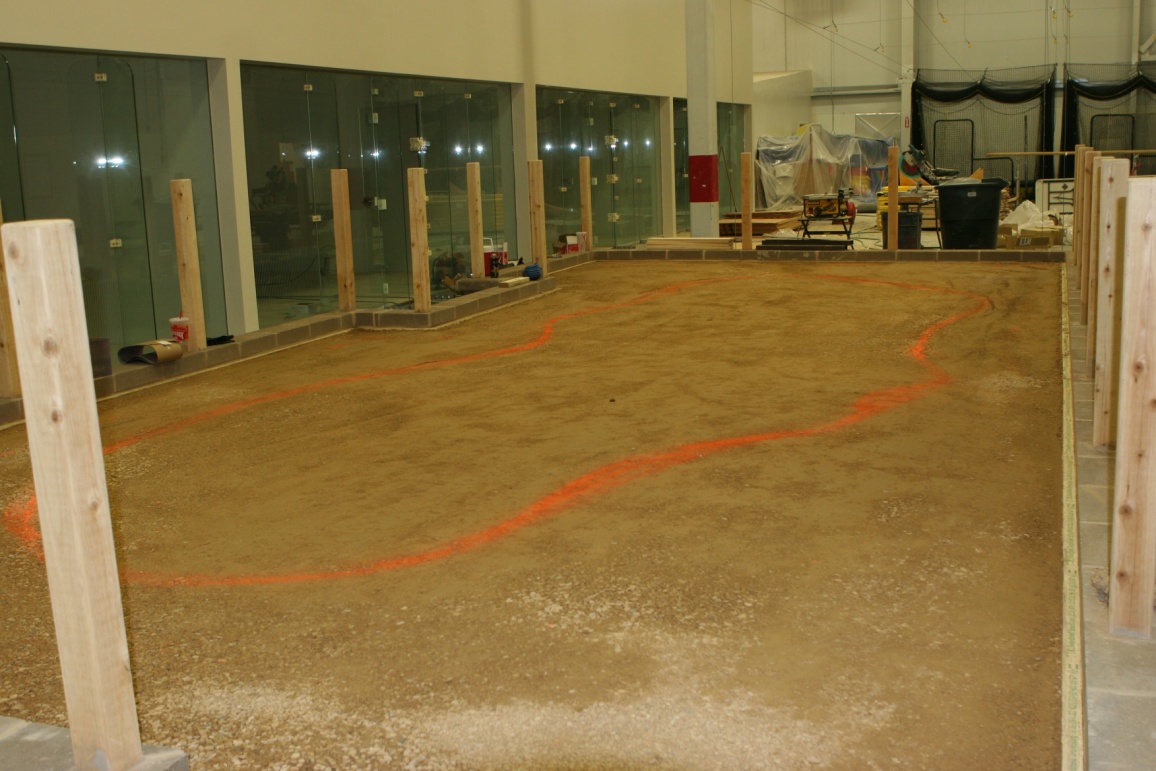 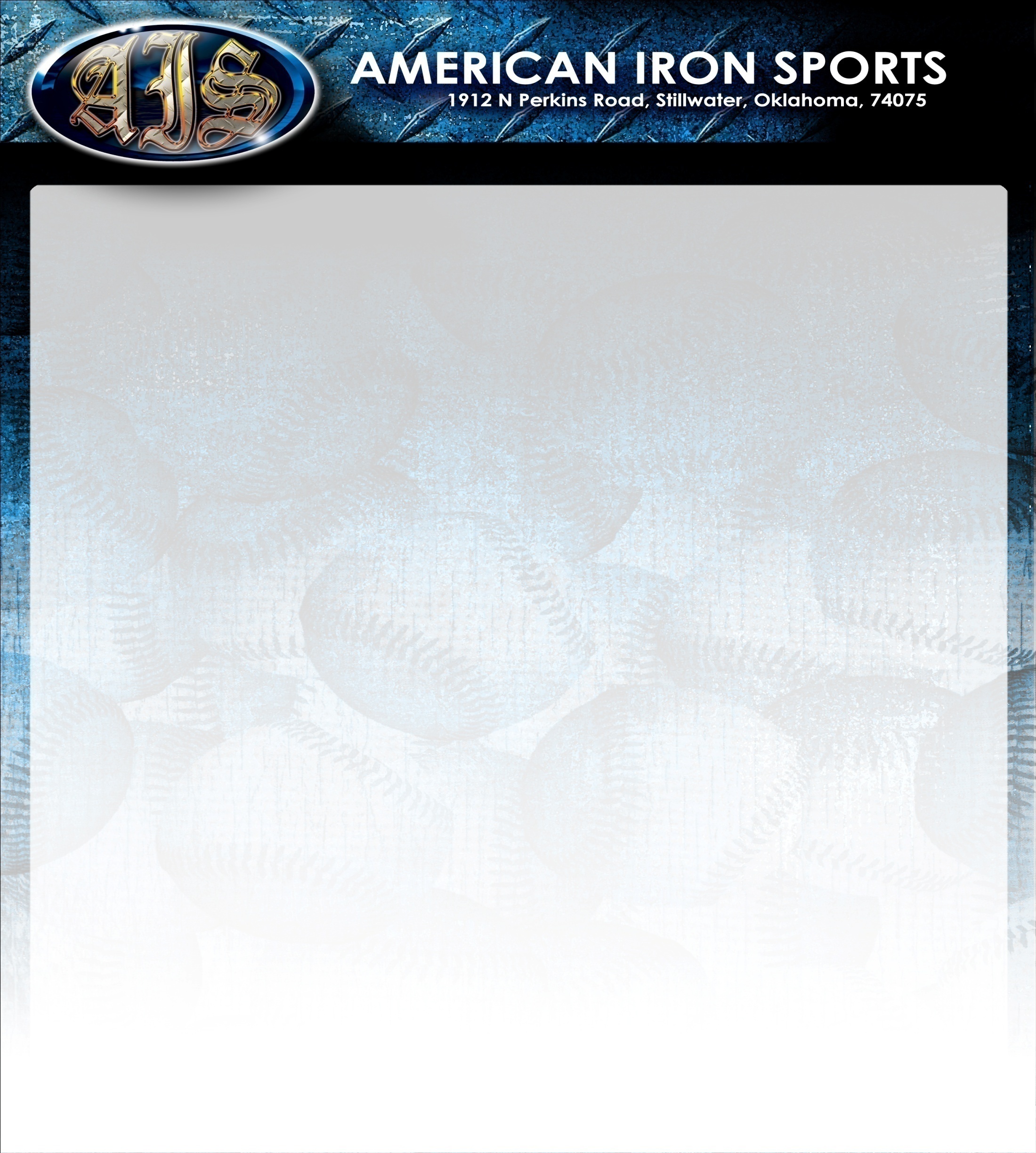 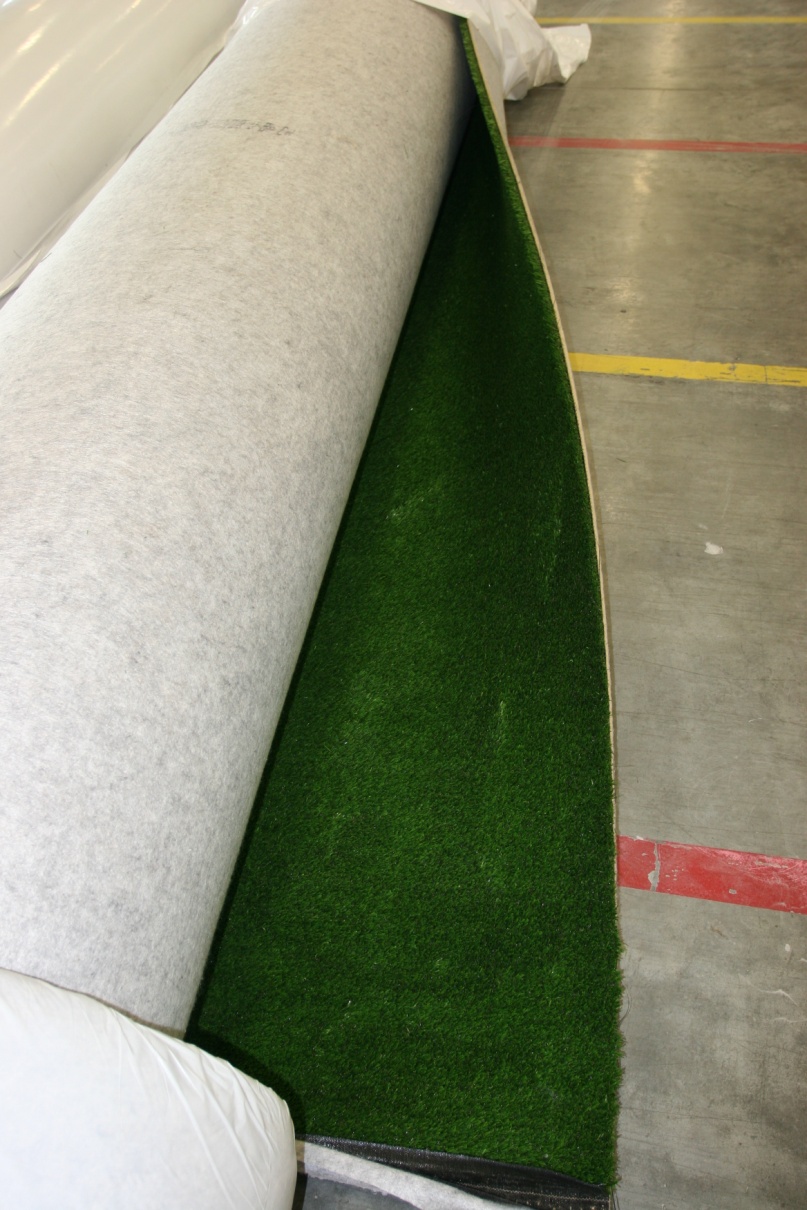 Laying Down Soccer Fields
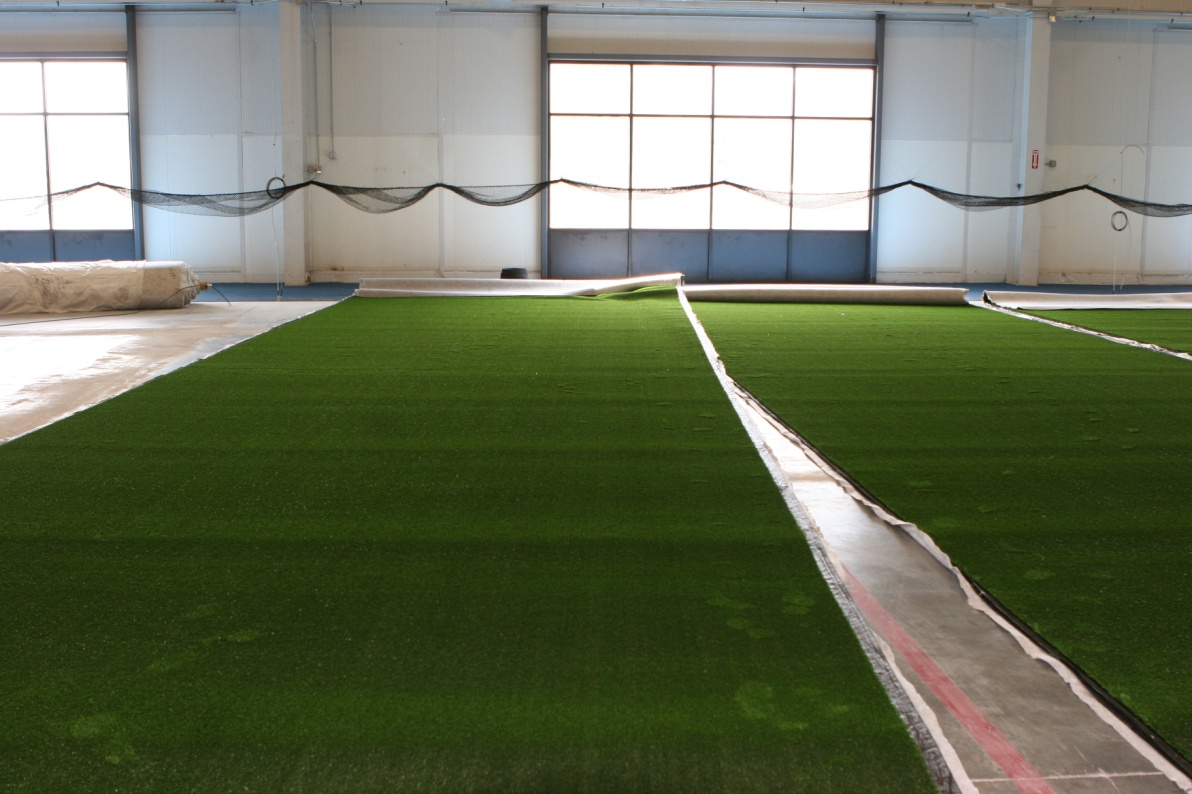 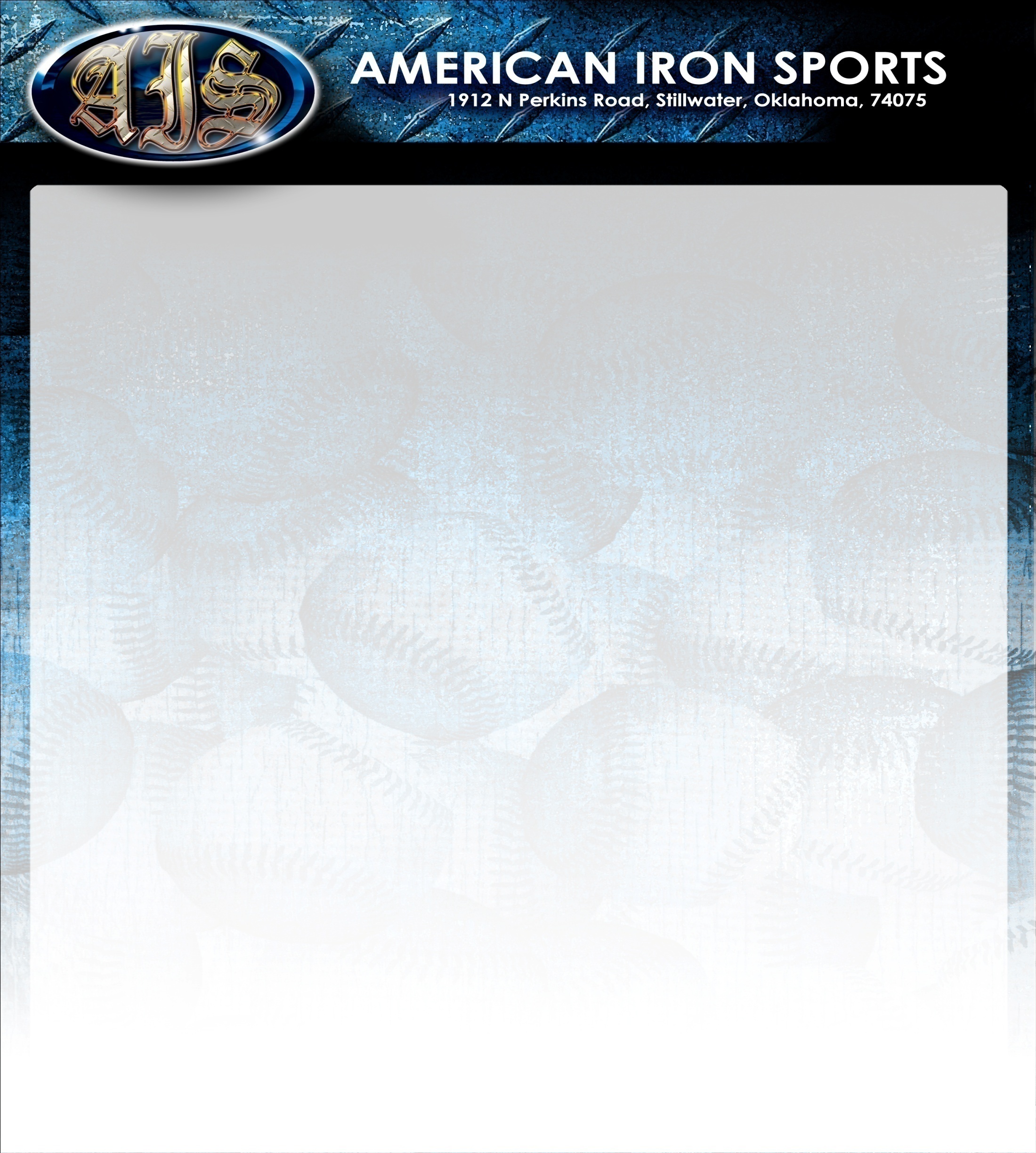 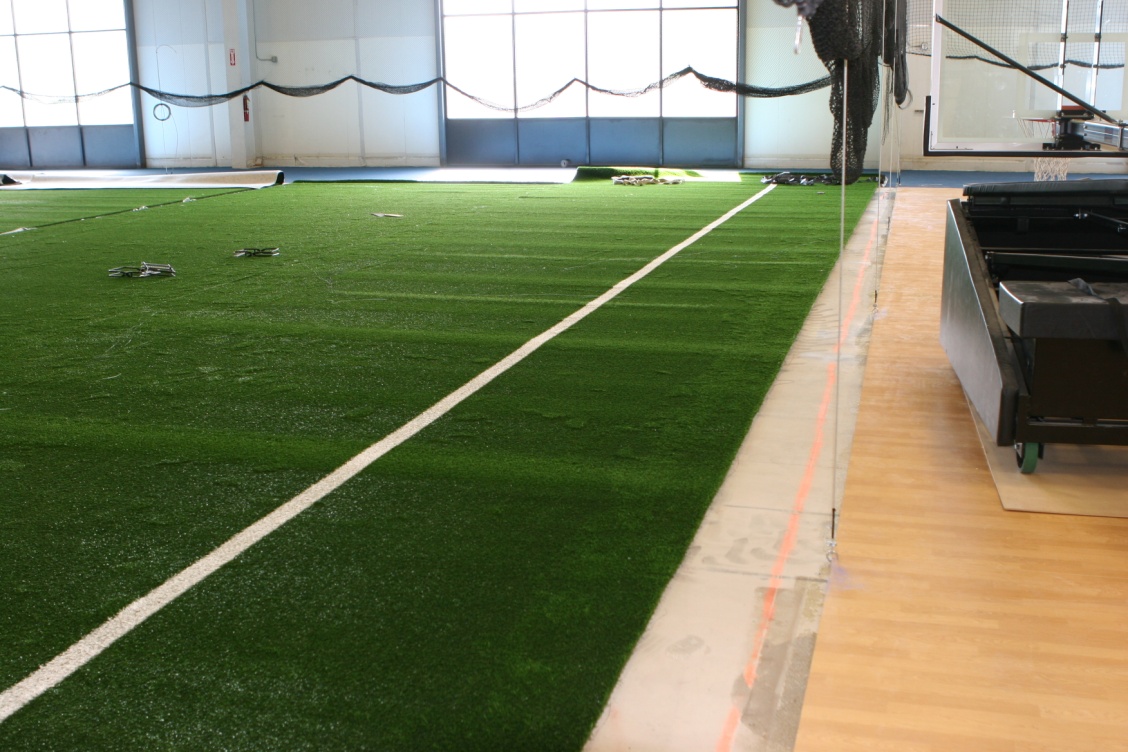 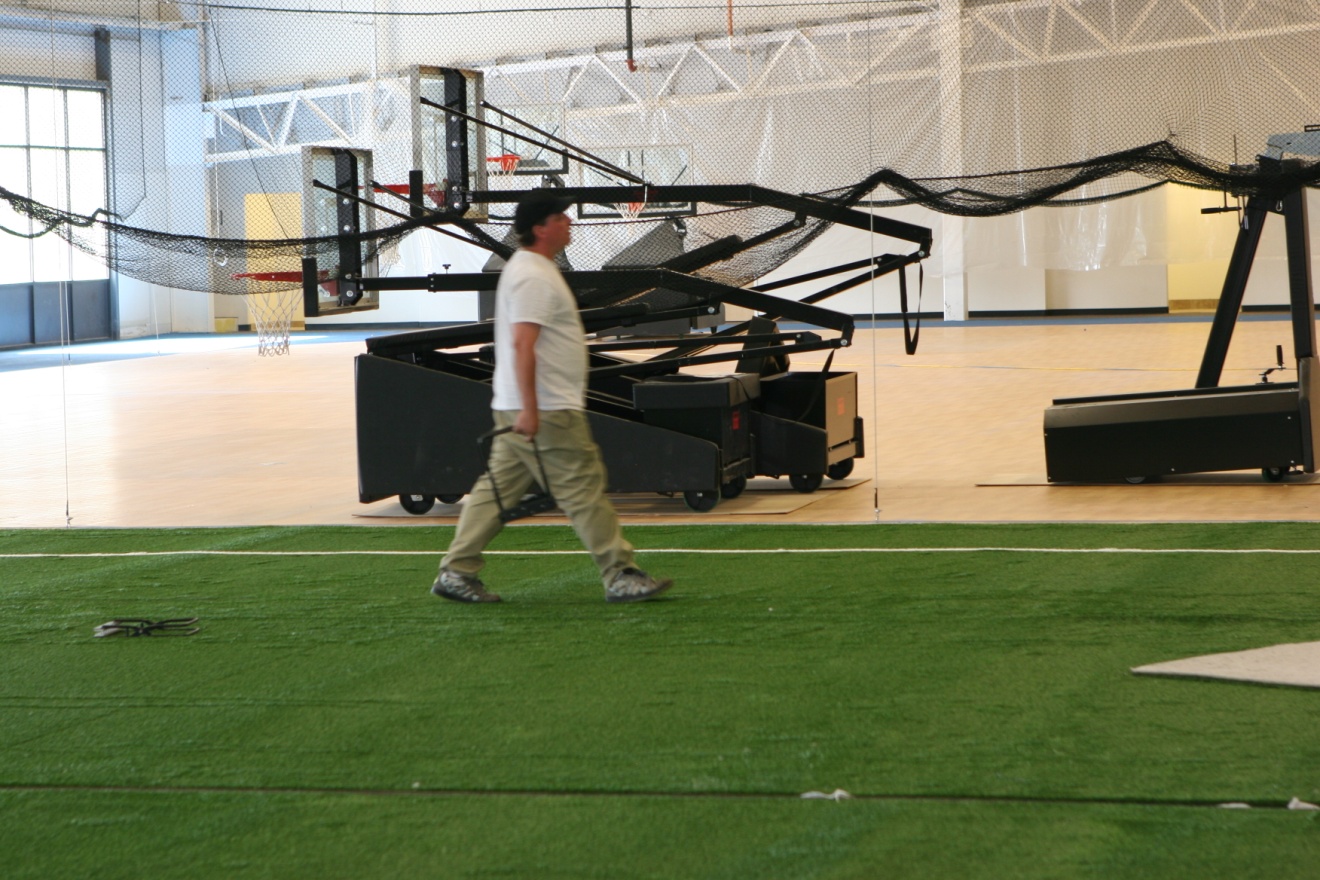 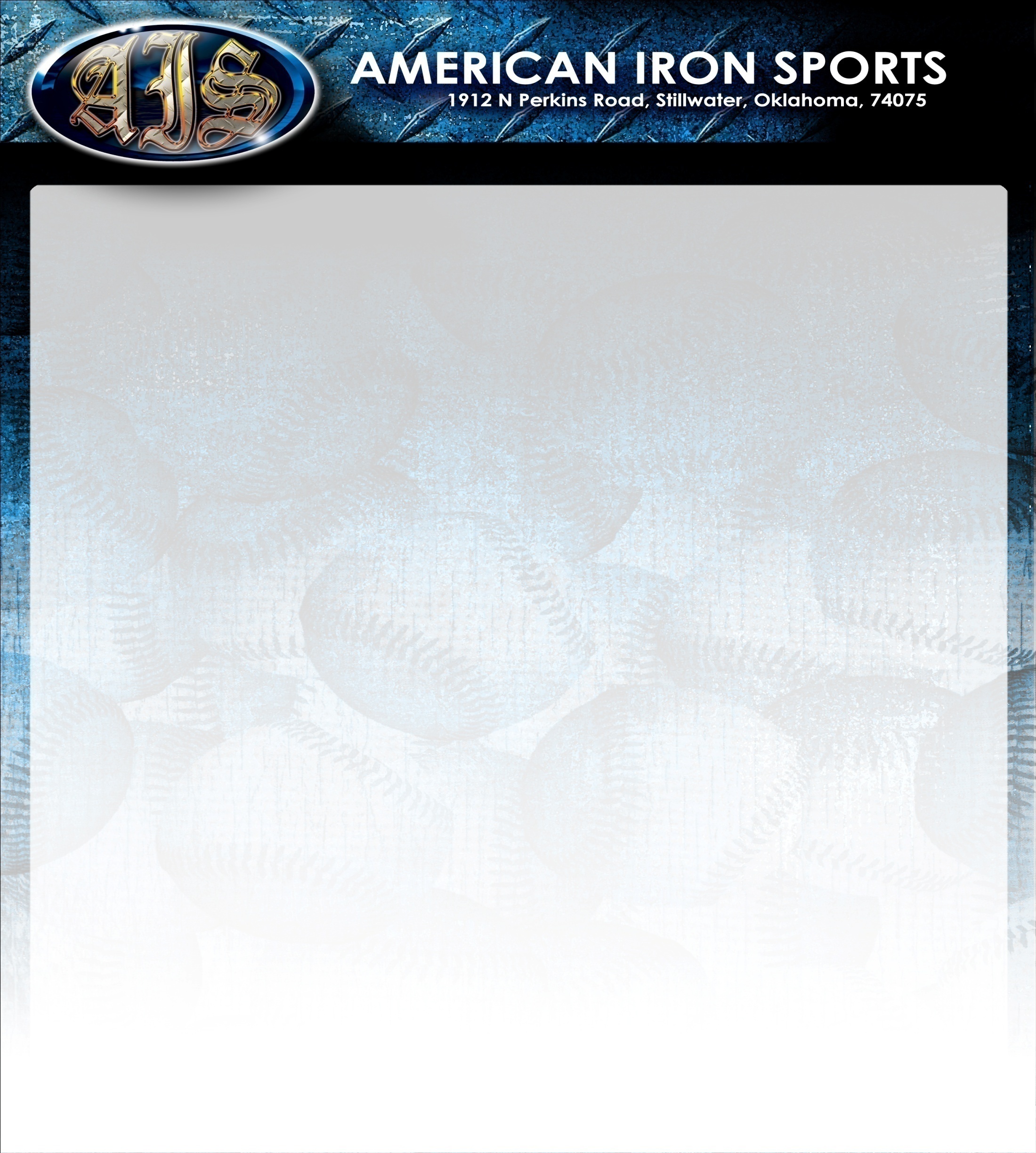 THE FINISHED PROJECT
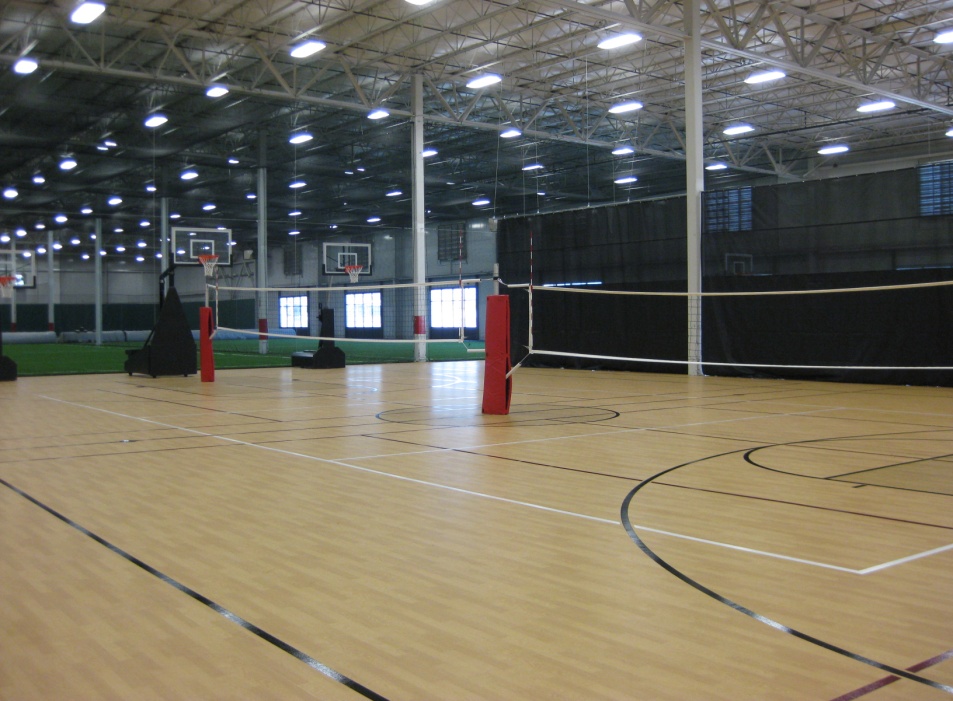 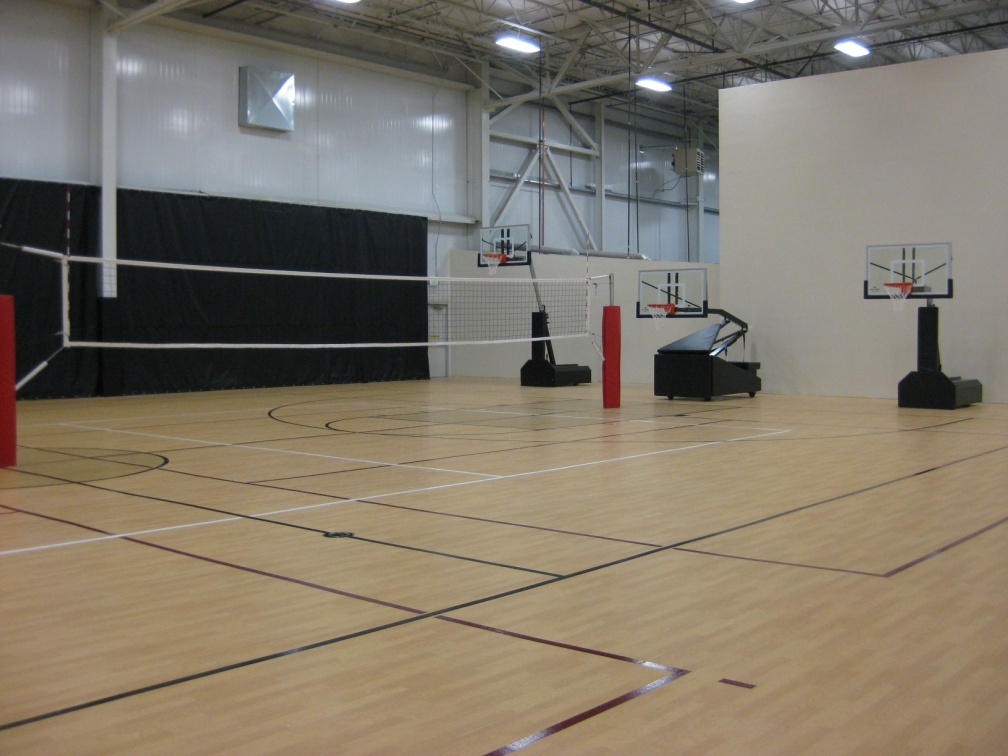 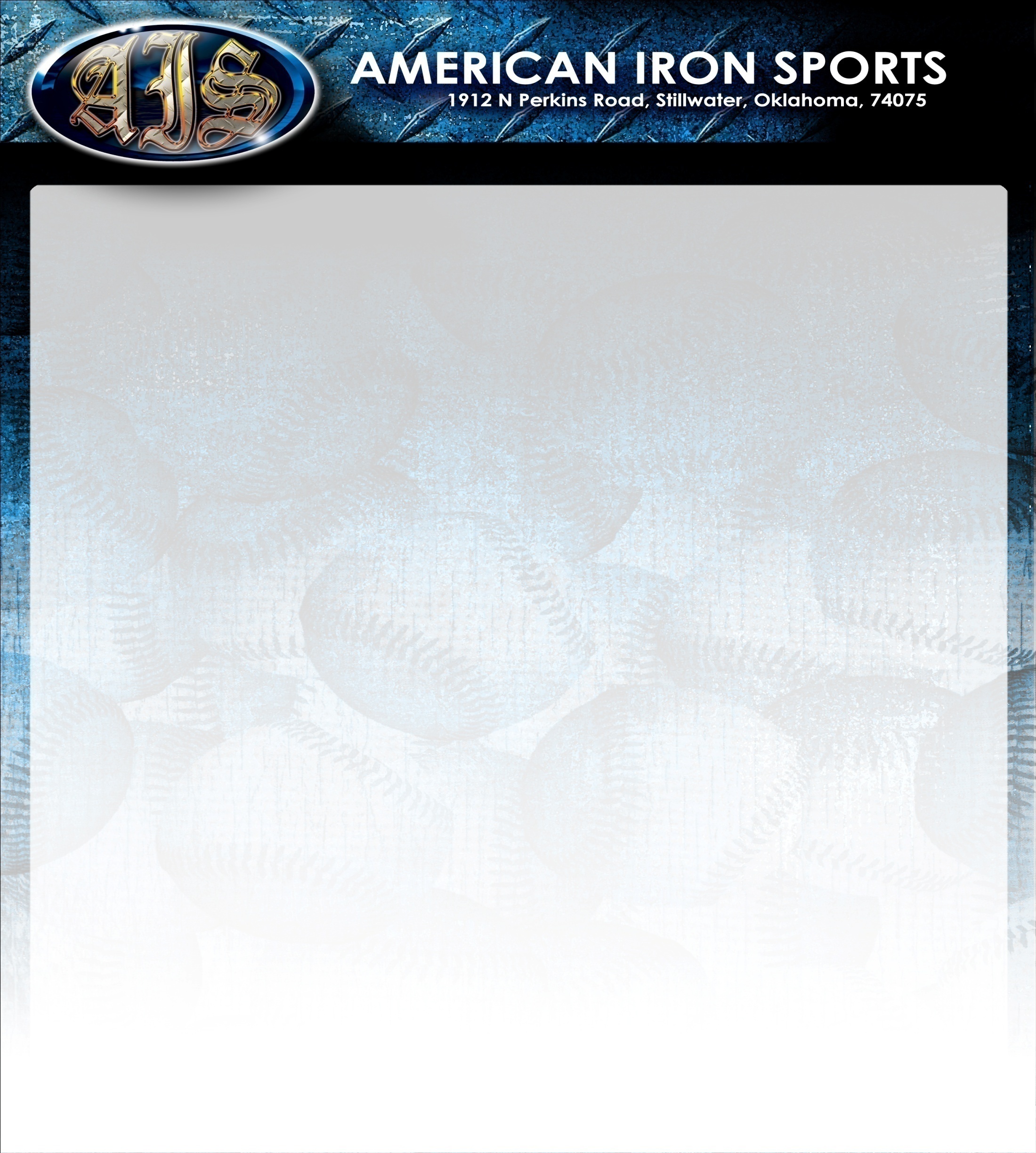 THE FINISHED PROJECT
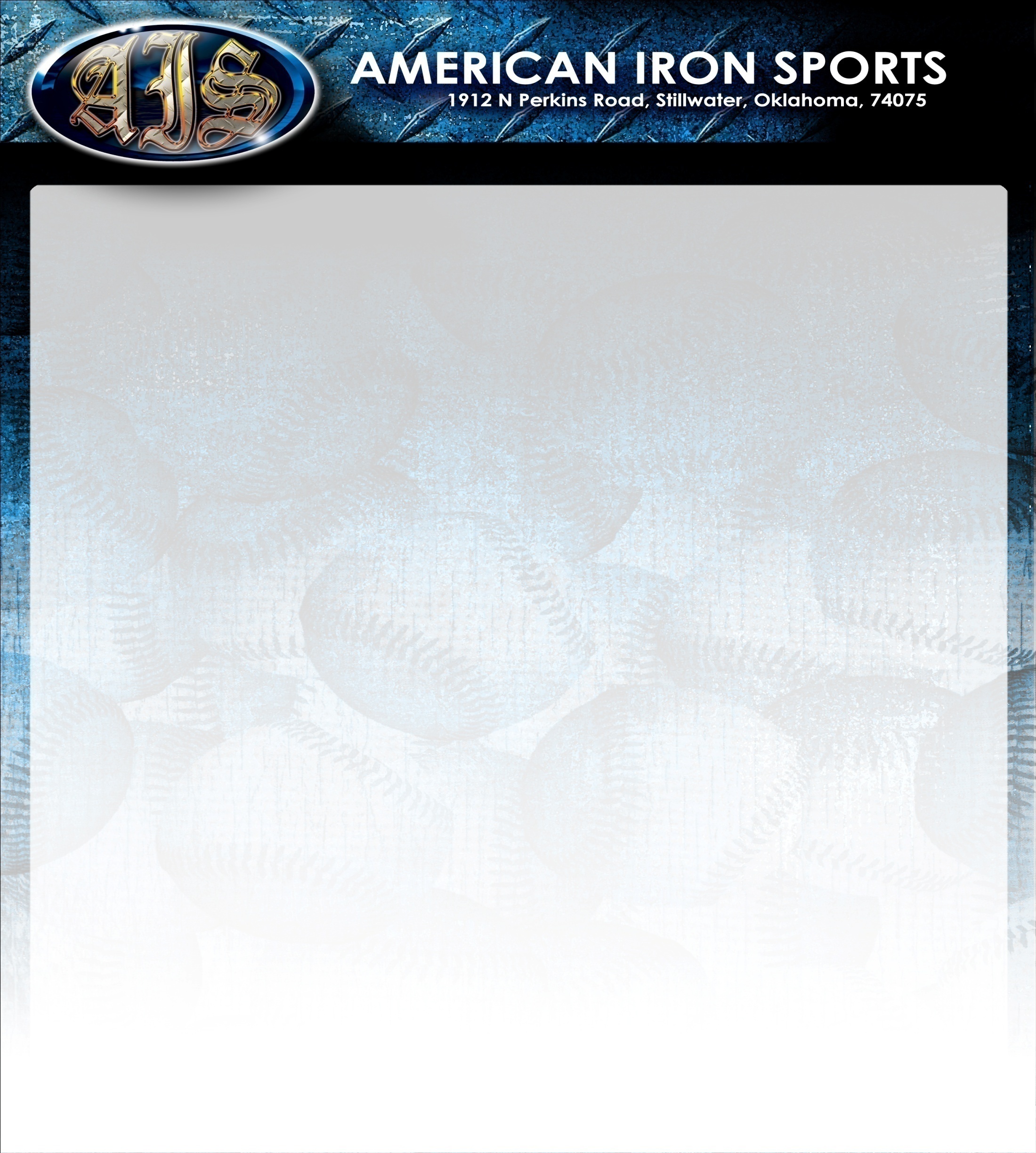 THE FINISHED PROJECT
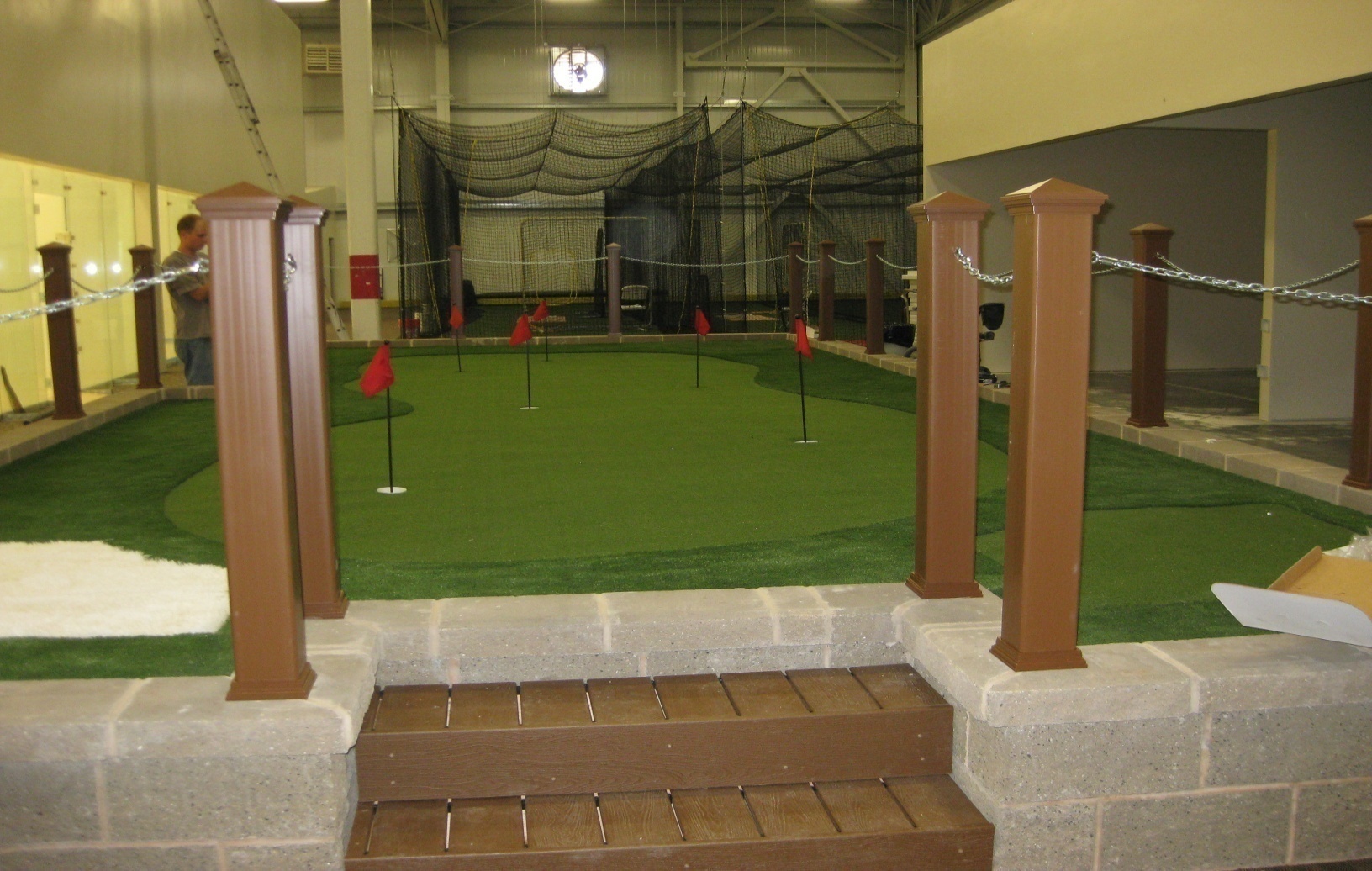 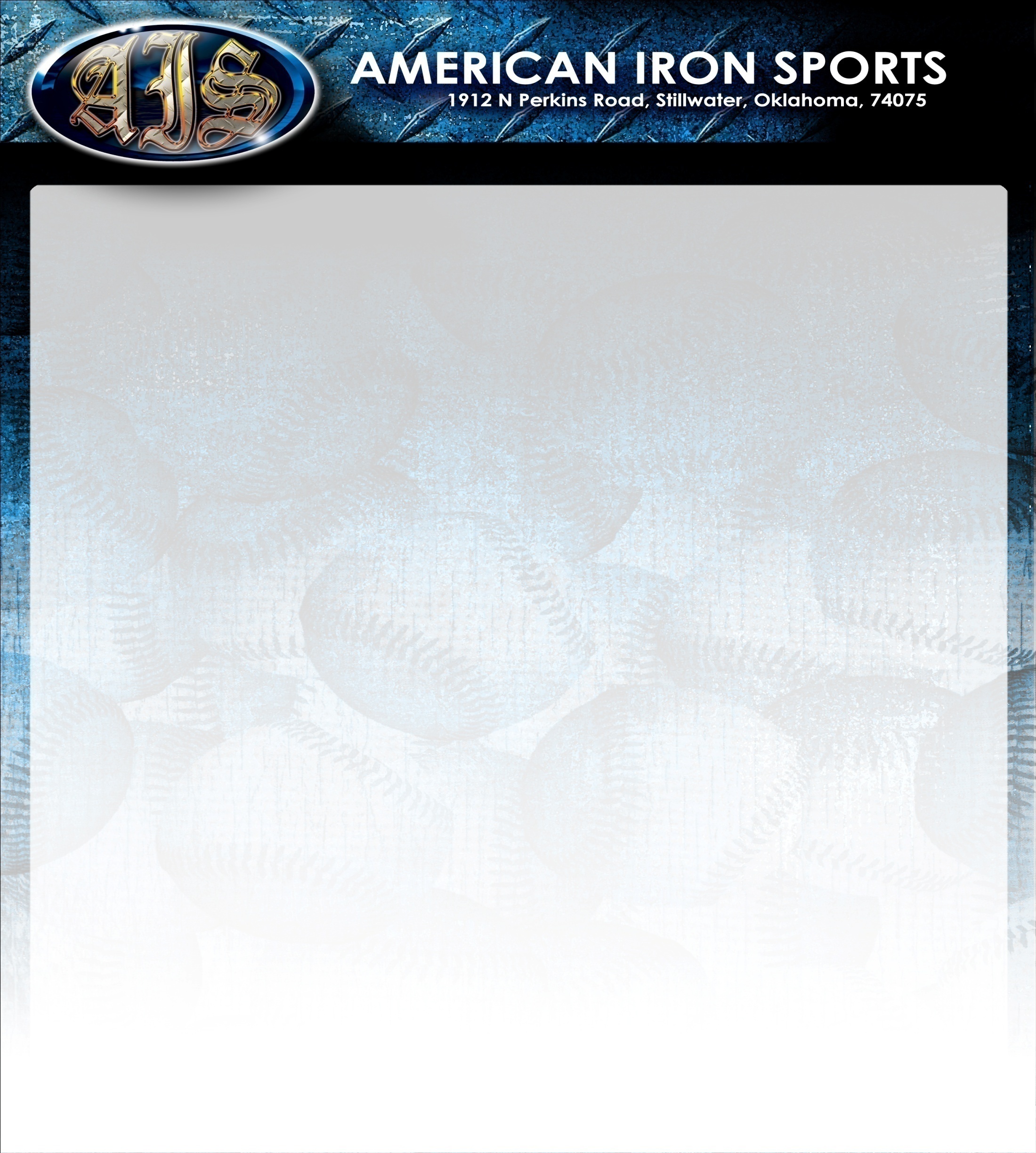 THE FINISHED PROJECT
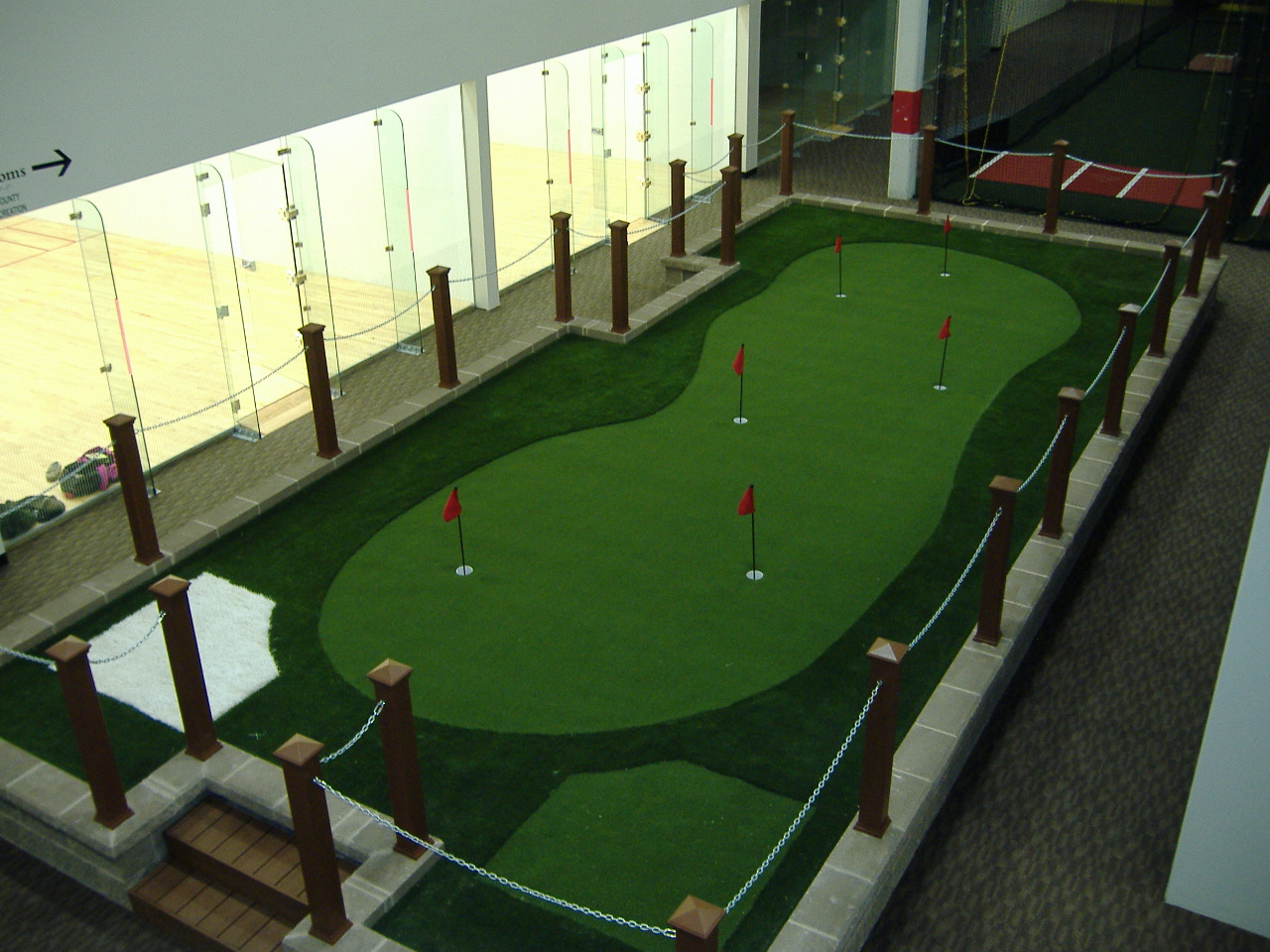 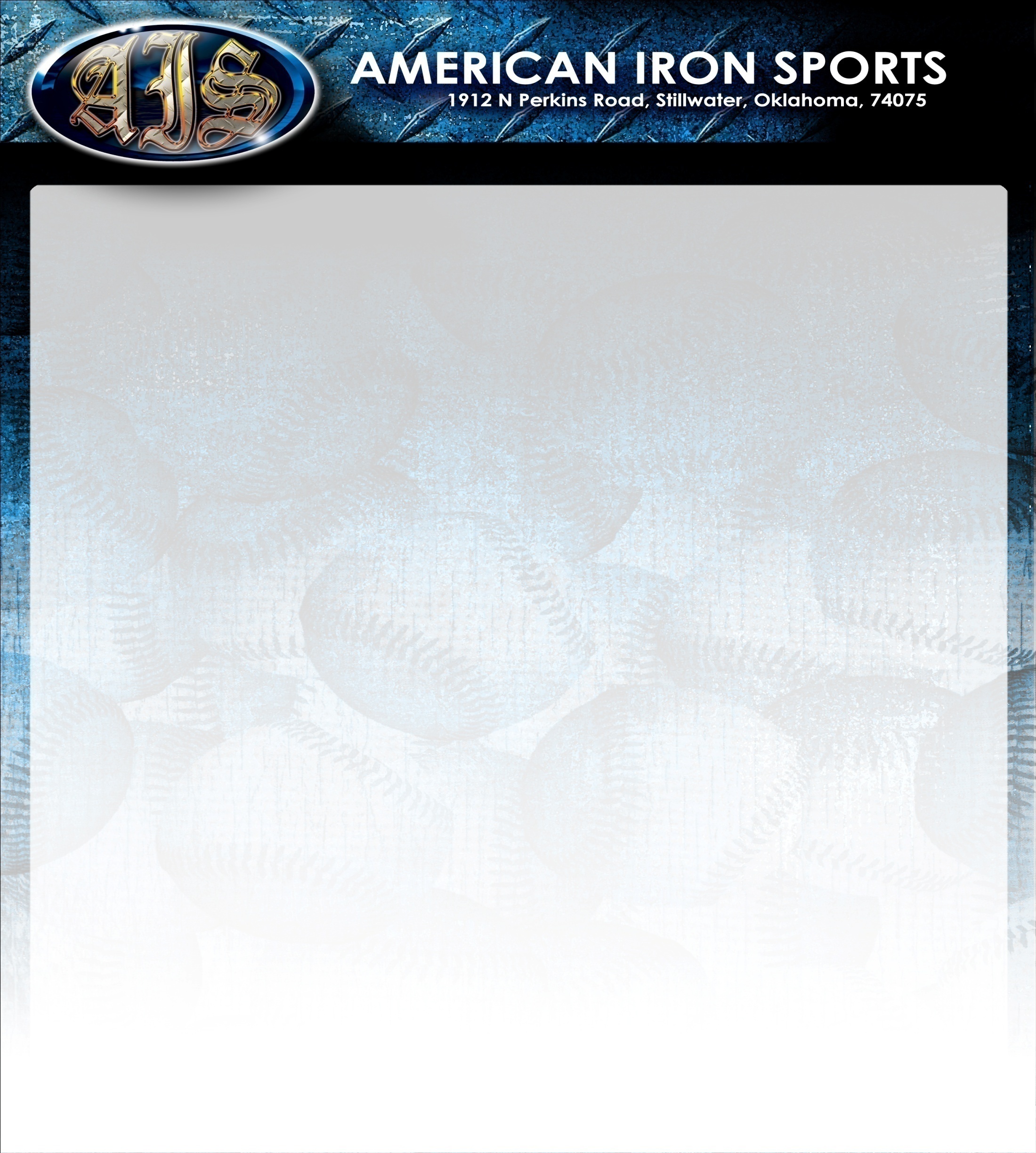 THE FINISHED PROJECT
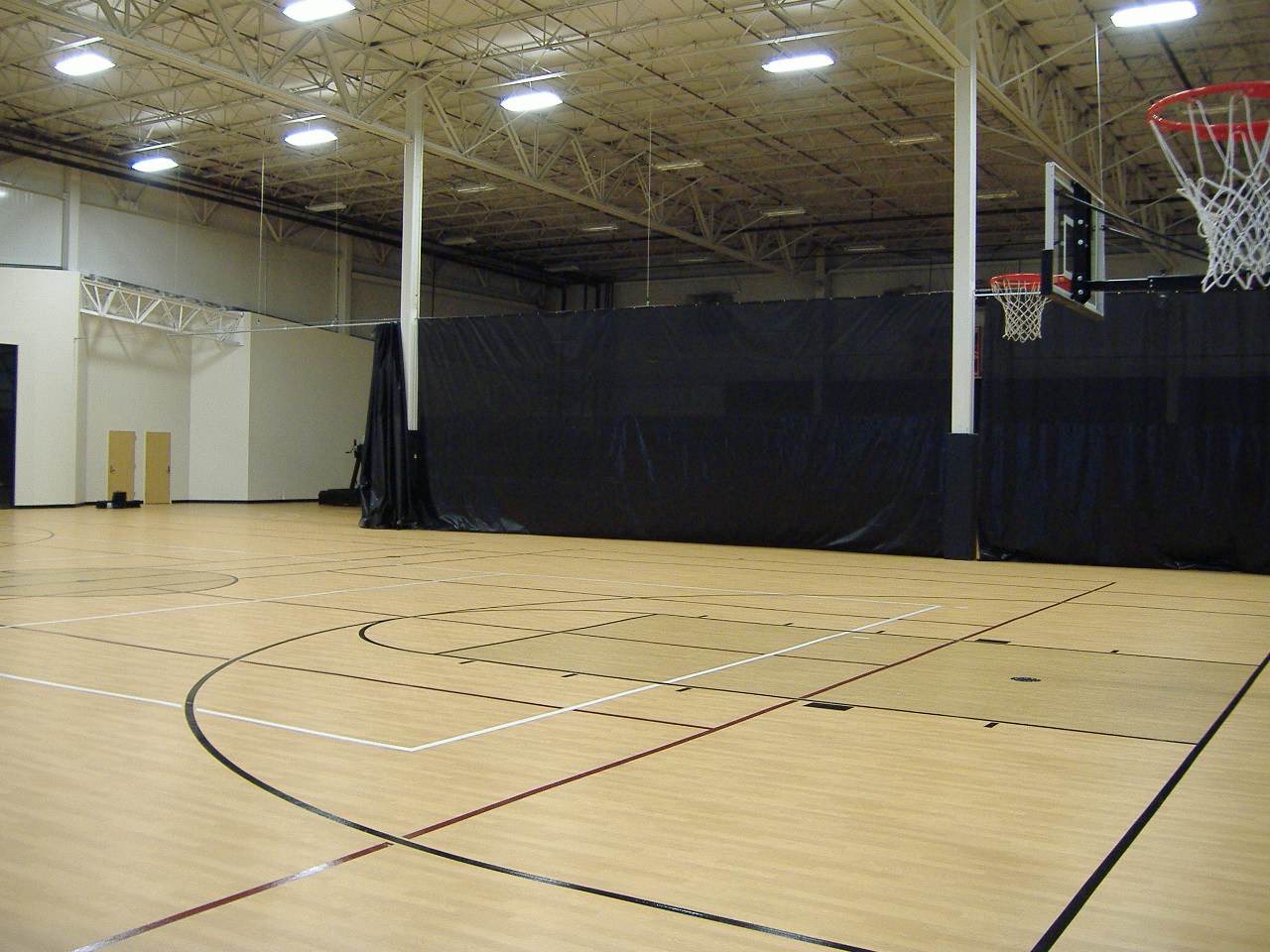 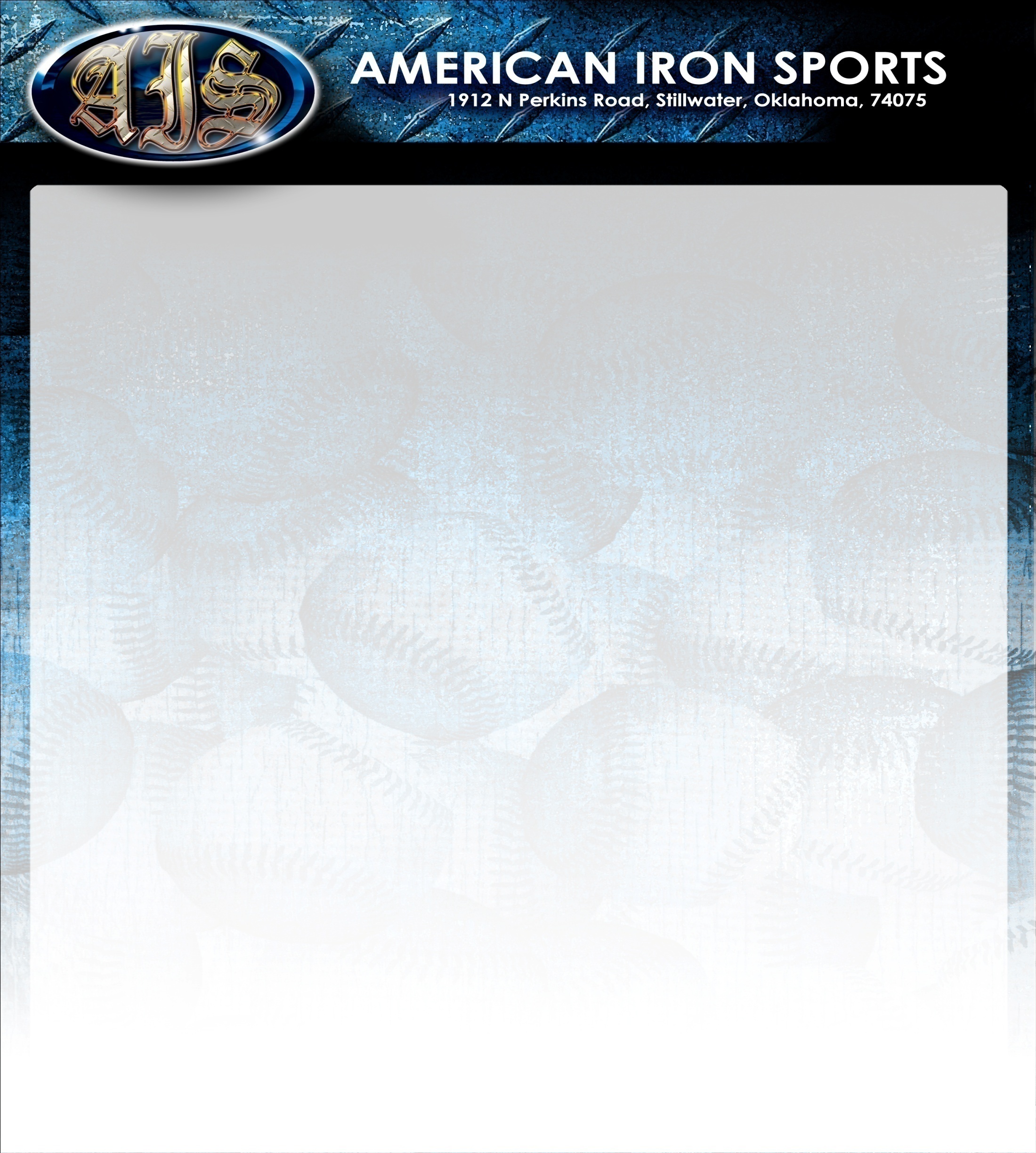 THE FINISHED PROJECT
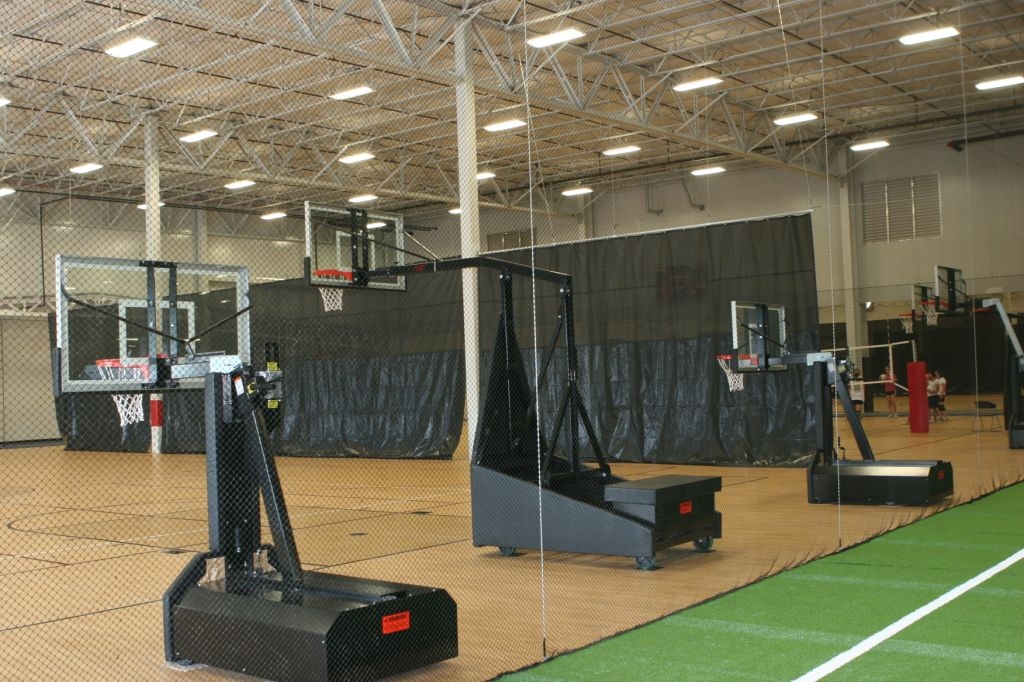 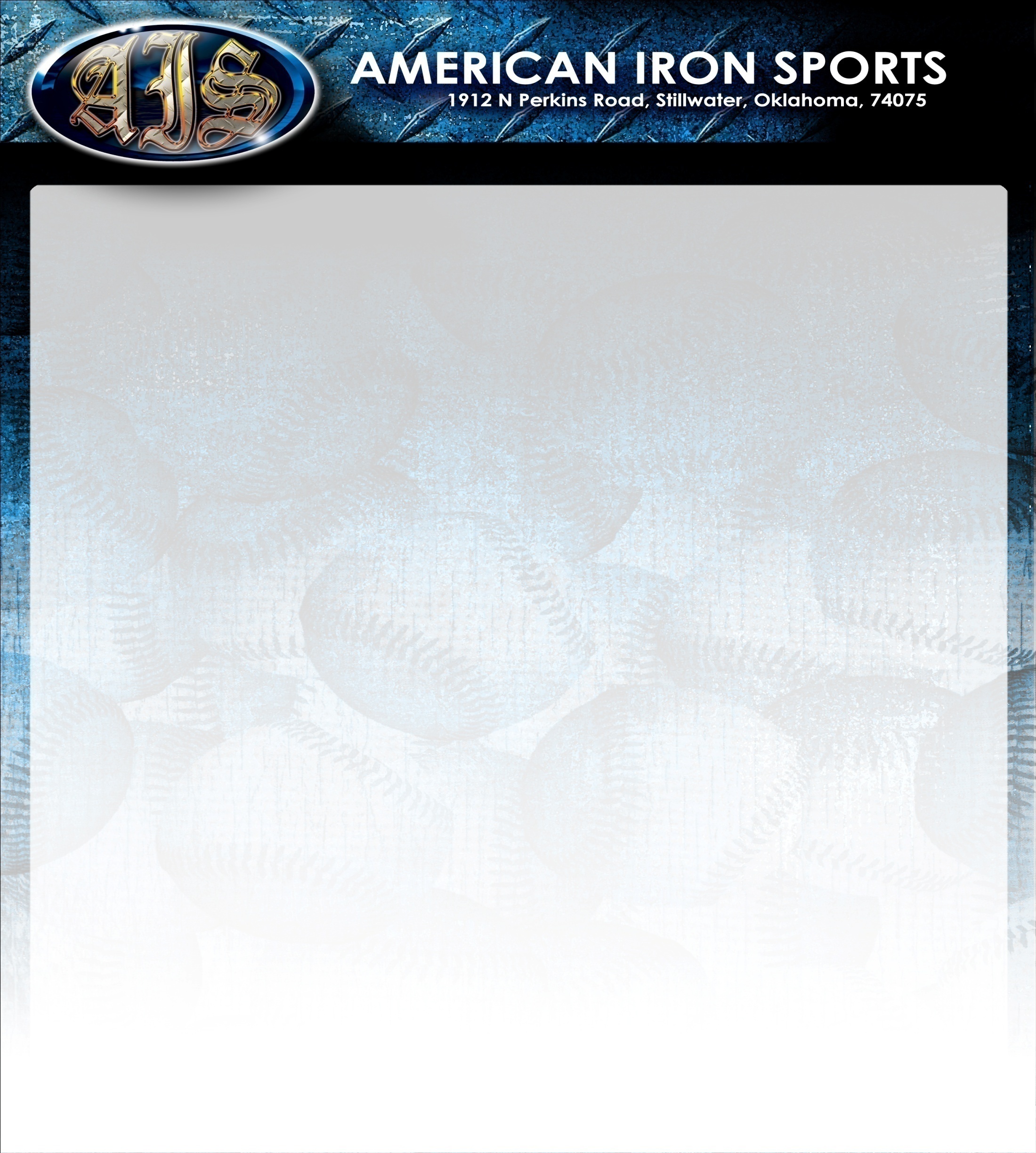 THE FINISHED PROJECT
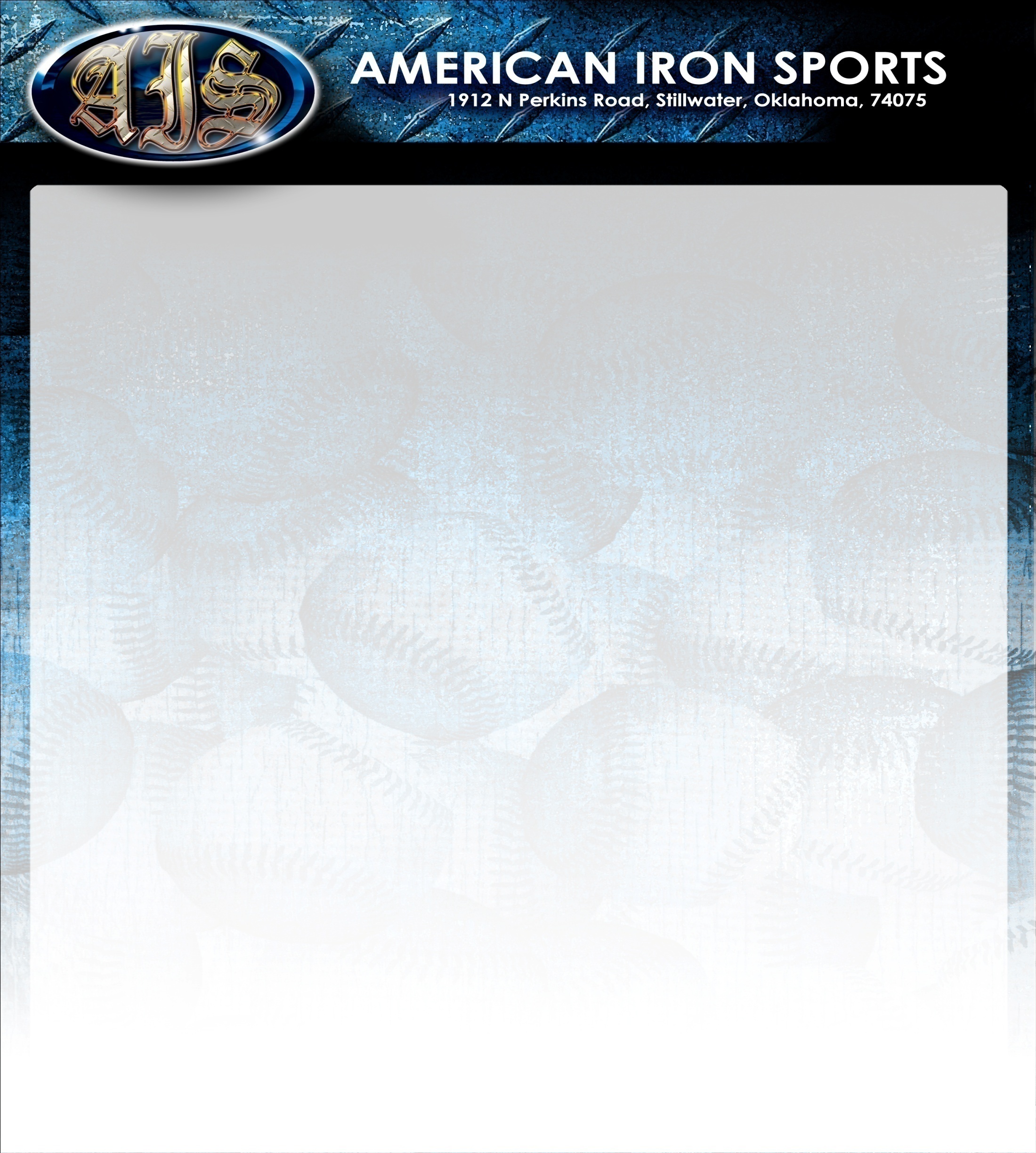 THE FINISHED PROJECT
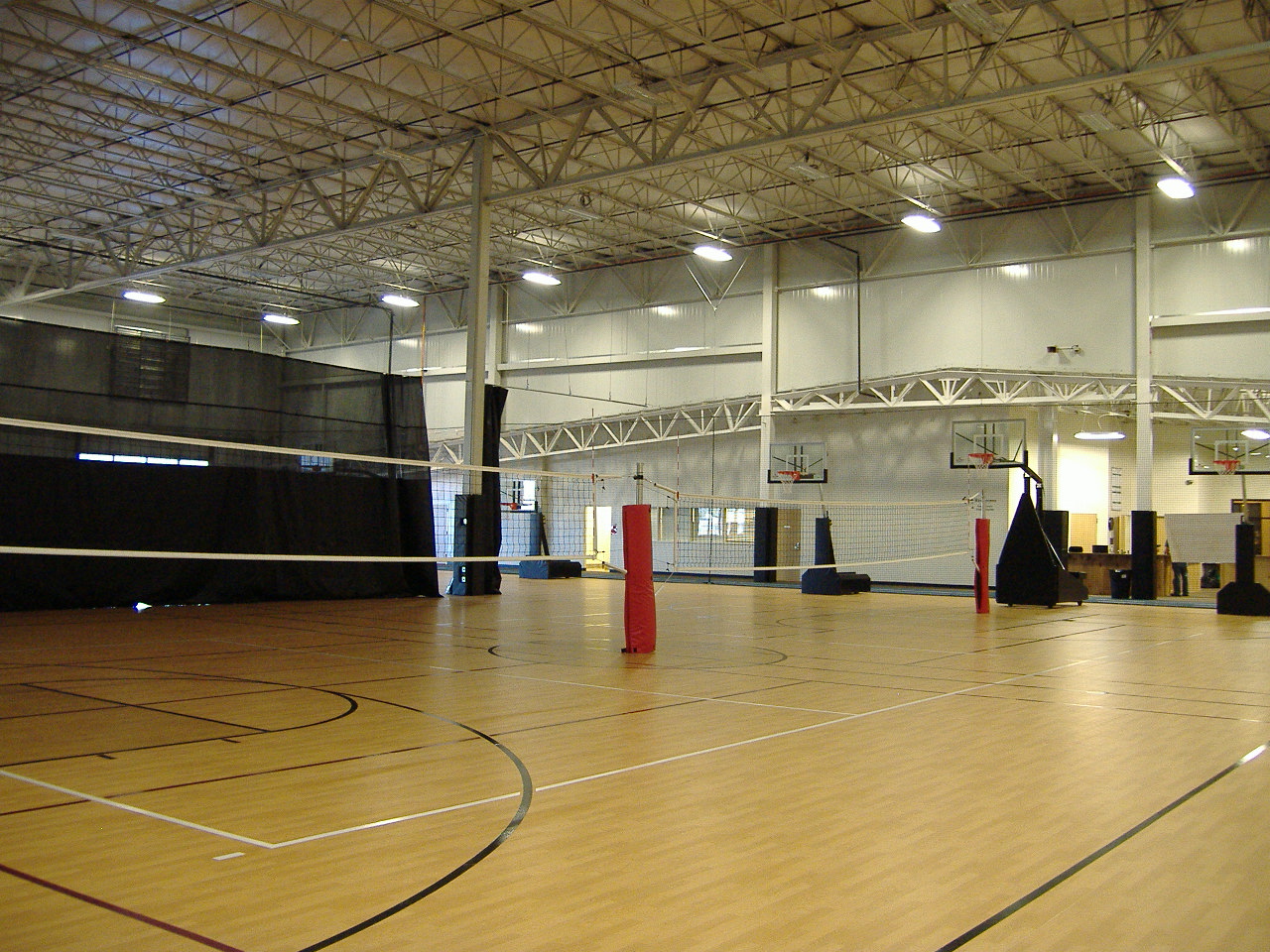 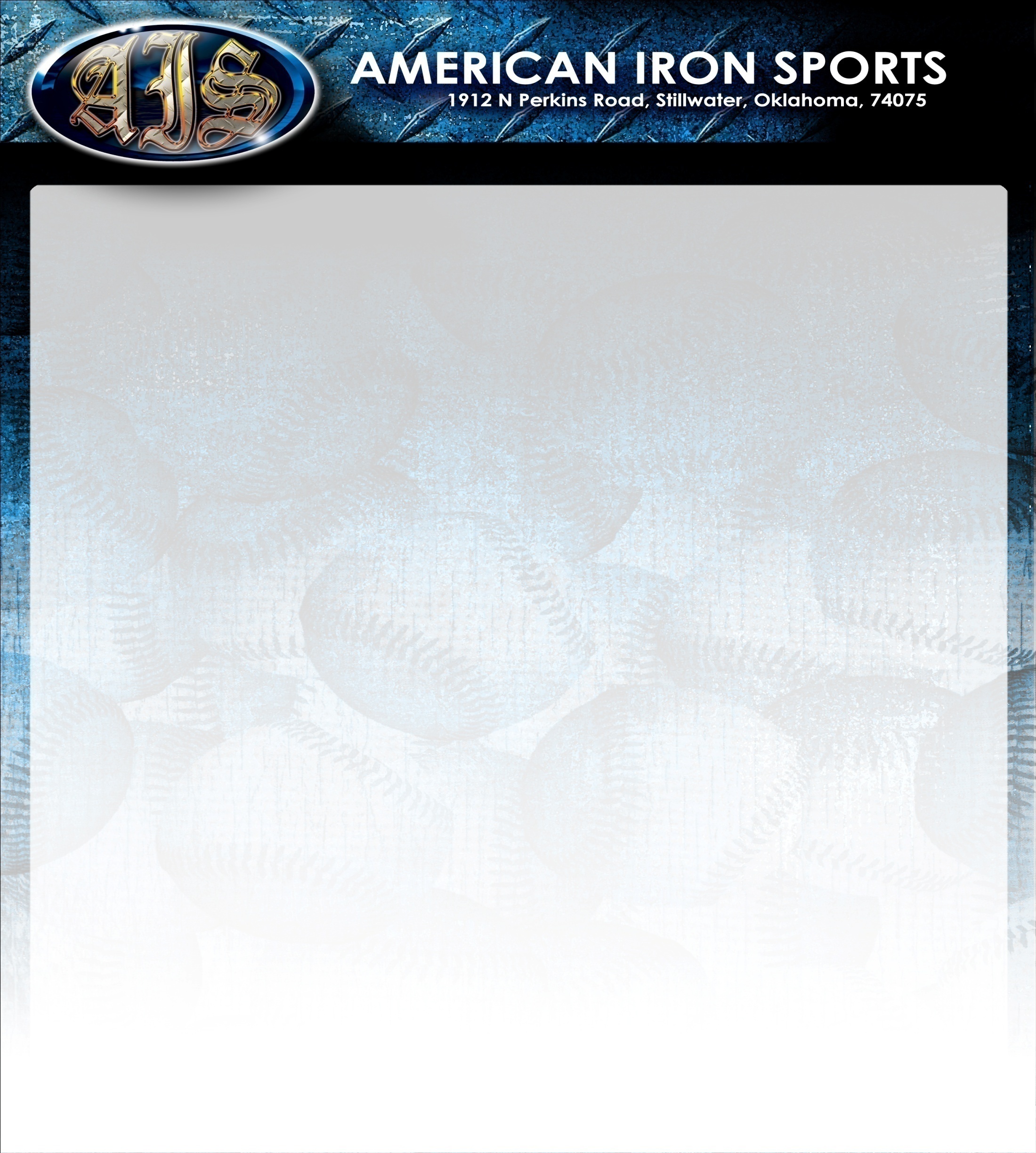 THE FINISHED PROJECT
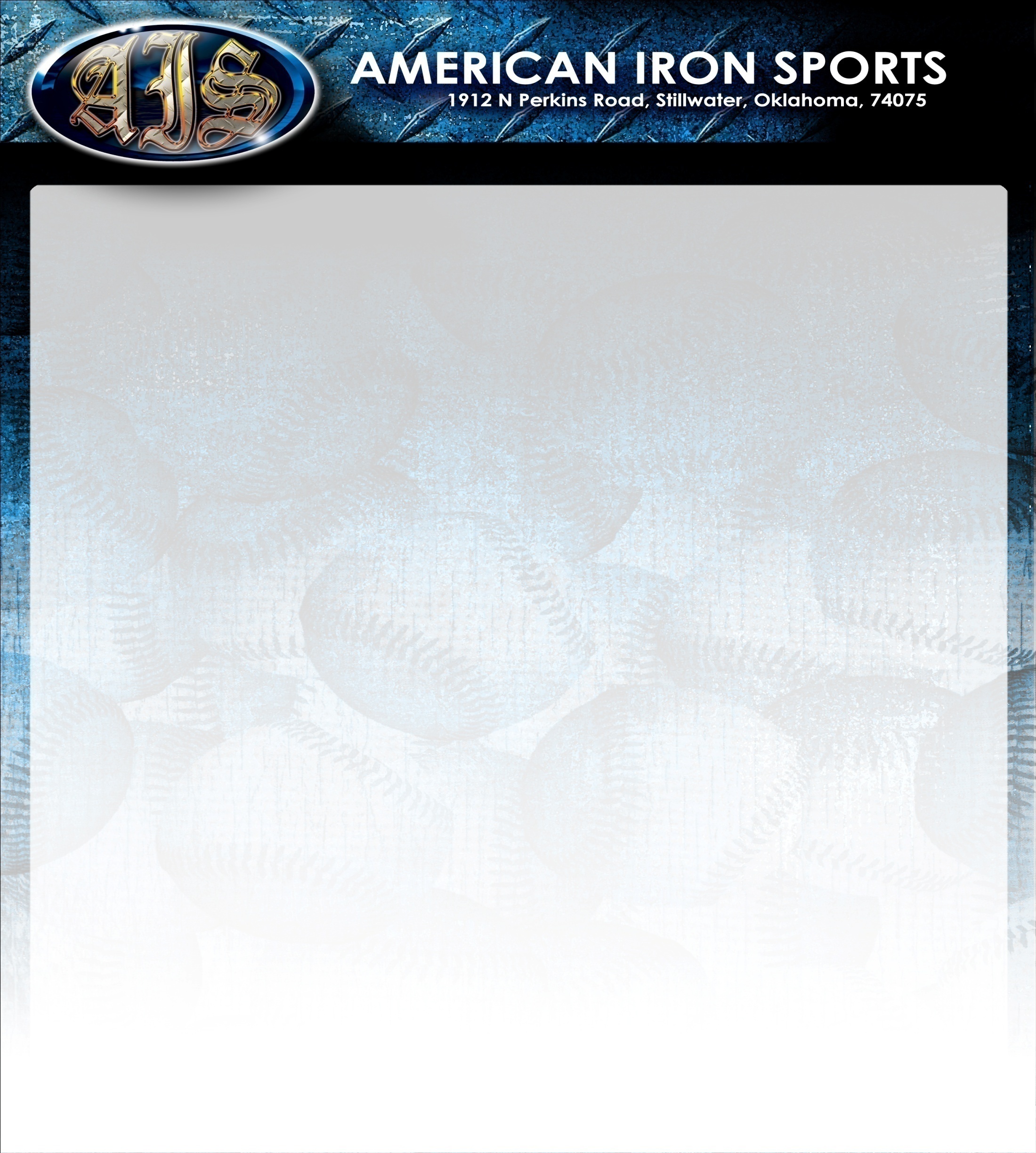 THE FINISHED PROJECT
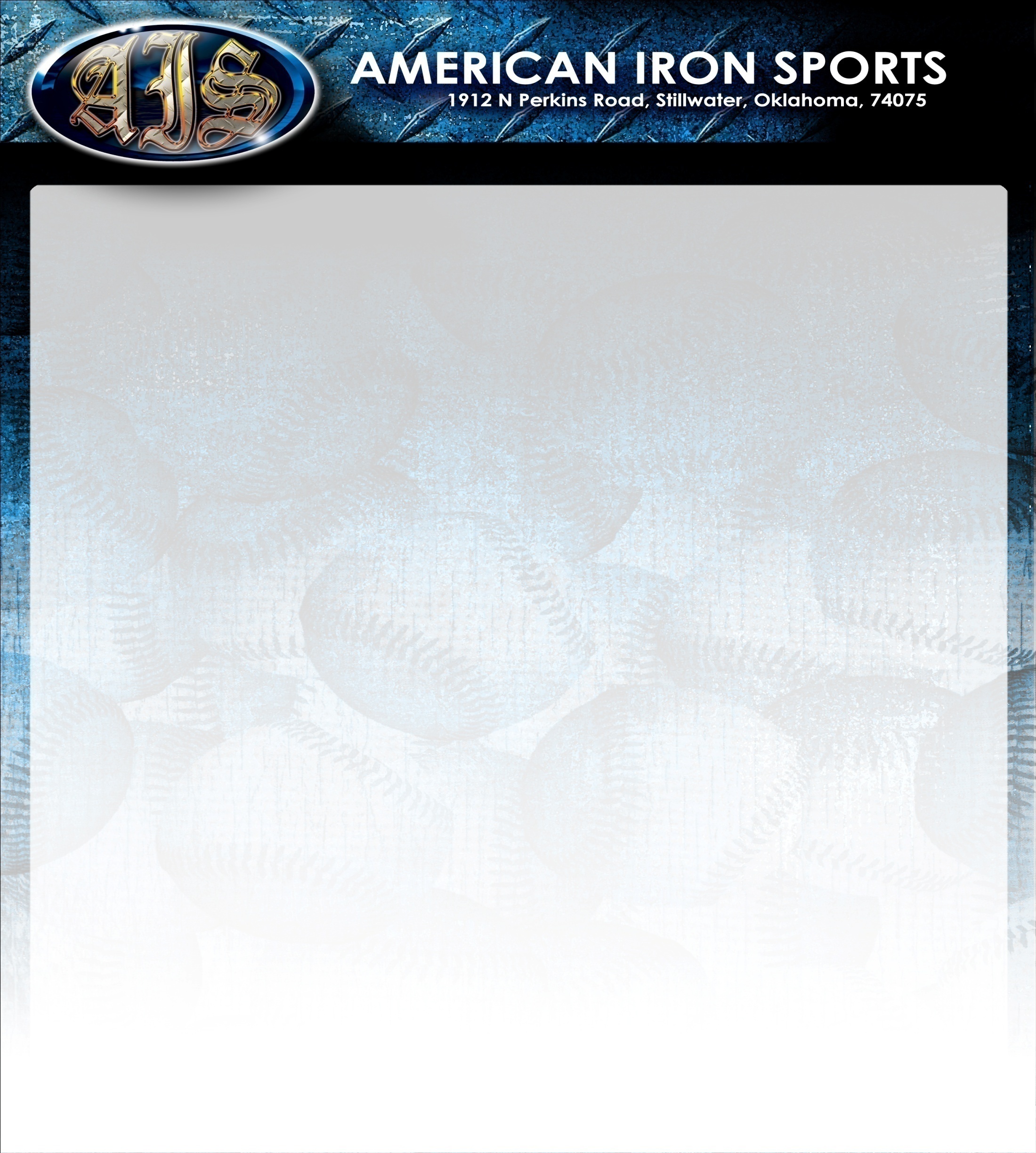 THE FINISHED PROJECT
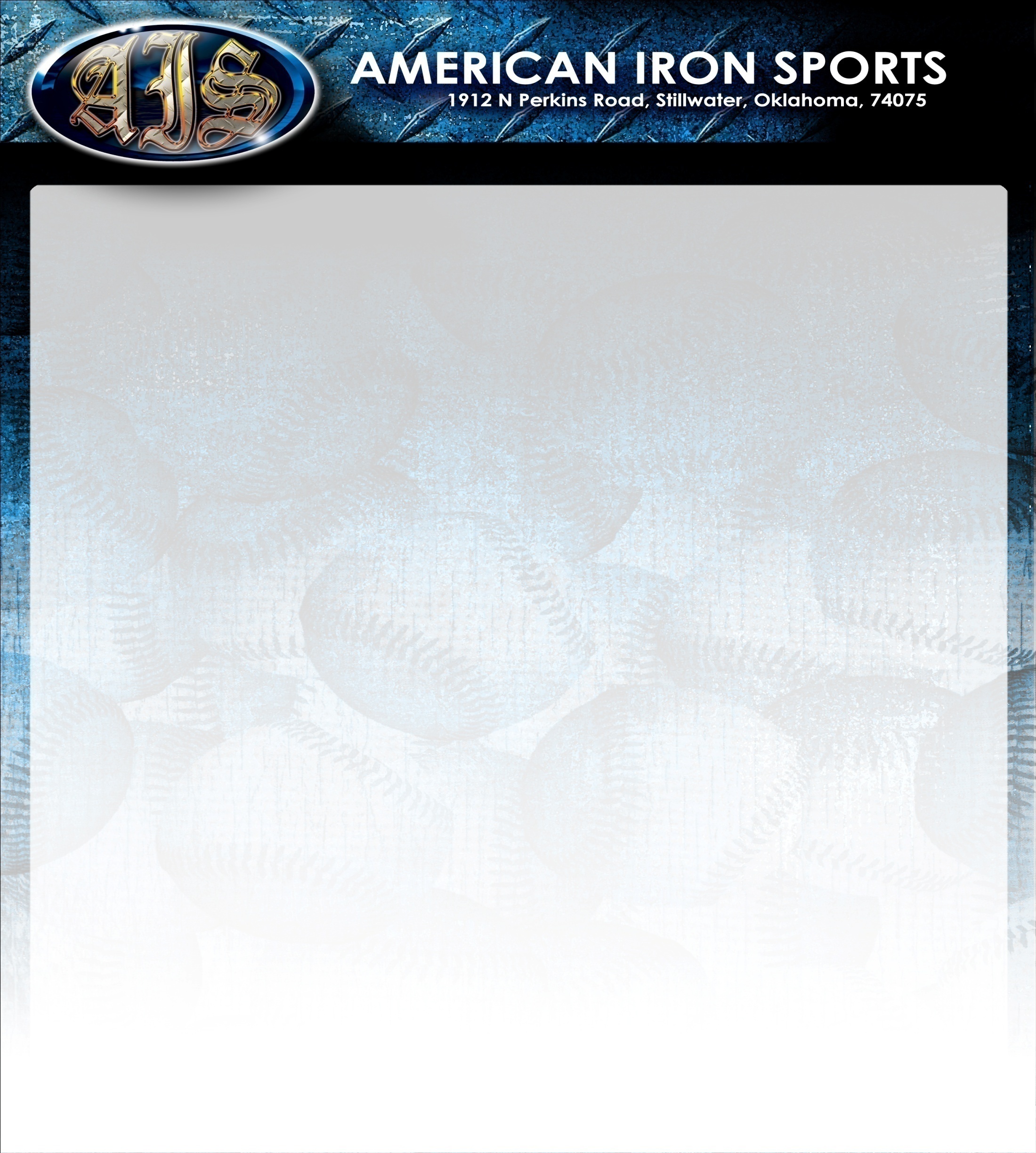 THE FINISHED PROJECT
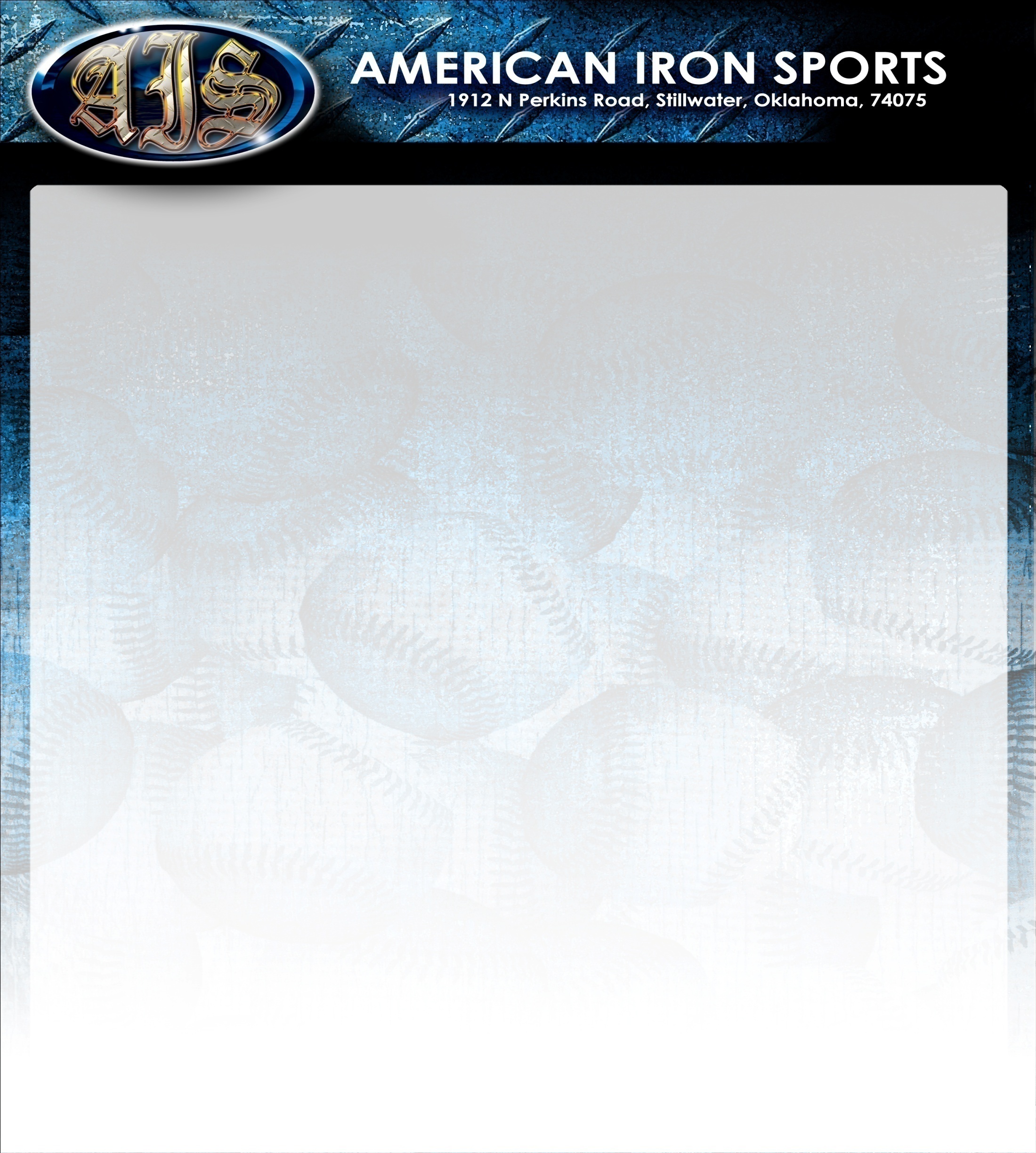 THE FINISHED PROJECT
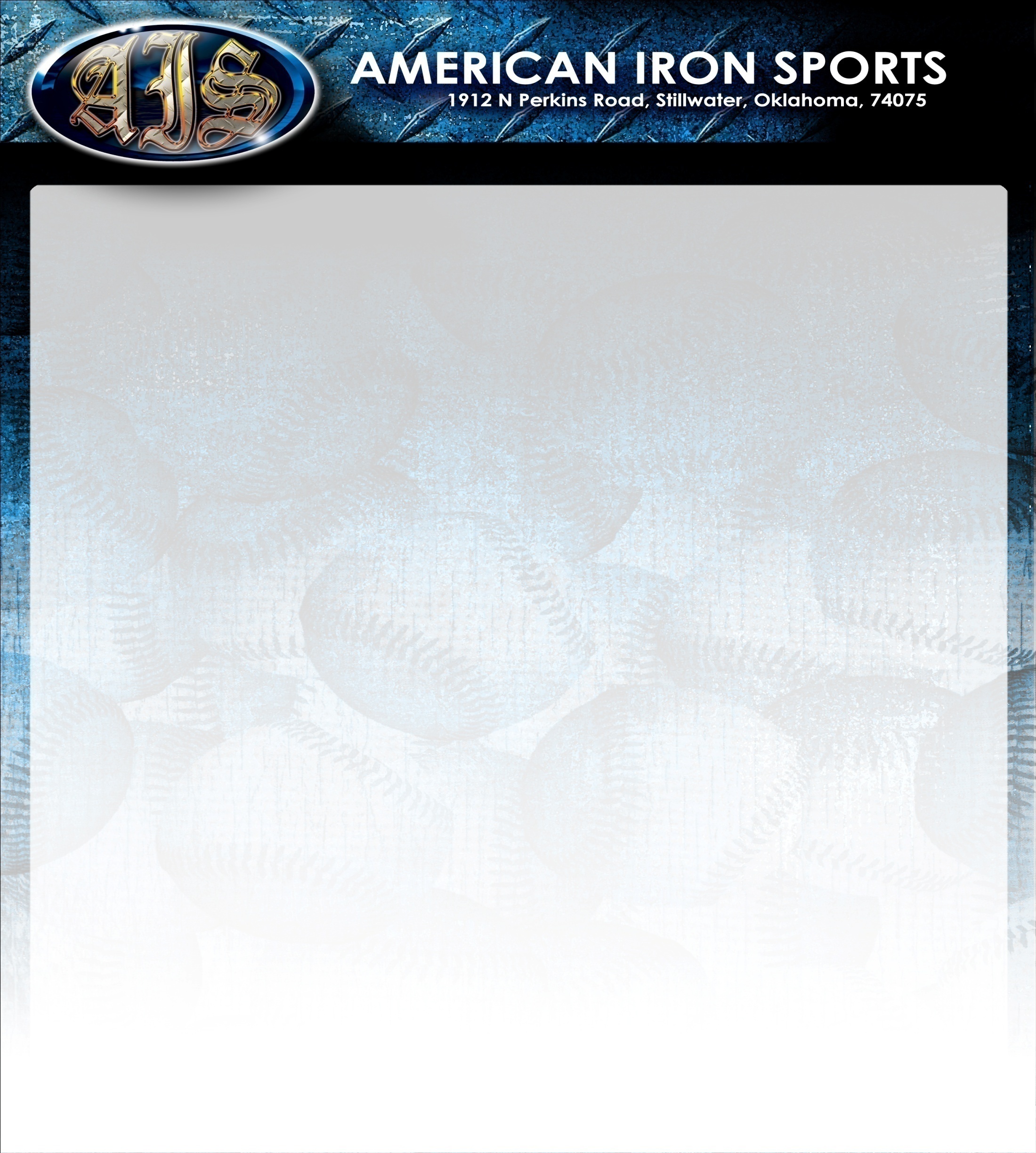 THE FINISHED PROJECT
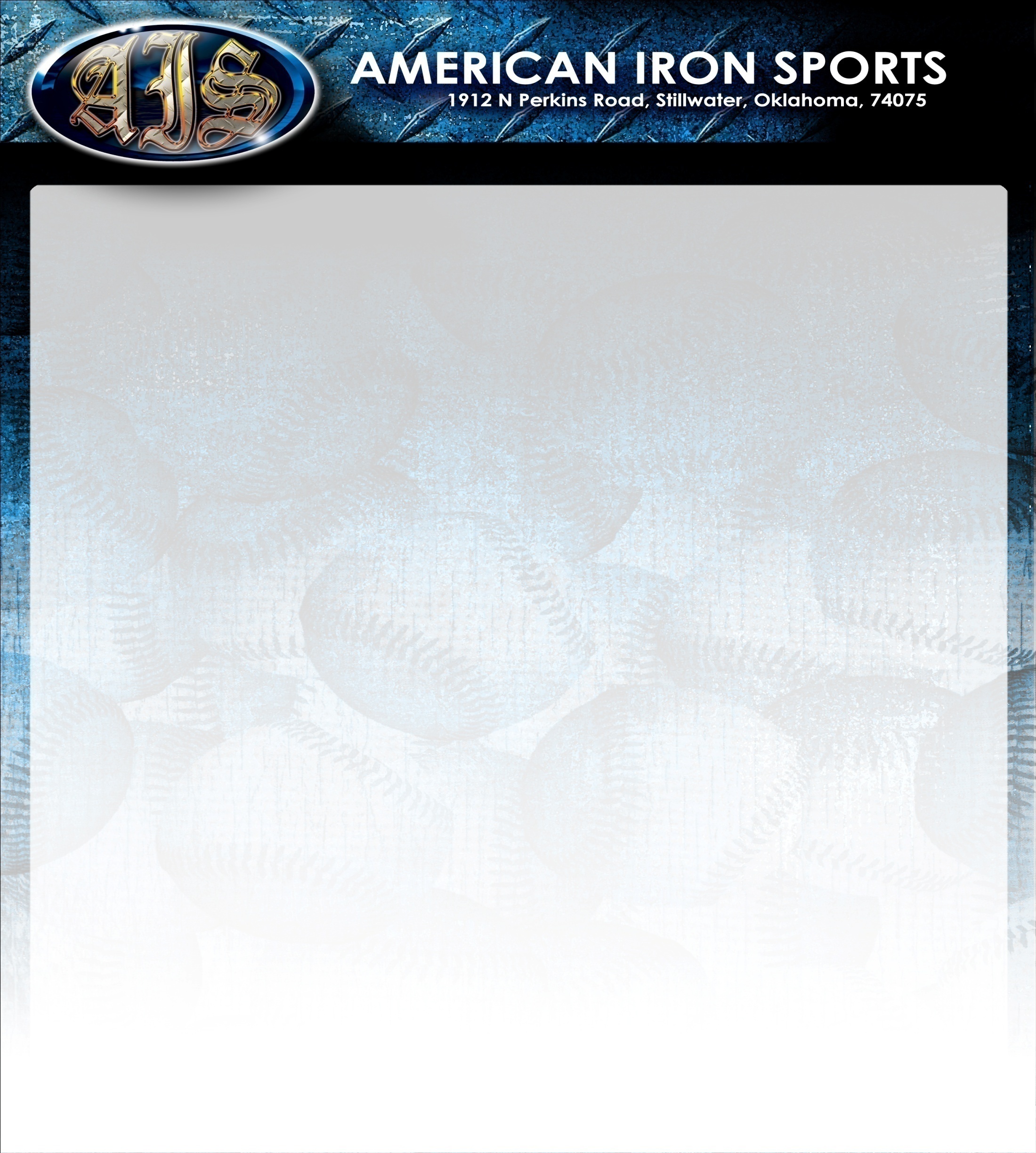 THE FINISHED PROJECT
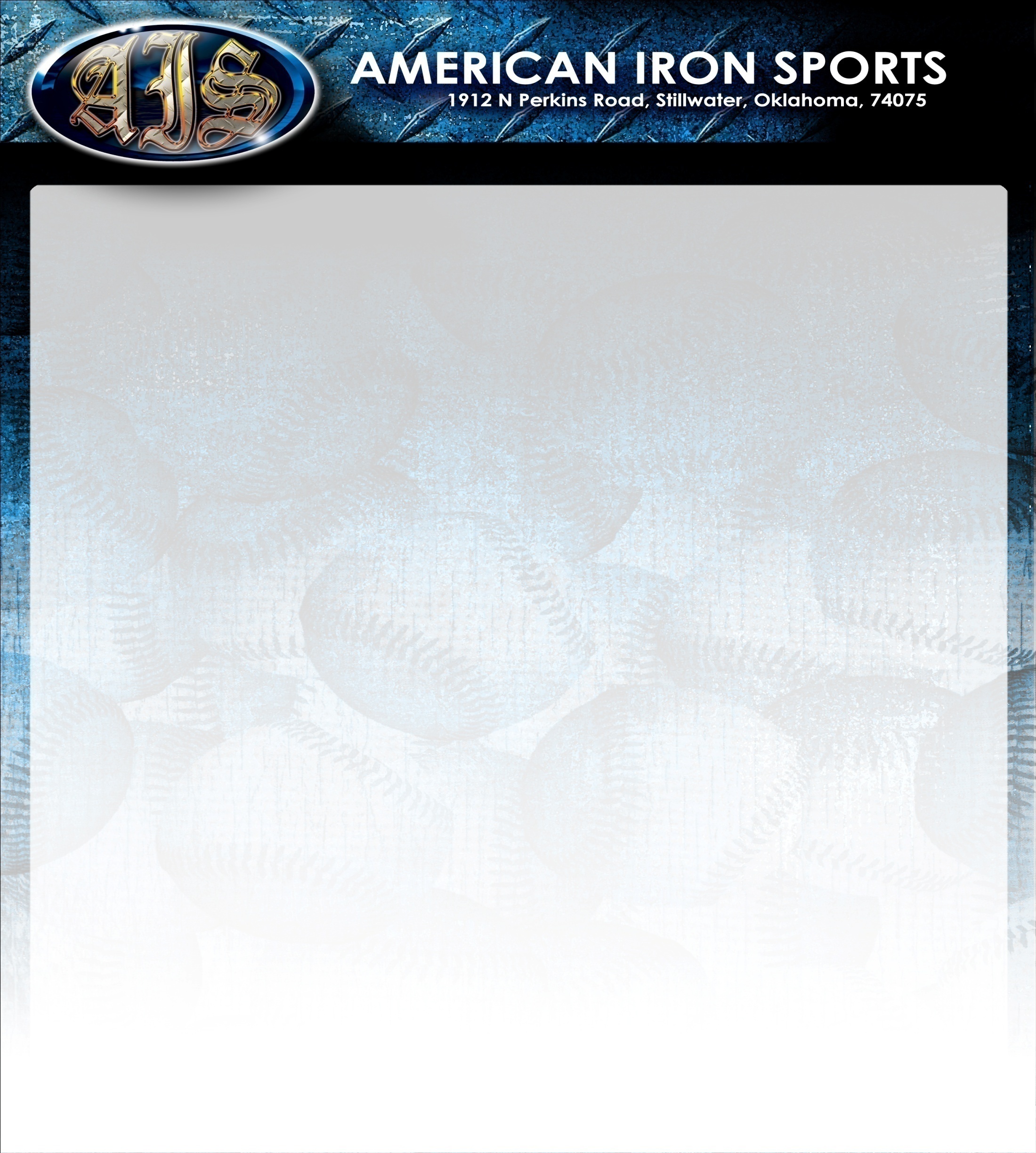 THE FINISHED PROJECT
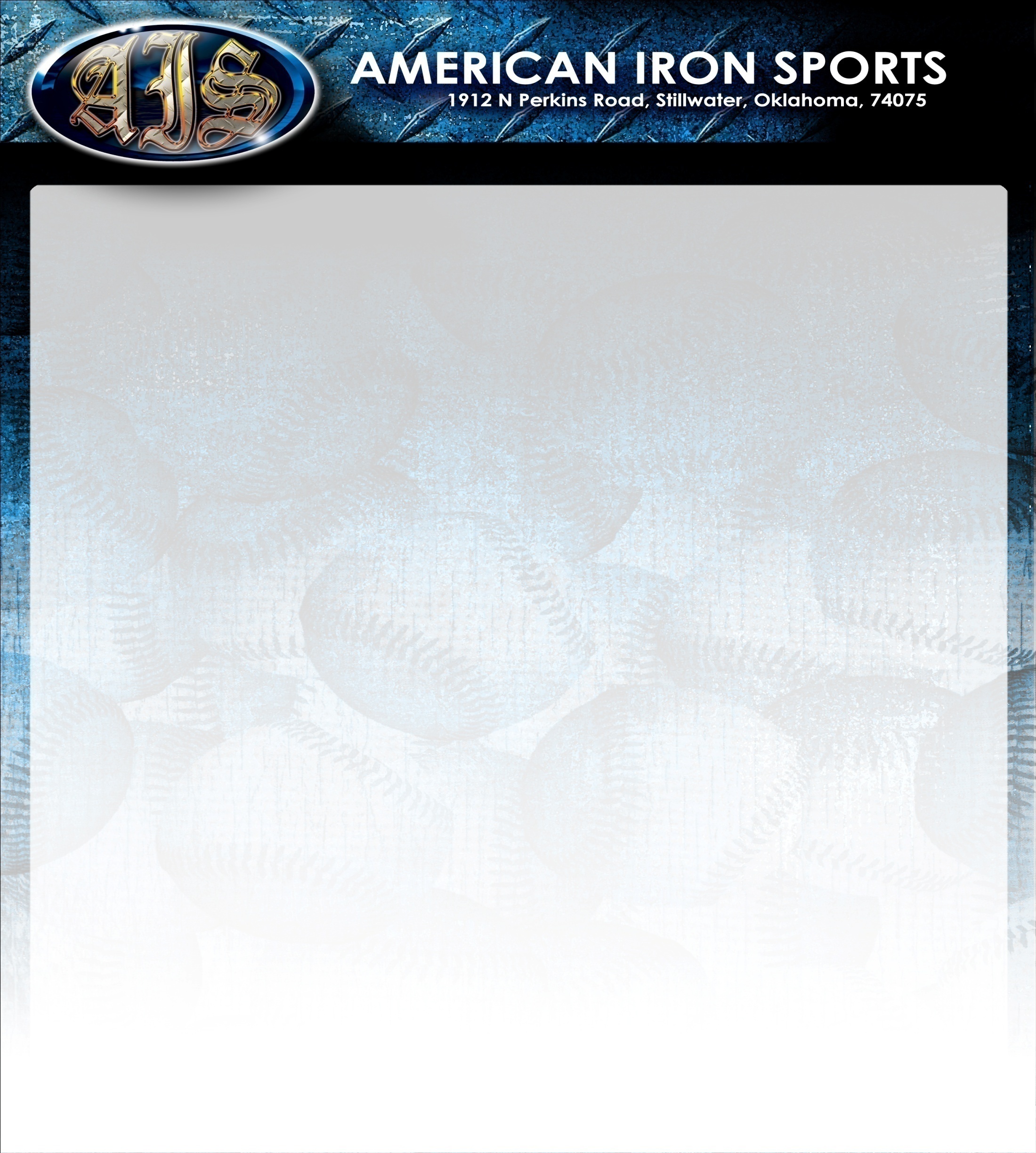 THE FINISHED PROJECT
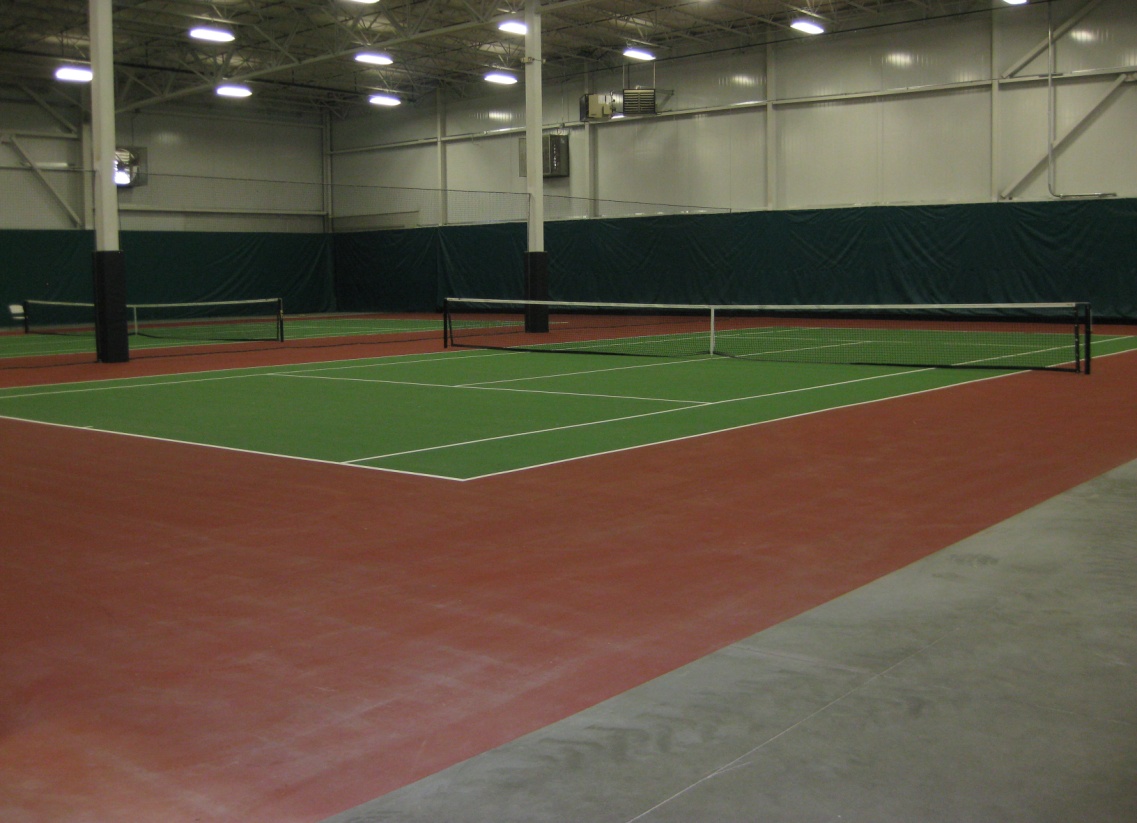 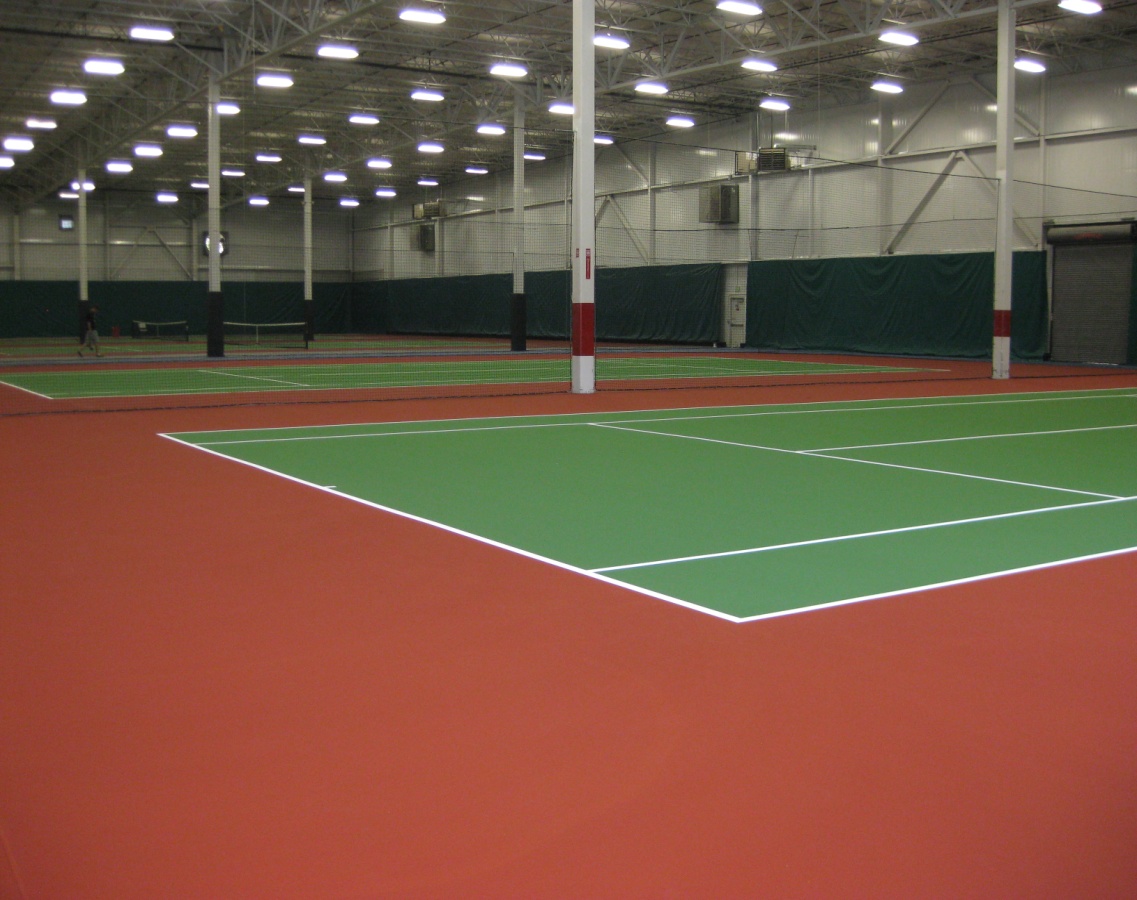 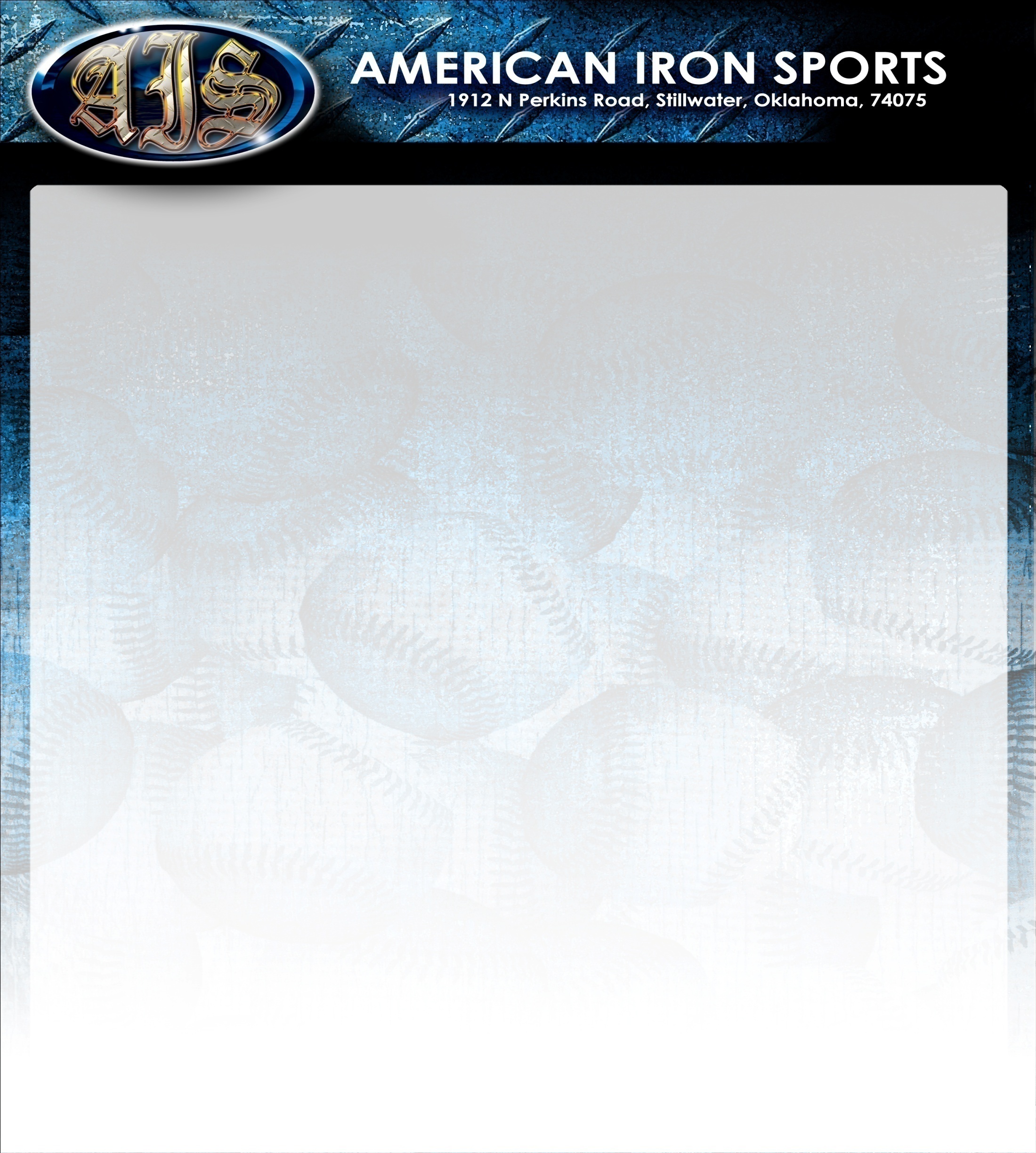 THE FINISHED PROJECT
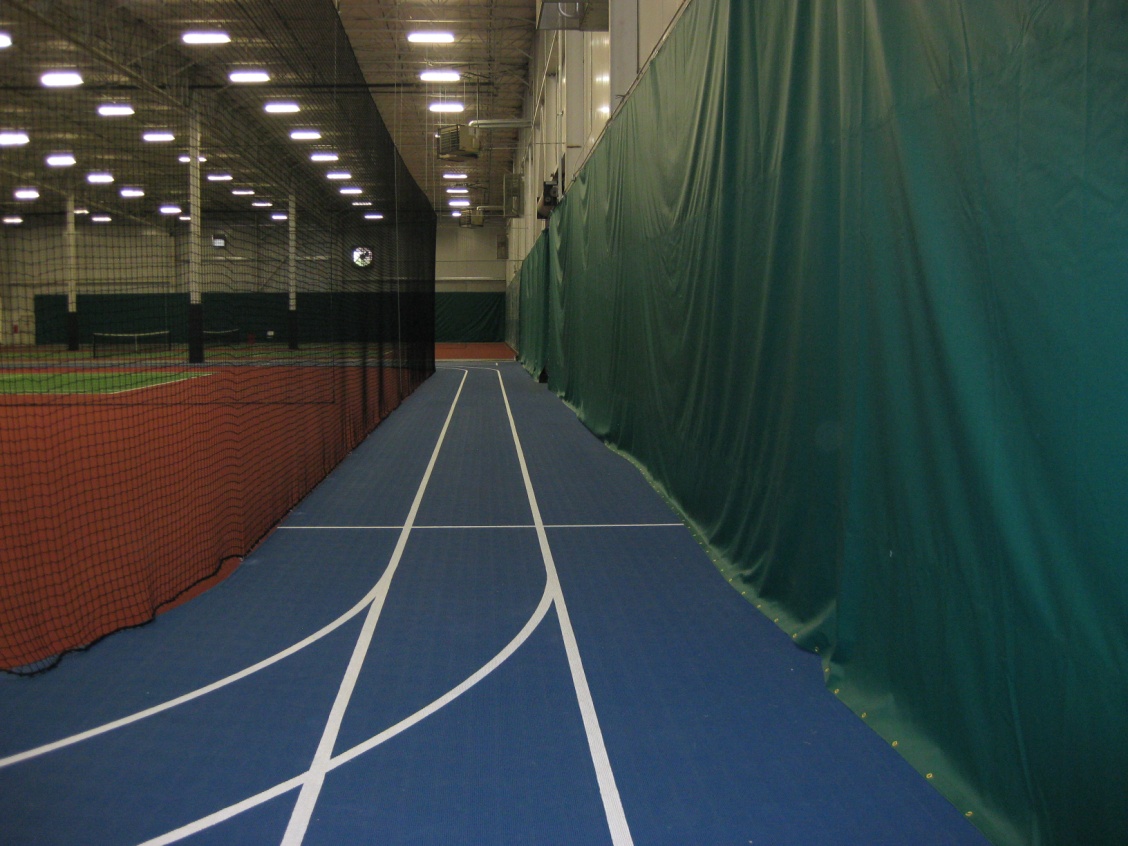 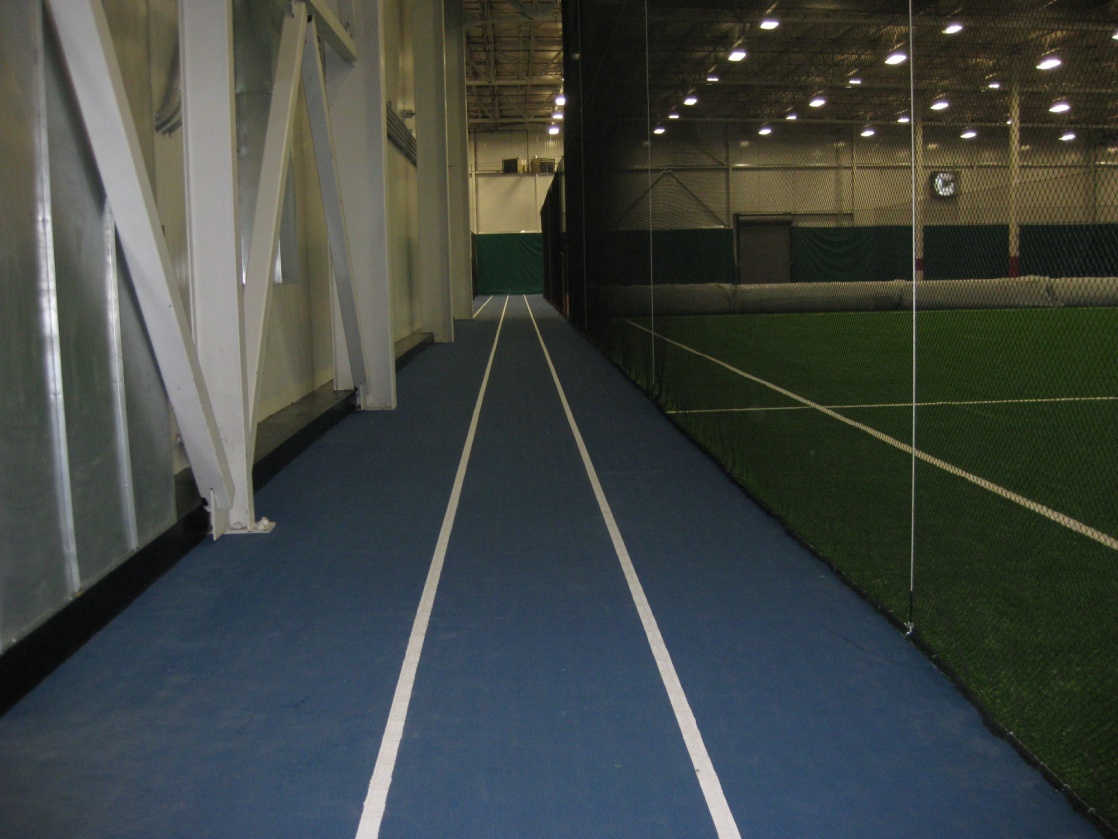 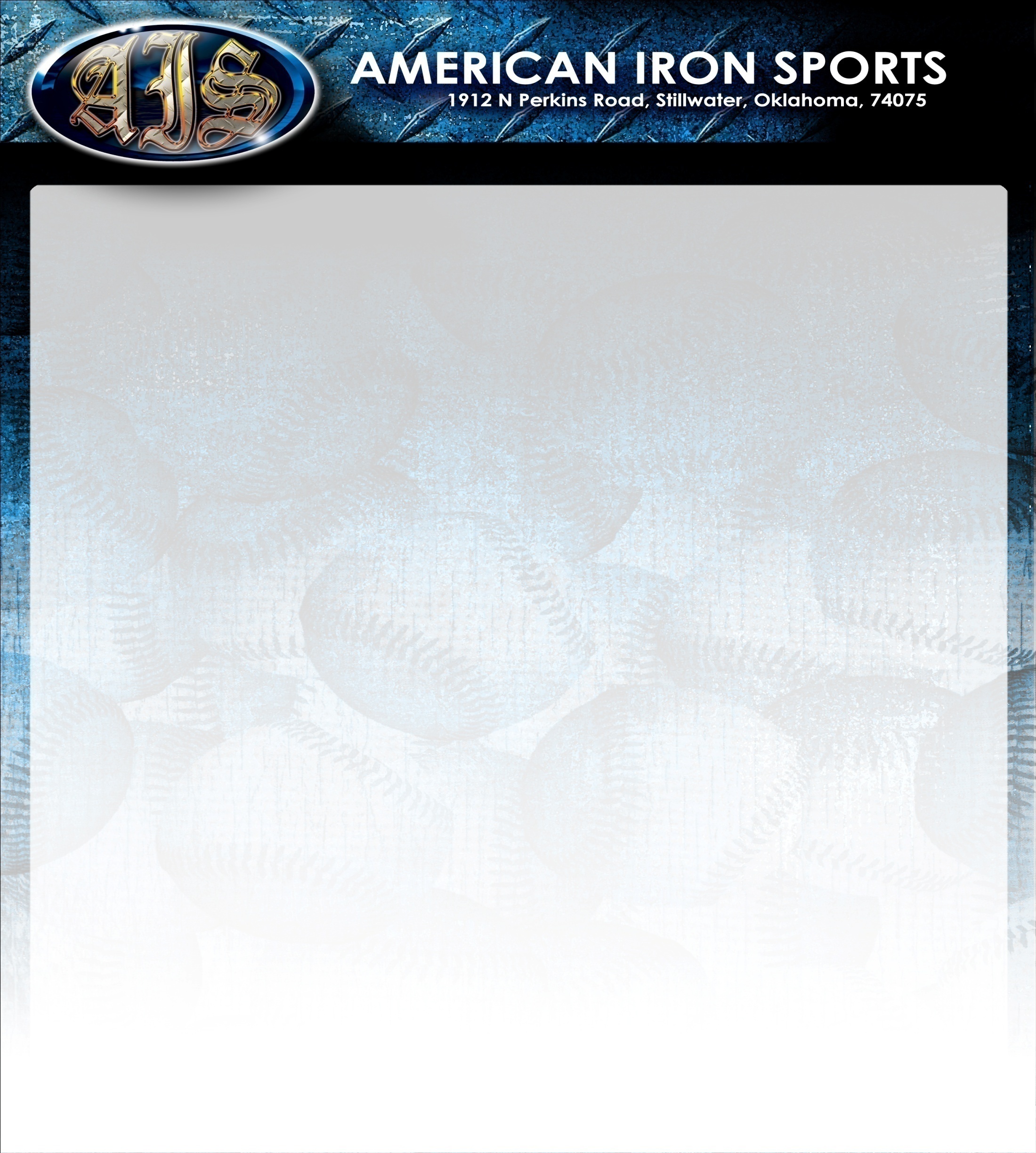 THE FINISHED PROJECT
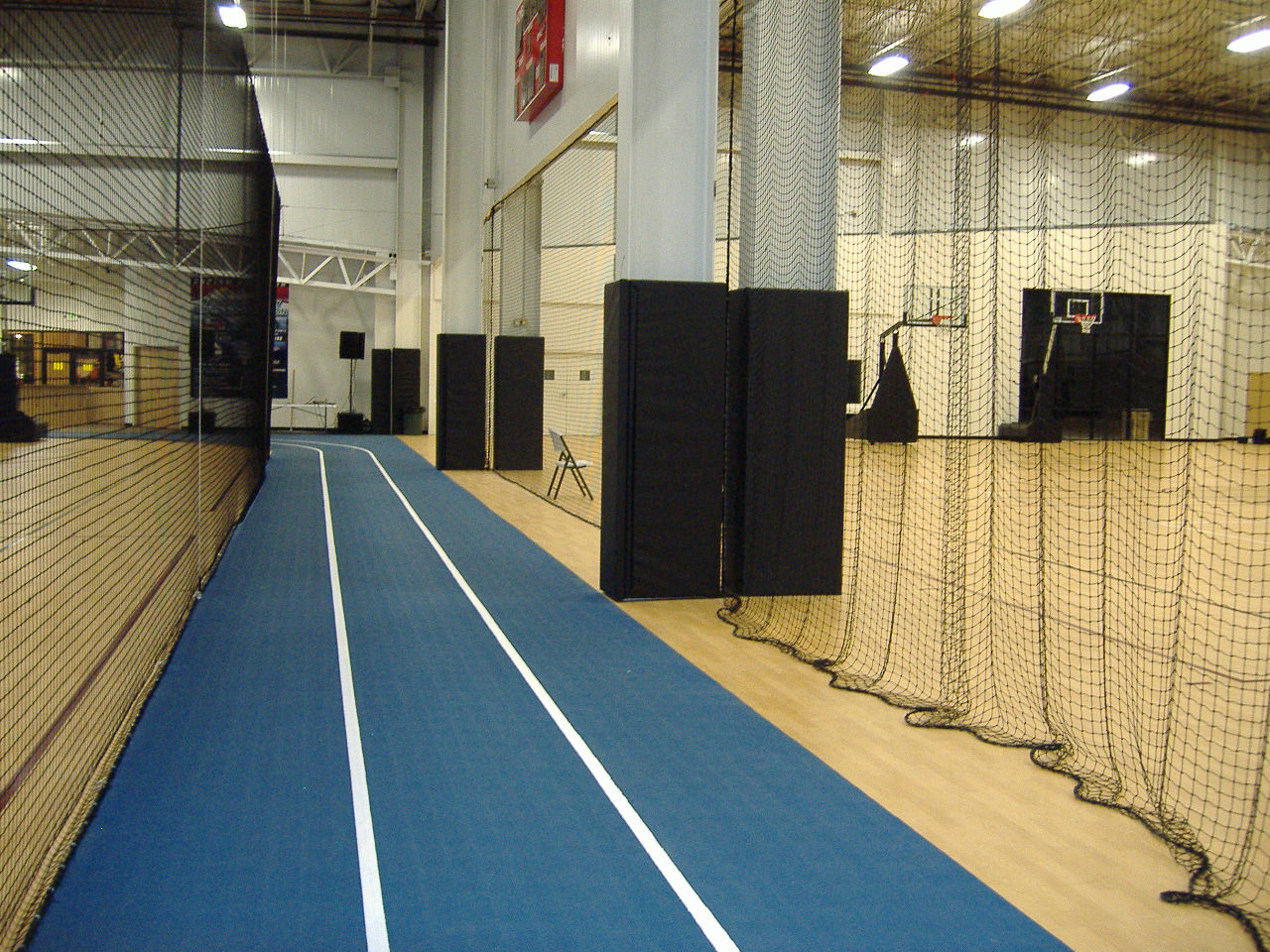 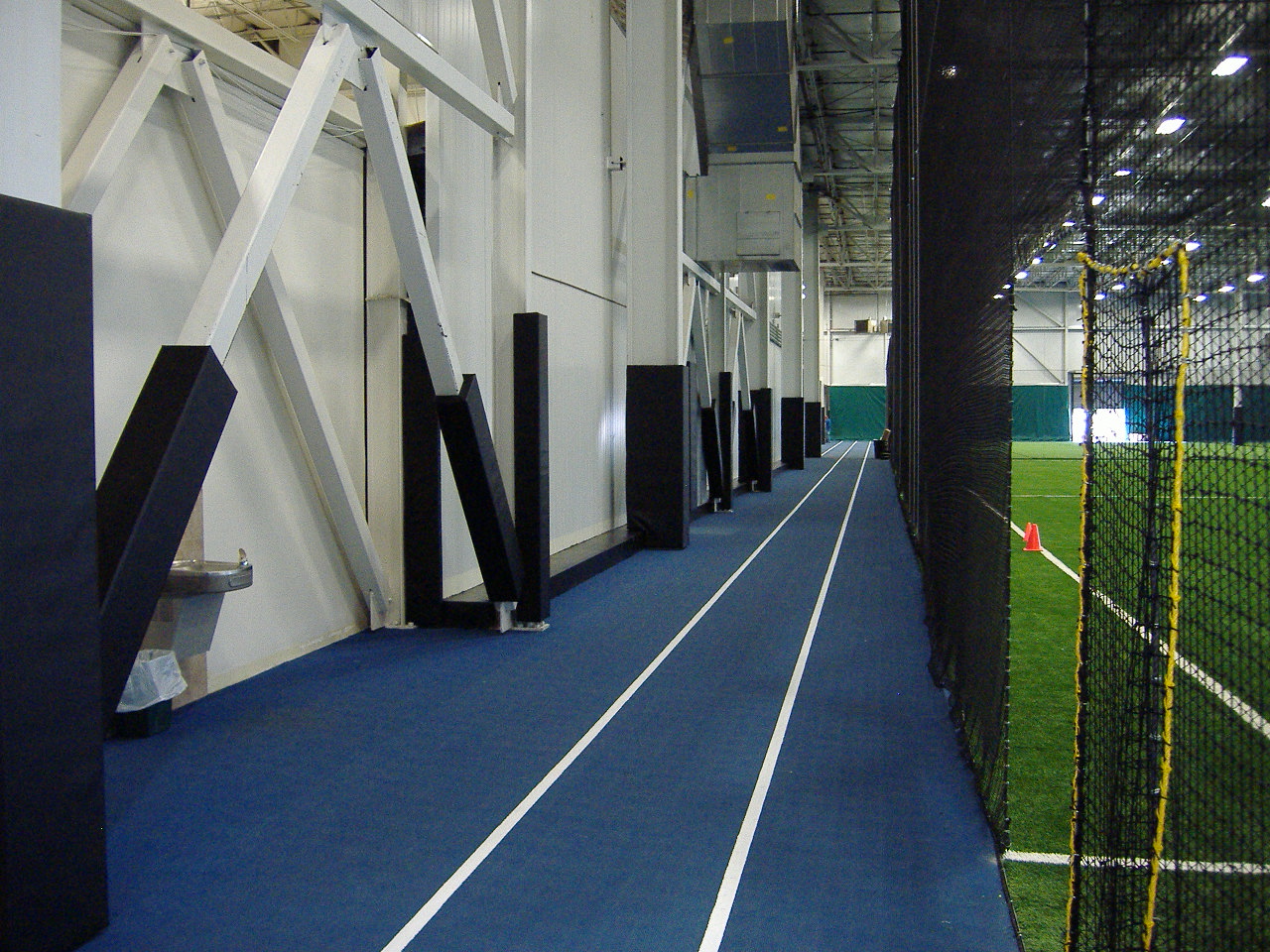 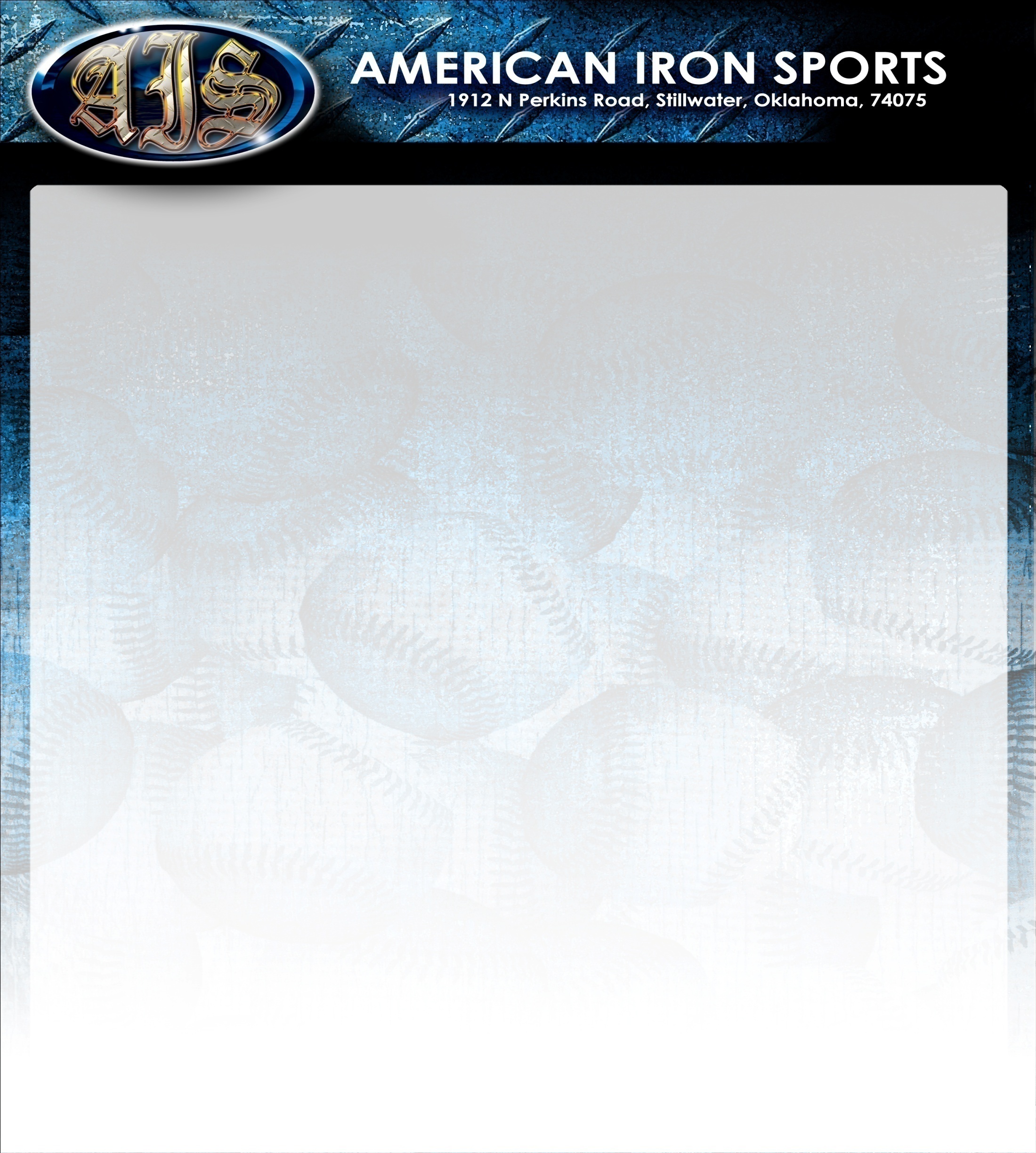 THE FINISHED PROJECT
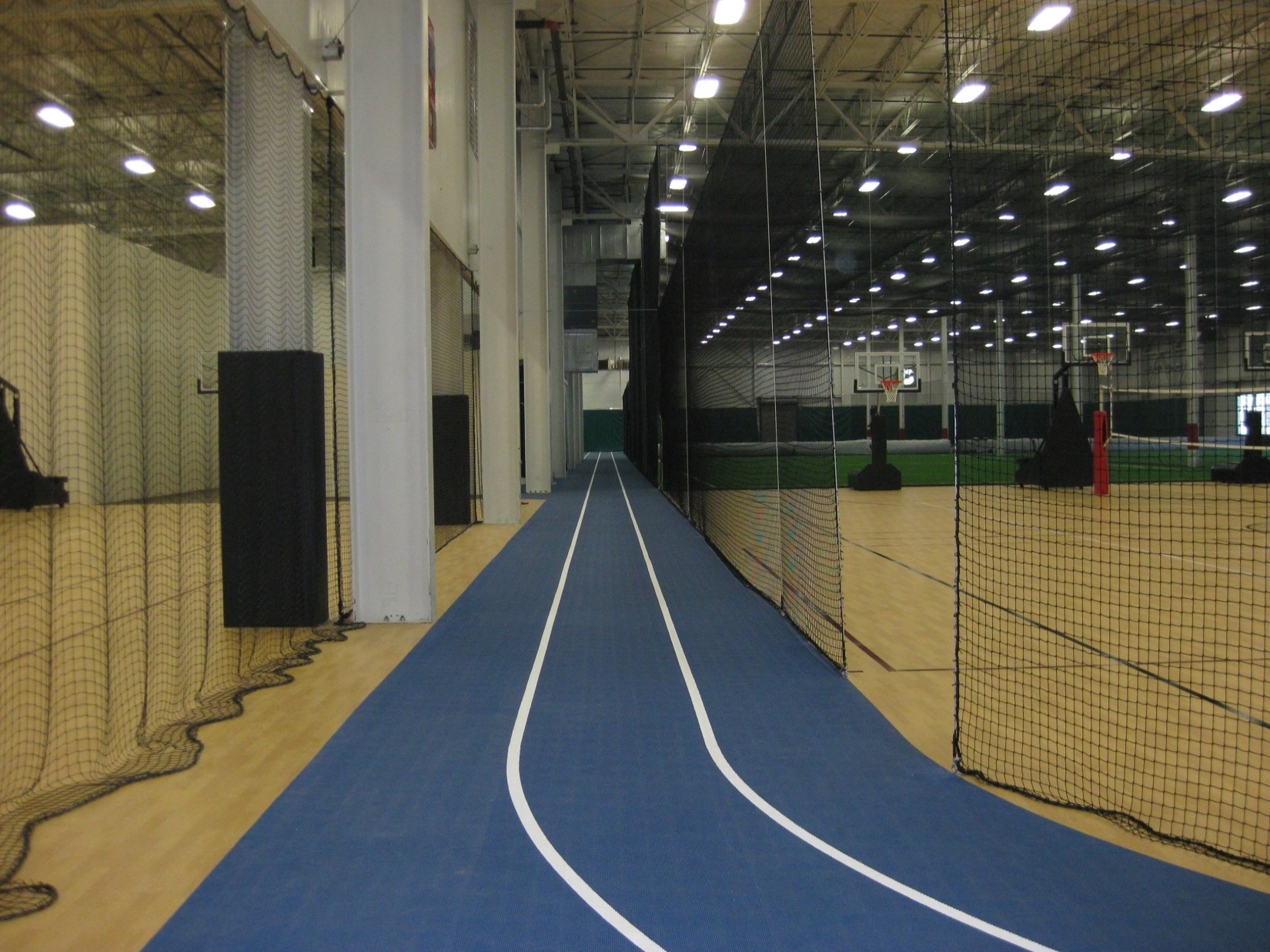